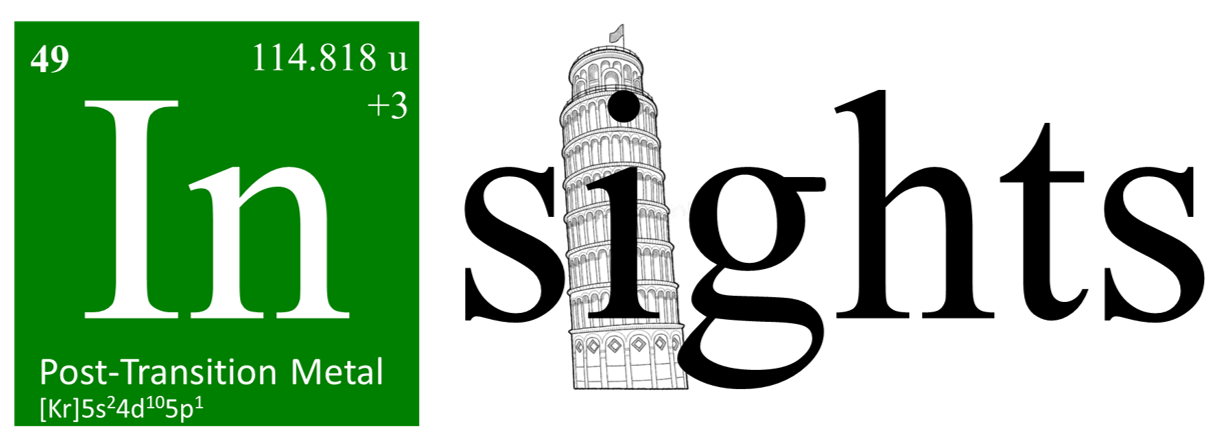 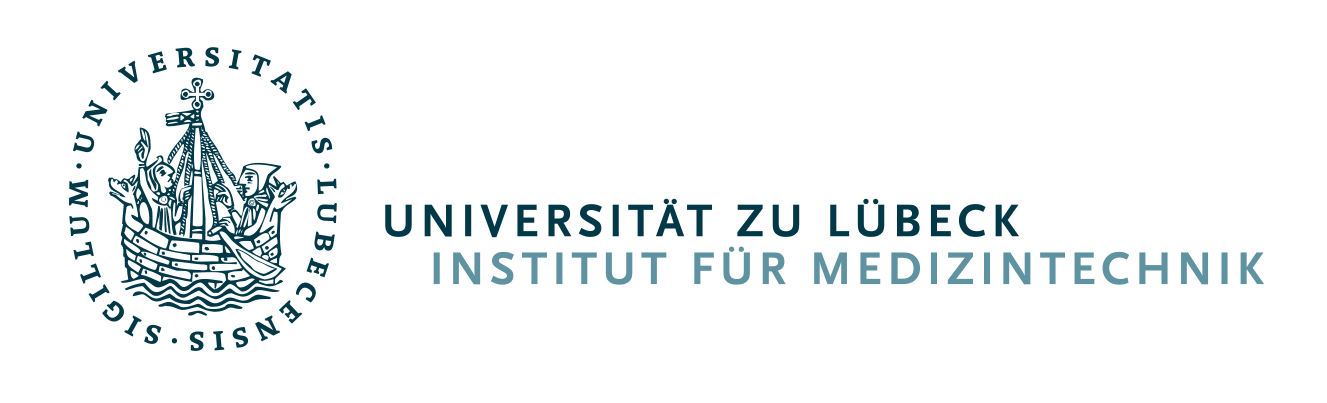 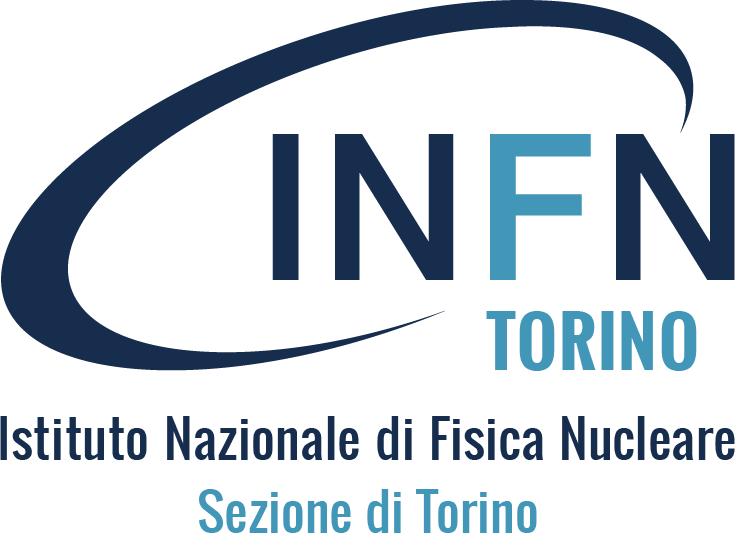 INSIGHTS 2023 
—
Estimating the proton stopping power from prompt gamma timing data: algorithms, models, and first experiments
J. F. Werner1, Veronica Ferrero2, Niklas Schmid3, Elisa Fiorina2, Davide Bersani4, Piergiorgio Cerello2,Jona Kasprzak1, Felix Mas Milan2, Marco Pullia5, Sahar Ranjbar2,6, Roberto Sacchi6, Anna Vignati6,Francesco Pennazio2, Magdalena Rafecas1
1Institute of Medical Engineering, Universität zu Lübeck3Automatic Control Laboratory (IfA), ETH Zürich5National Center of Oncological Hadrontherapy, Fondazione CNAO, Pavia
2Istituto Nazionale di Fisica Nucleare, Sezione di Torino4Istituto Nazionale di Fisica Nucleare, Sezione di Pisa6Department of Physics, University of Turin
Seite 1
18.10.2023
J. Werner, friedemann.werner@uni-luebeck.de
(Charged) particle therapy
A very brief introduction
Bragg peak
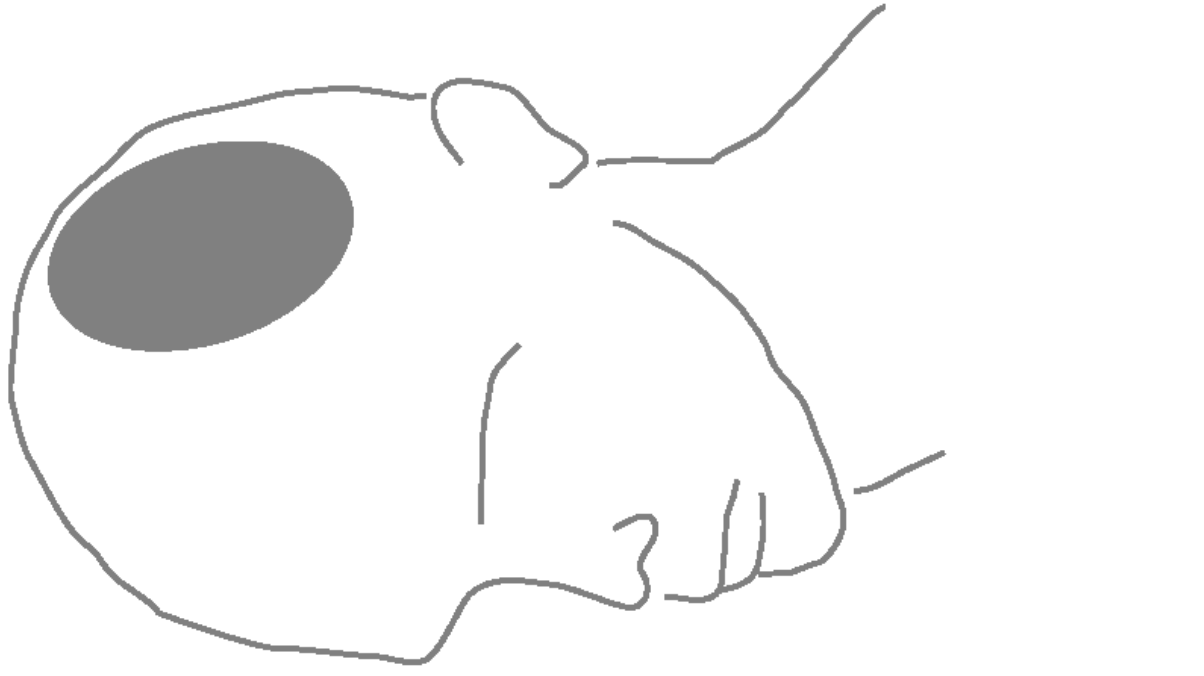 Particle beam
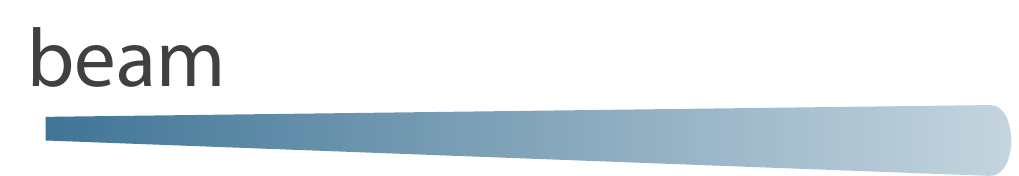 Irradiation of tumours with protons, carbon ions, ...
Particles gradually lose energy ↔ stopping power
Dose maximum just before particle has lost all kinetic energy
 Stopping power is crucial for treatment planning
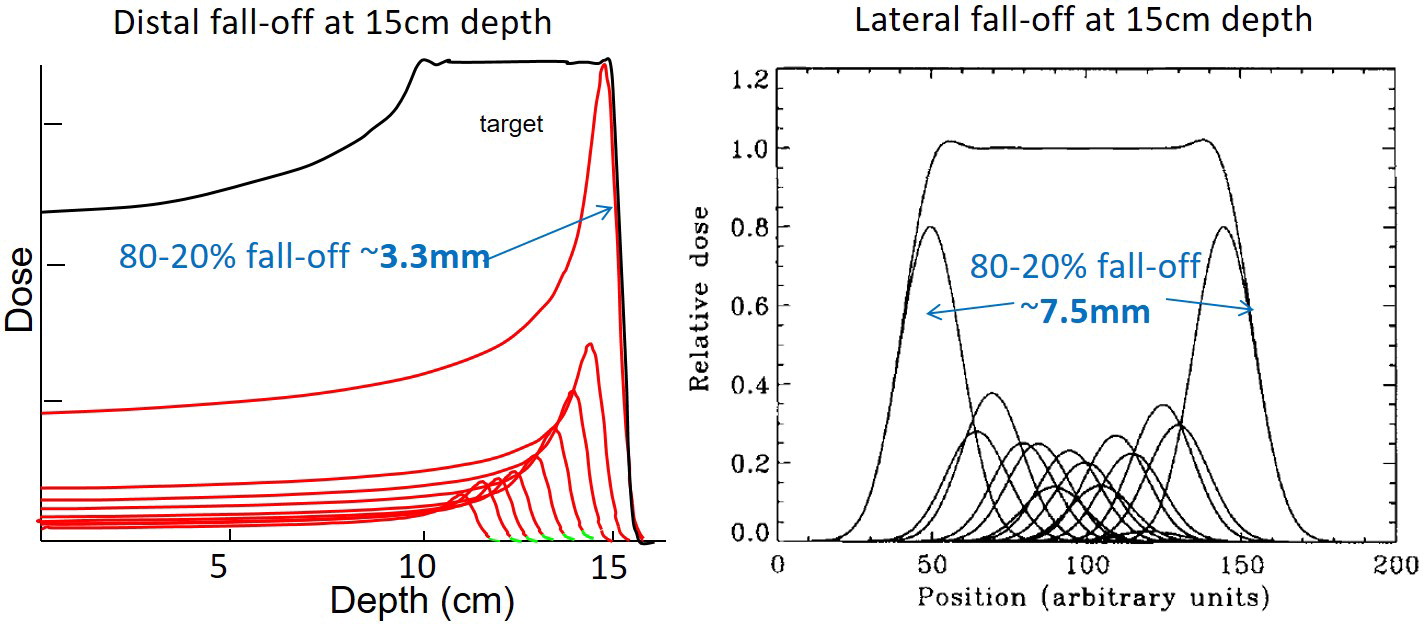 Lomax AJ. Br J Radiol 2020.
Slide 2
J. Werner, friedemann.werner@uni-luebeck.de
18.10.2023
Adaptive treatment and treatment verification
Modified from Fiorina E. et al. Frontiers in Physics 2021
Treatment is split into fractions
Changes between fractions can lead to mismatch between planning and execution of treatment
Treatment verification  Need for replanning

We propose:
Estimate the stopping power from measurements during the treatment
Compare stopping power used in planning to measurement
Indication?
Slide 3
J. Werner, friedemann.werner@uni-luebeck.de
18.10.2023
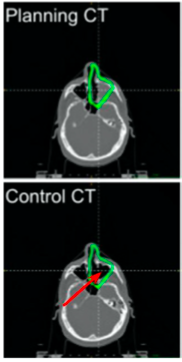 Planning CT
Control CT @ fx 22
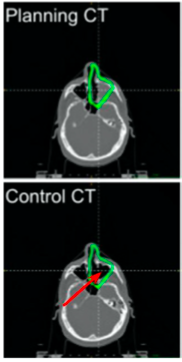 Interaction of charged particles with matter
Inelastic nuclear reactions
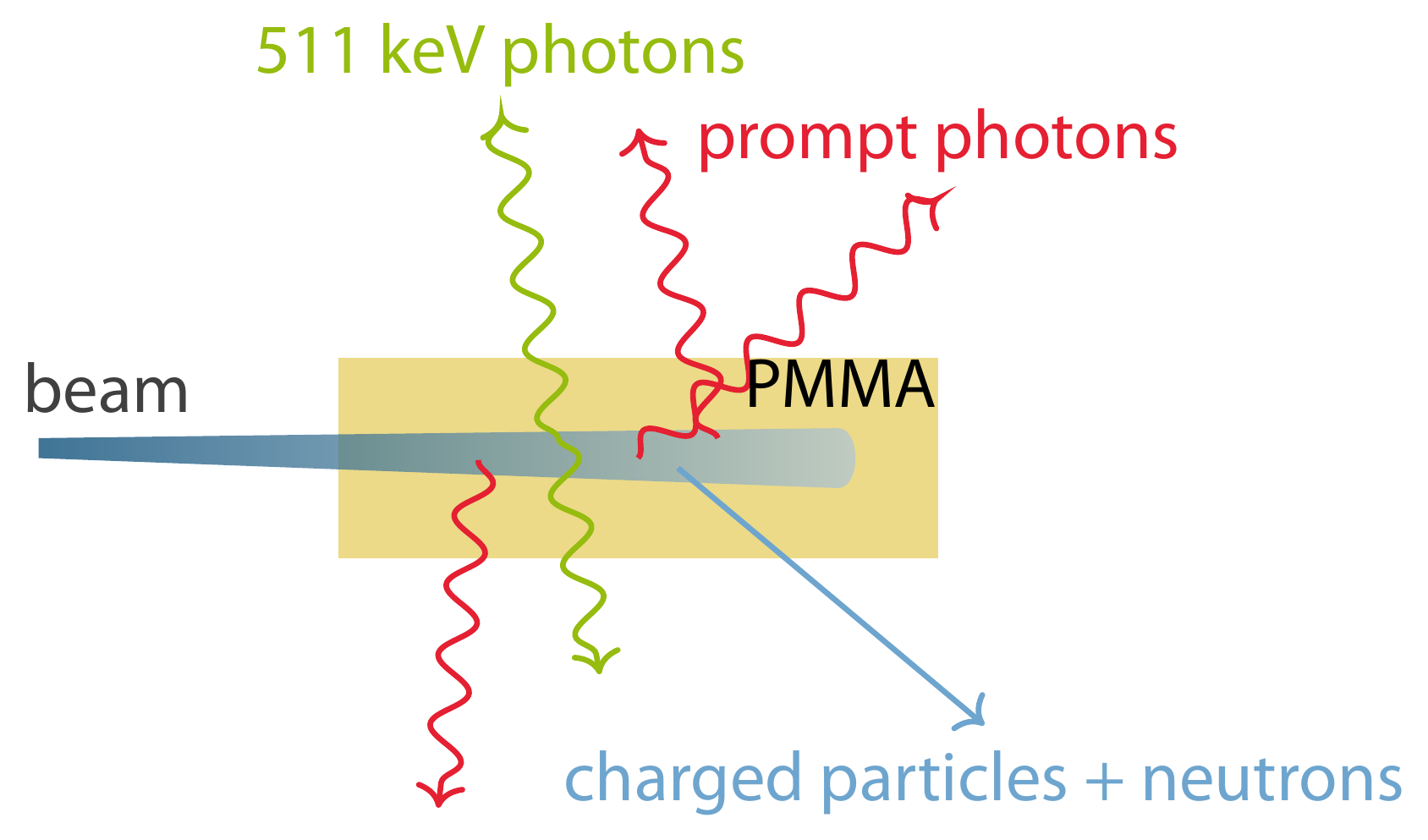 Prompt gamma radiation
Slide 4
J. Werner, friedemann.werner@uni-luebeck.de
18.10.2023
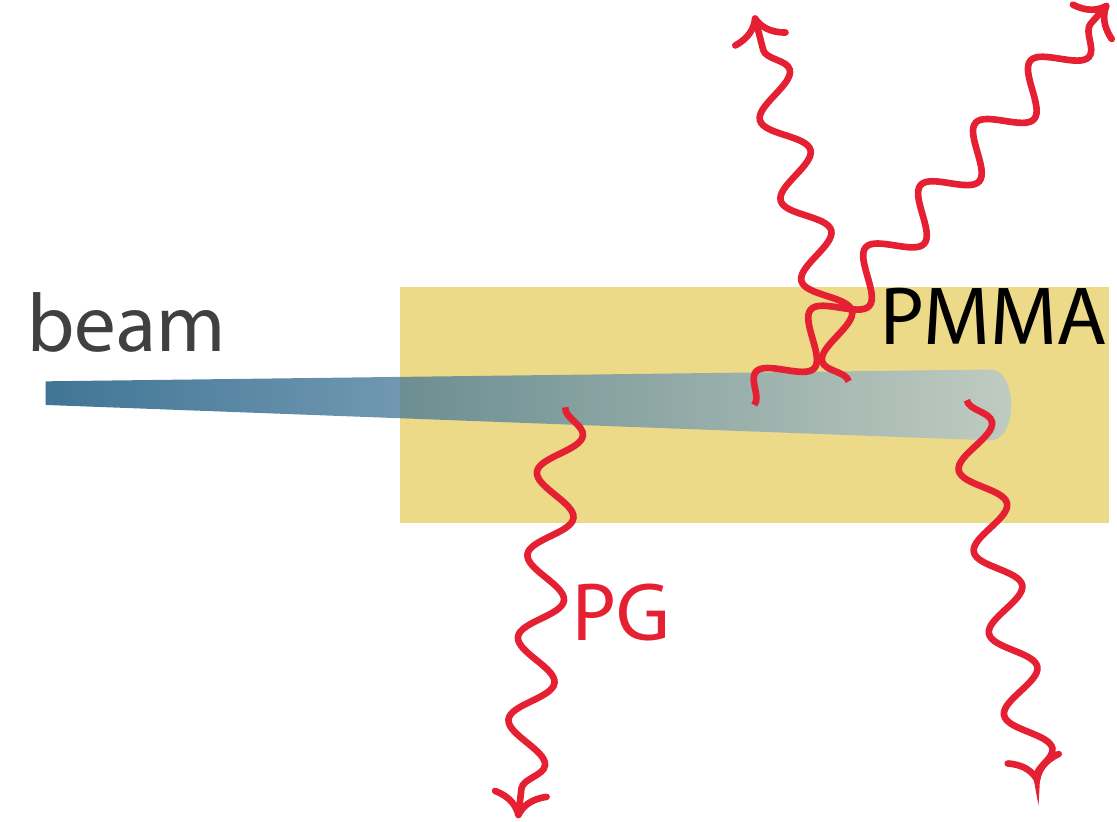 Charged particle therapy
Particle range
Treatment verification with secondary particles
Deviations along the beam path are mostly detected through (cumulative) changes of range
Time-structure of emission holds additional information
End of activation
CTV (clinical target volume)
PG Activation
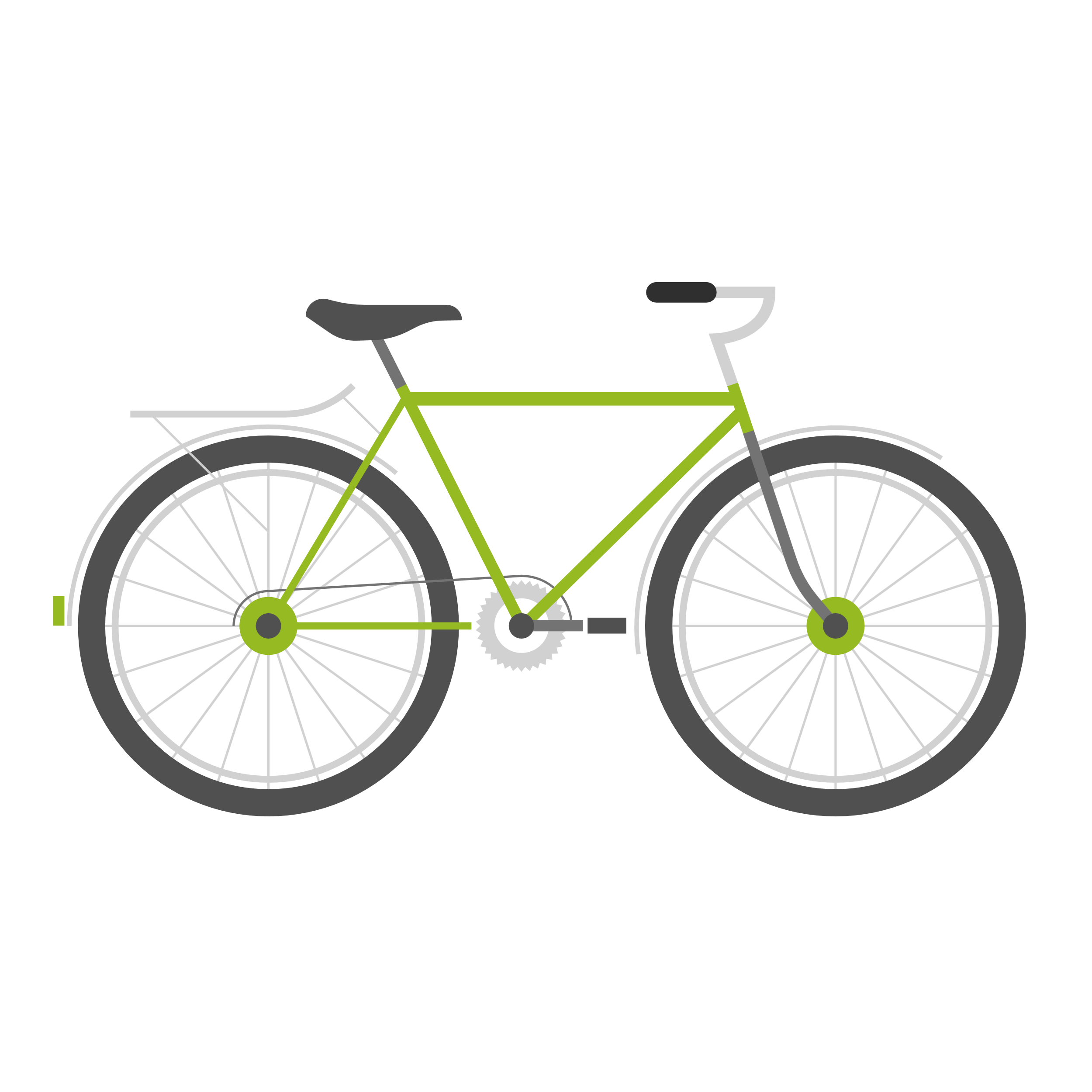 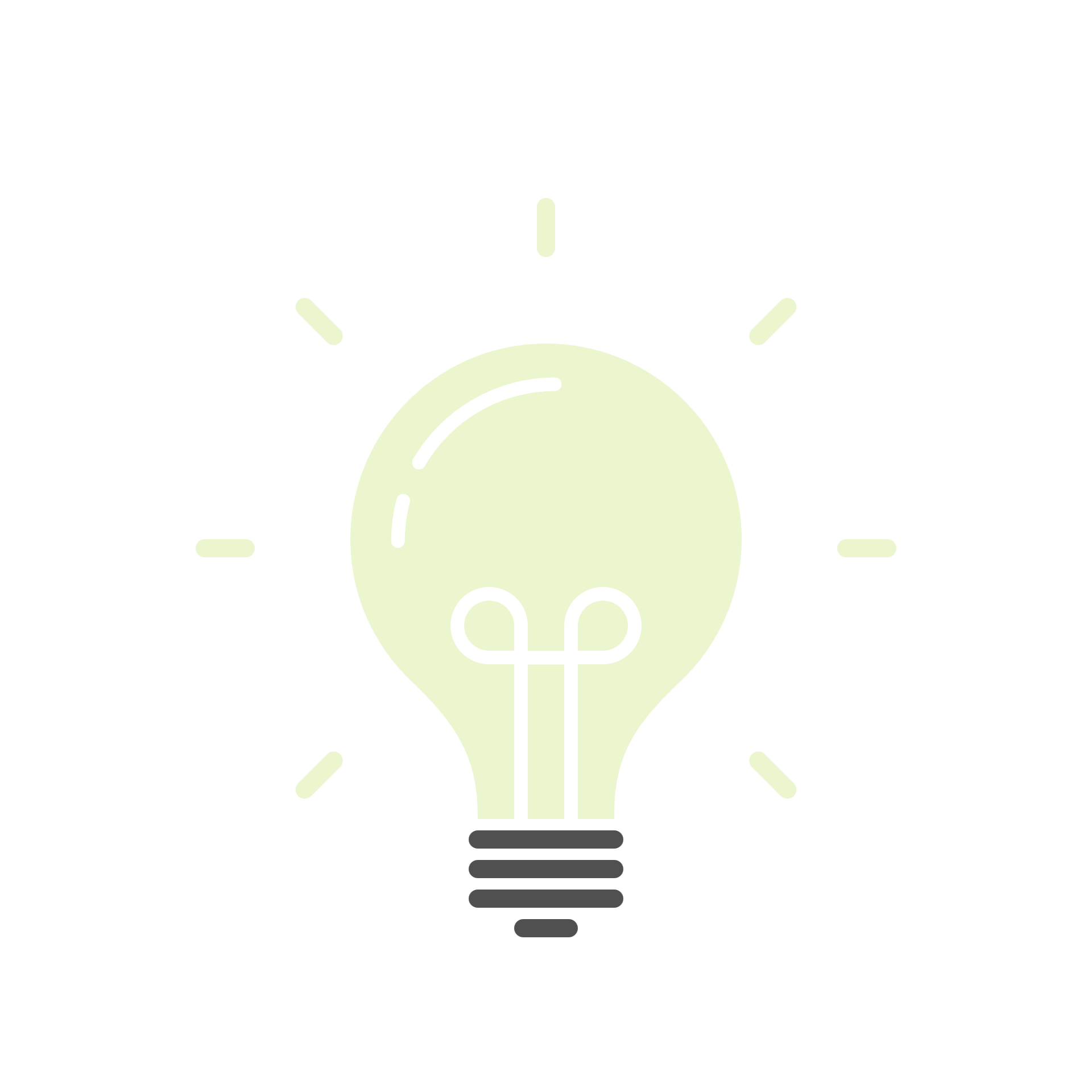 Patient / Phantom
Young Investigator Forum – DGMP 2023
Slide 5
J. Werner, friedemann.werner@uni-luebeck.de
18.10.2023
Rationale of the method
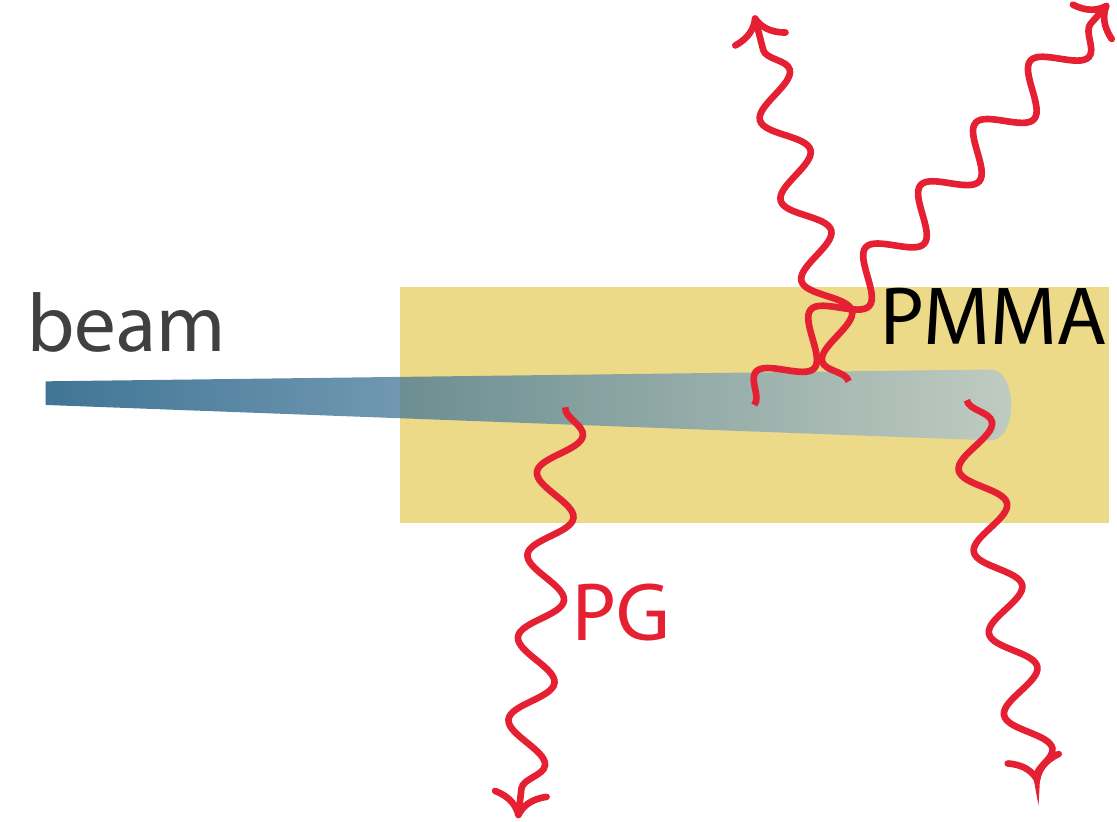 Red line: expected motion
15
10
5
0
-5
-10
-15
-20
Emission position (cm)
PG-Emission in MC-simulation ofhomogeneous  PMMA and 219 MeV p+ proton beam
PG emission in time and space reveals the average speed of the charged particles in the patient.
 From that distribution we should be able to estimate the tissues stopping power during the irradiation.
Slide 6
J. Werner, friedemann.werner@uni-luebeck.de
18.10.2023
1
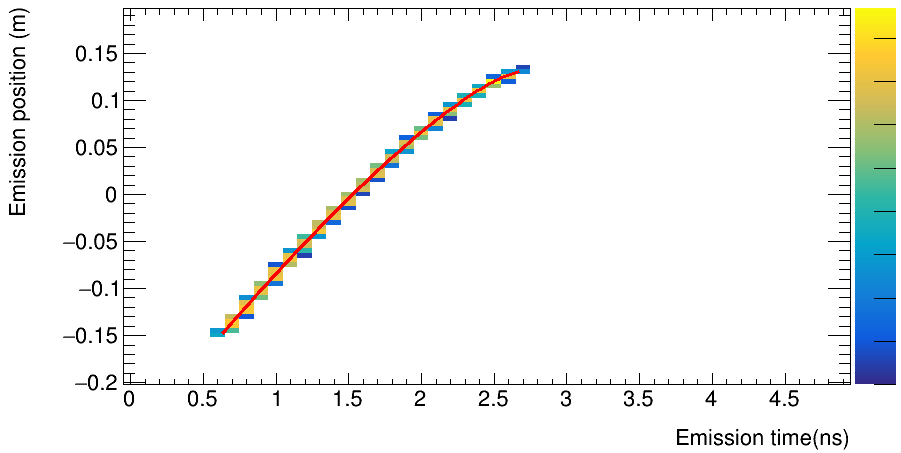 0
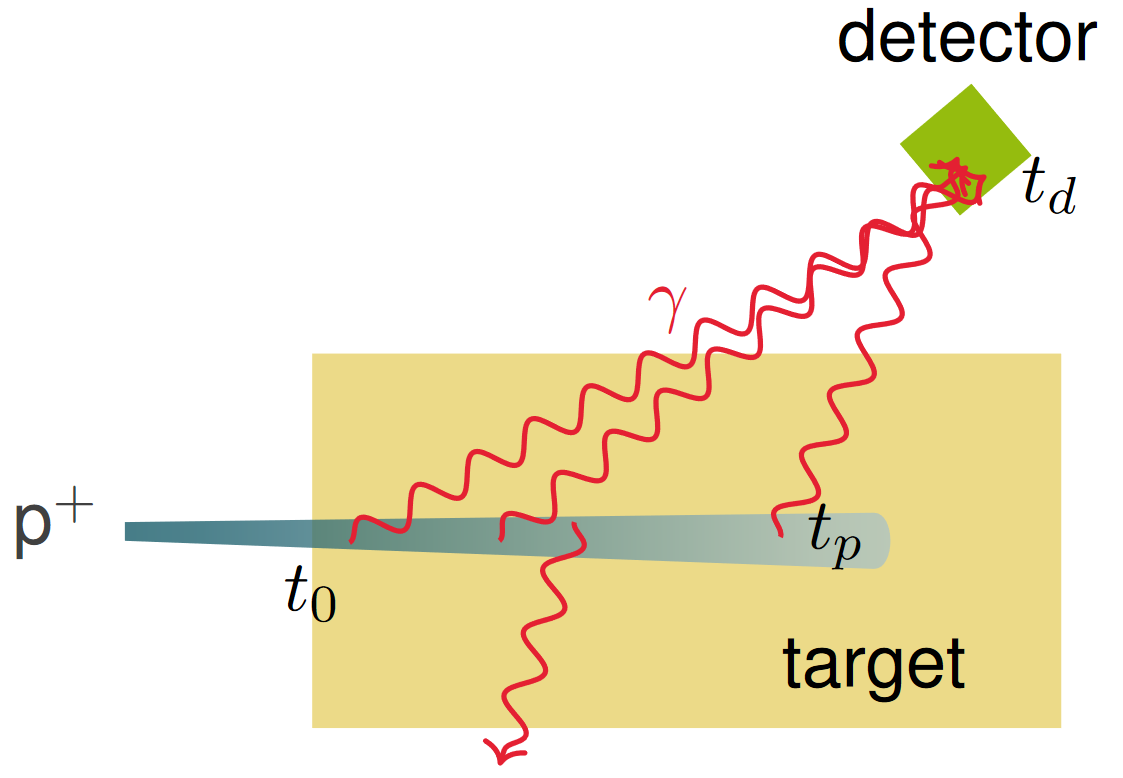 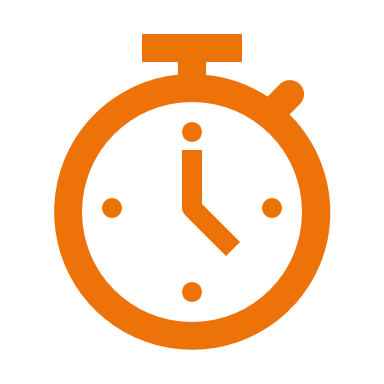 Prompt Gamma Timing (PGT)
Uncollimated time-sensitive photon counting
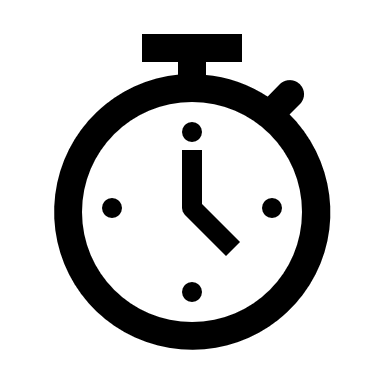 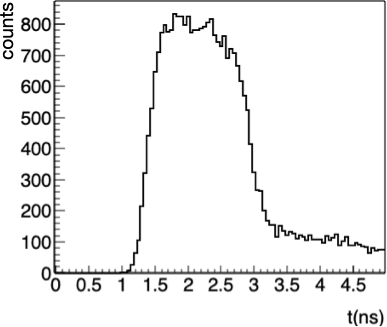 Slide 7
J. Werner, friedemann.werner@uni-luebeck.de
18.10.2023
Prompt Gamma Timing (PGT)
Uncollimated time-sensitive photon counting
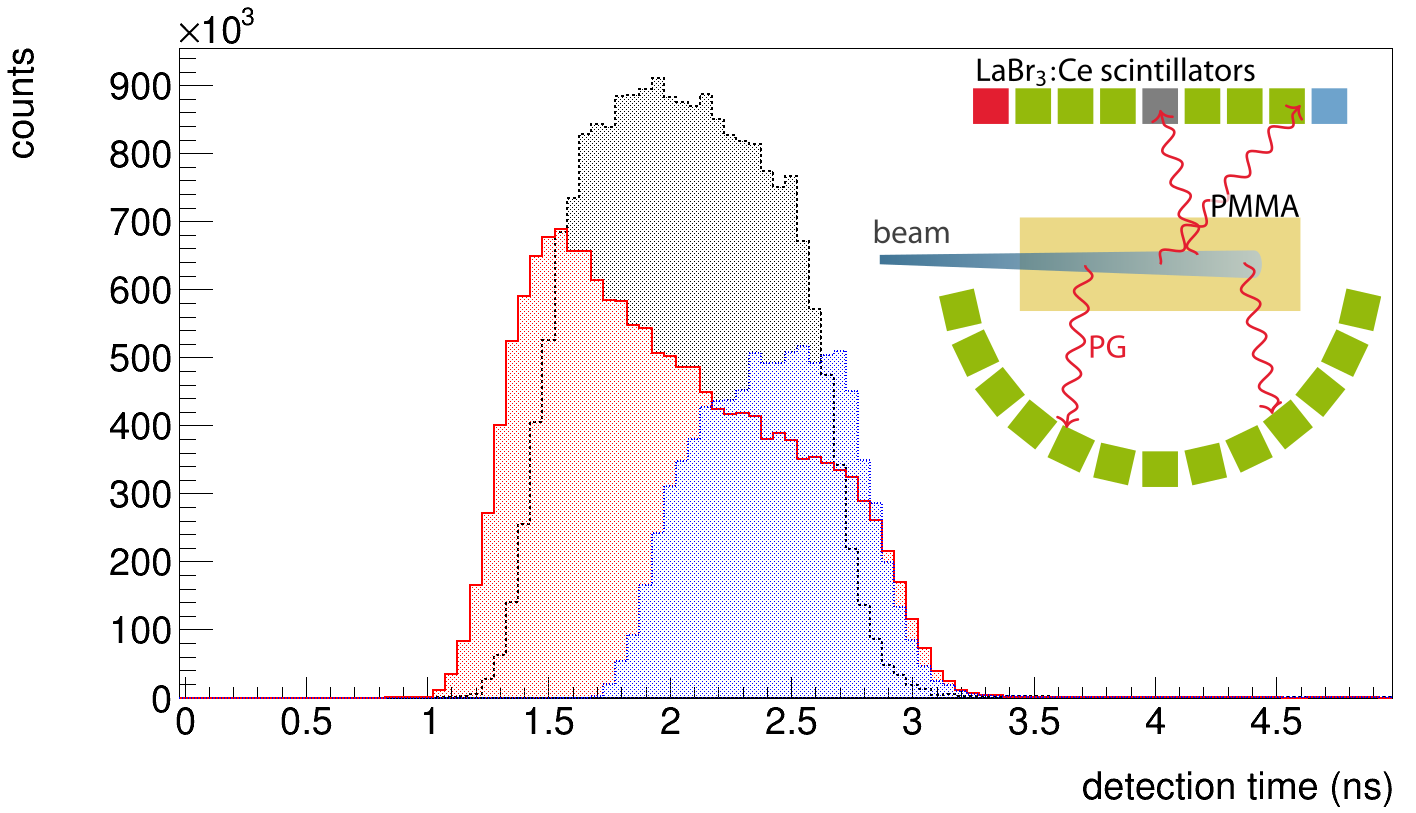 Slide 8
J. Werner, friedemann.werner@uni-luebeck.de
18.10.2023
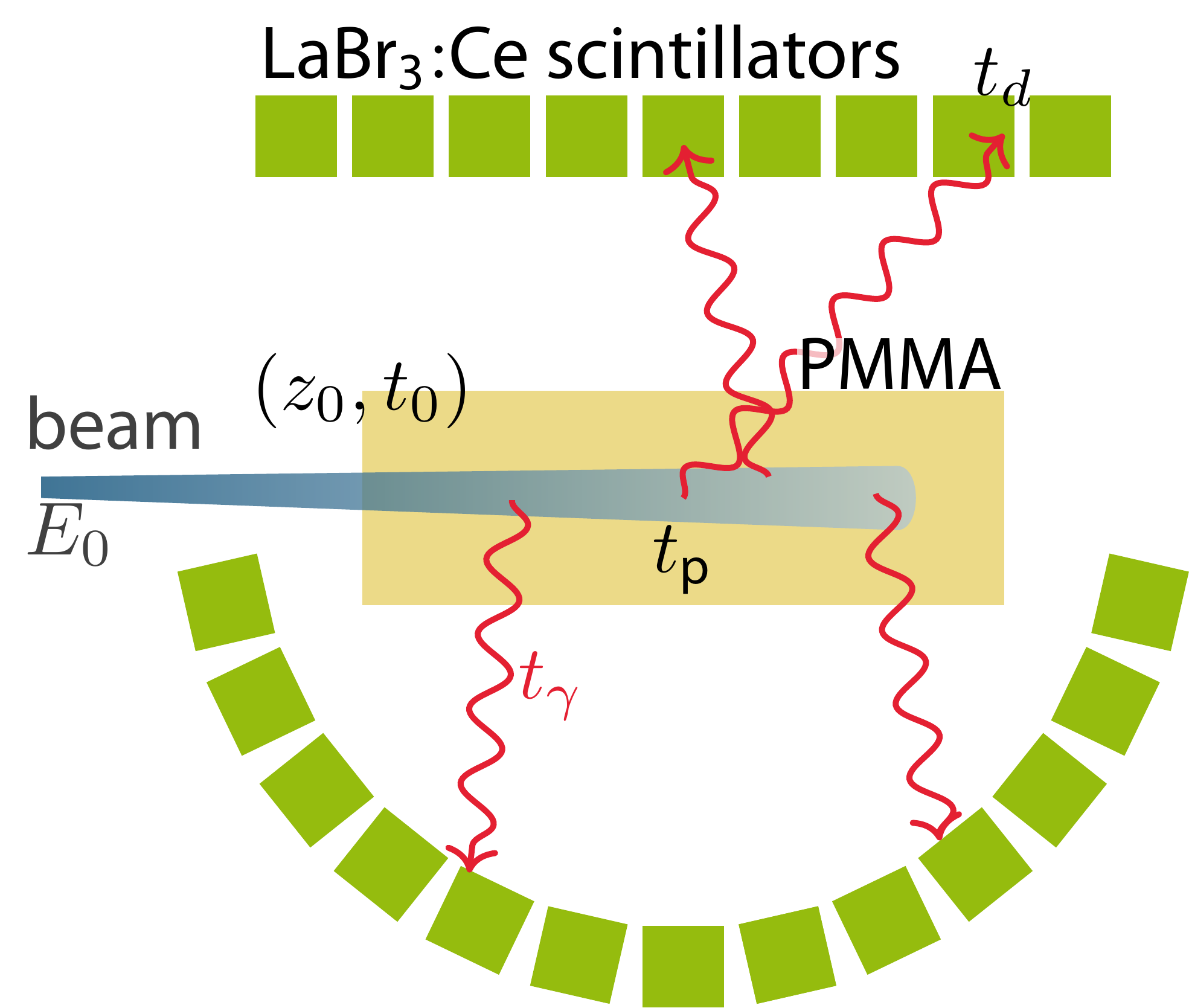 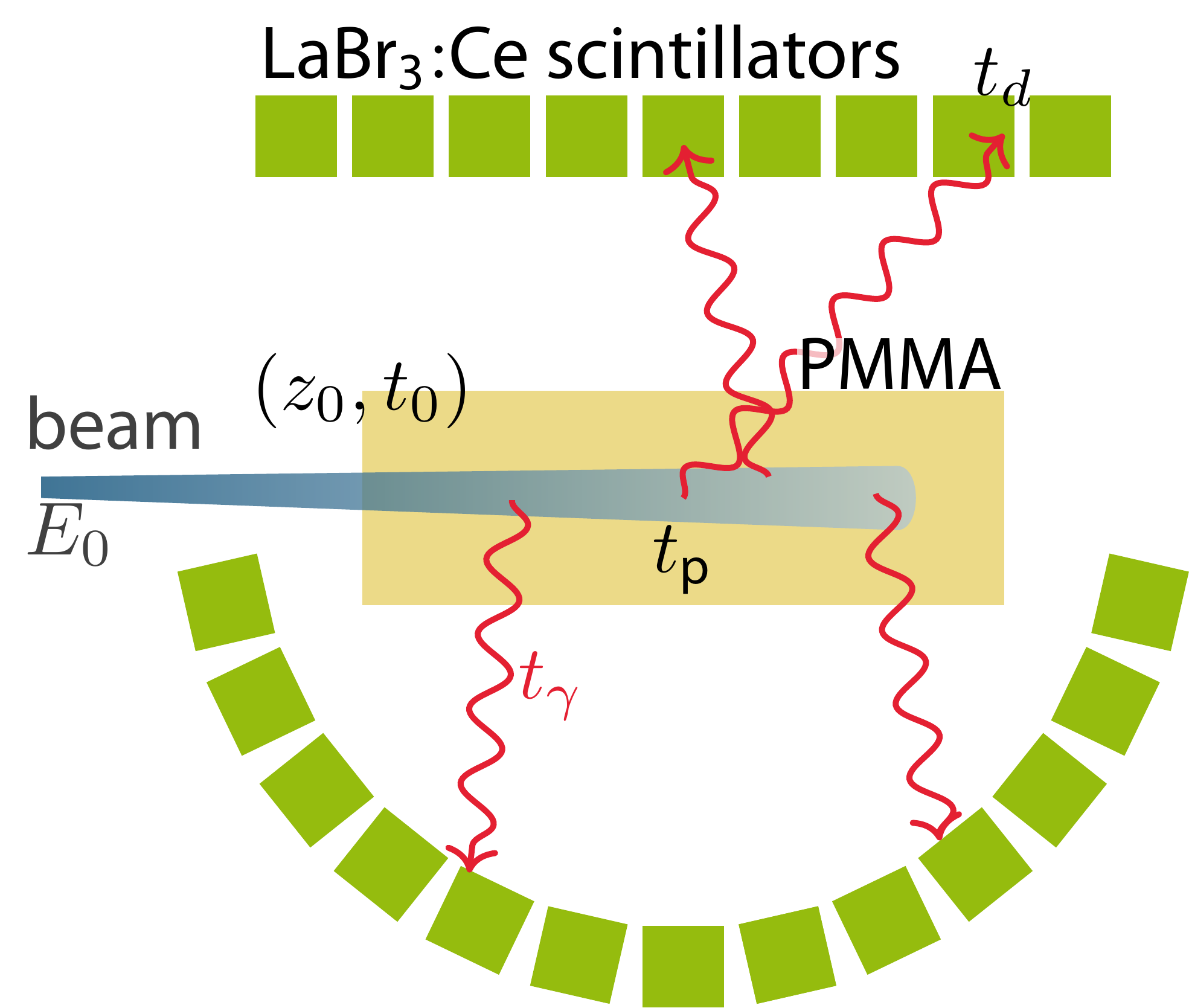 Approach first published: Pennazio et. al., PMB 2022
Spatiotemporal emission reconstruction
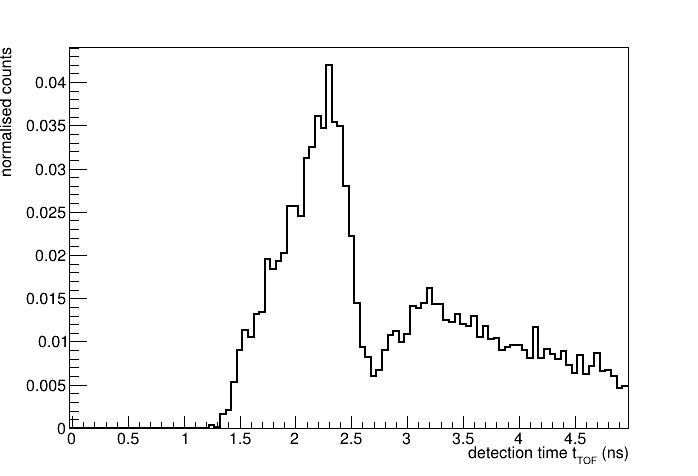 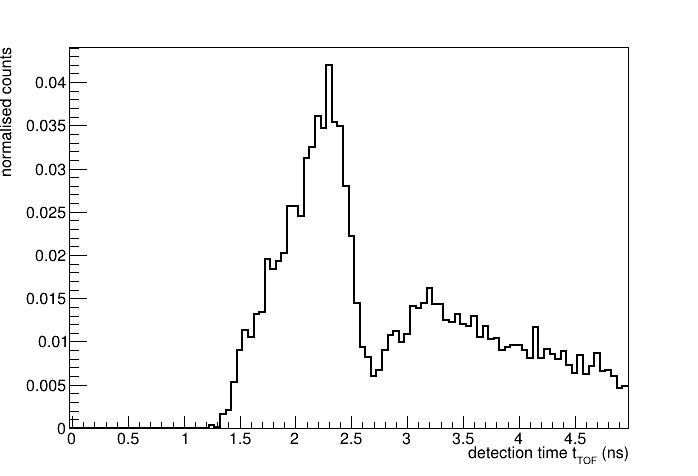 from Prompt Gamma Timing (SER-PGT)
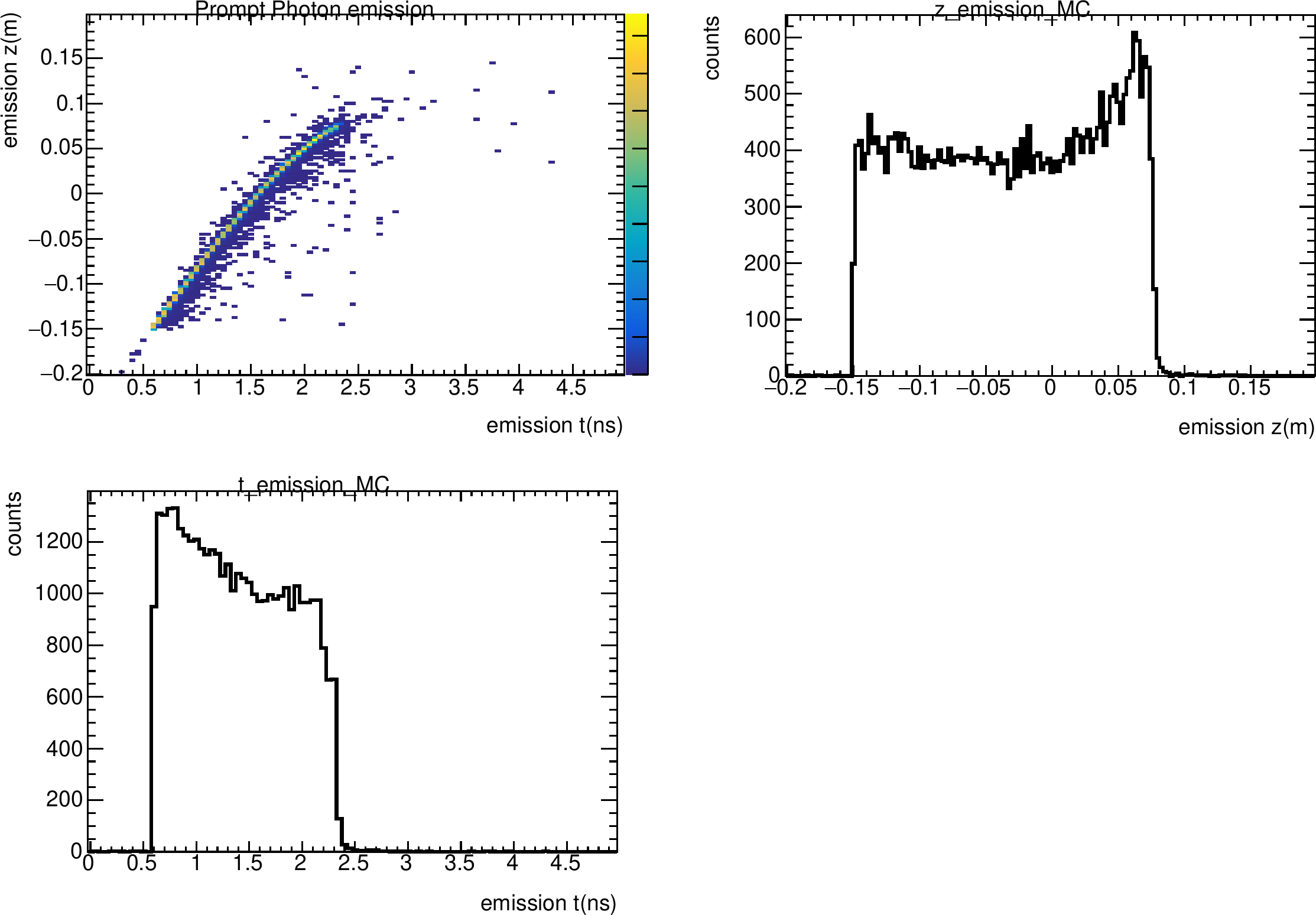 15
10
5
0
-5
-10
-15
-20
Unknown emission
Measurement
Emisssion position (cm)
Reconstruction
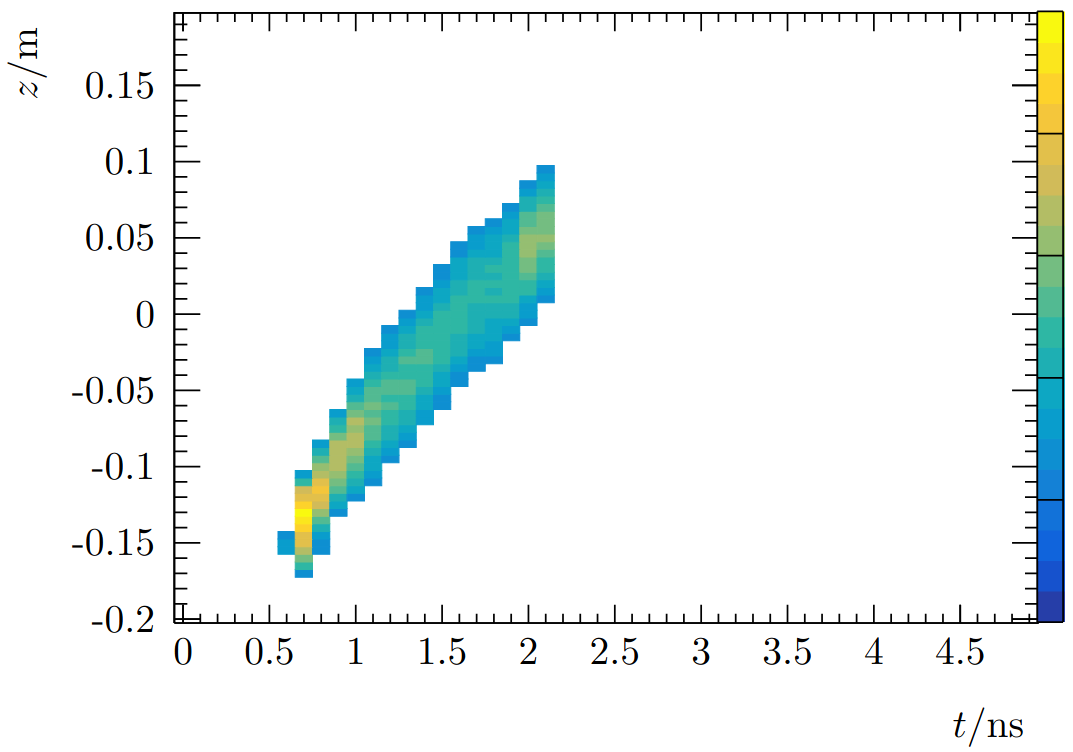 15
10
5
0
-5
-10
-15
-20
Reconstructed emission
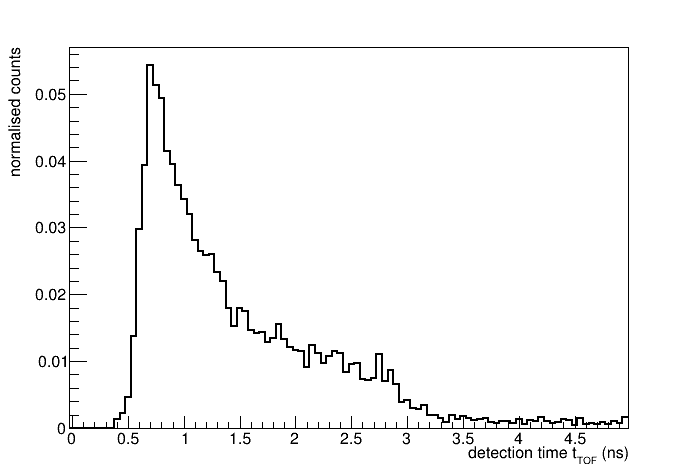 Emisssion time (ns)
Emission position (cm)
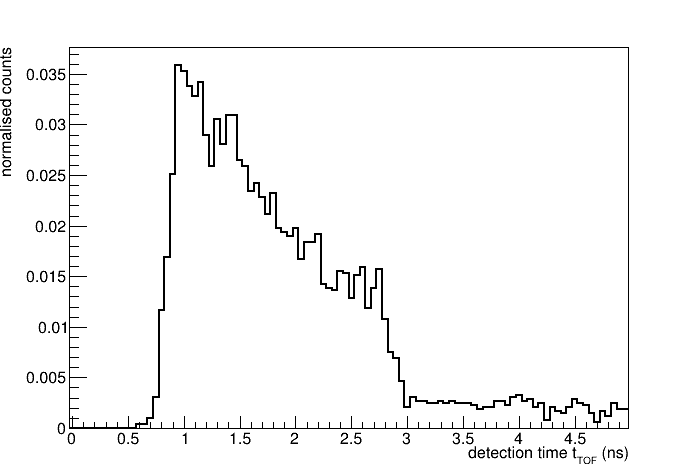 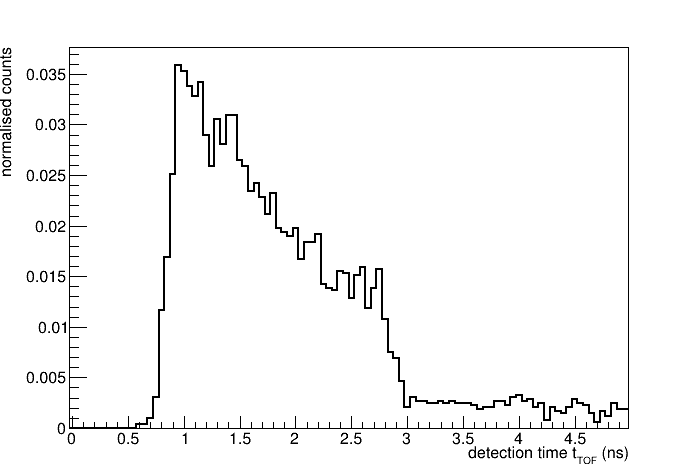 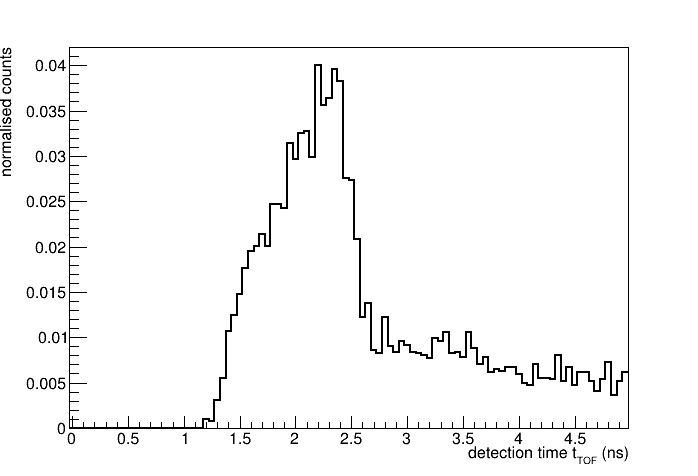 The (unkown) emission dictates the measured PGT data
Reconstruction: solution of inverse problem based on maximizing likelihood of measurement + threshold
Emisison time (ns)
Slide 9
J. Werner, friedemann.werner@uni-luebeck.de
18.10.2023
First published: Pennazio et. al., PMB 2022
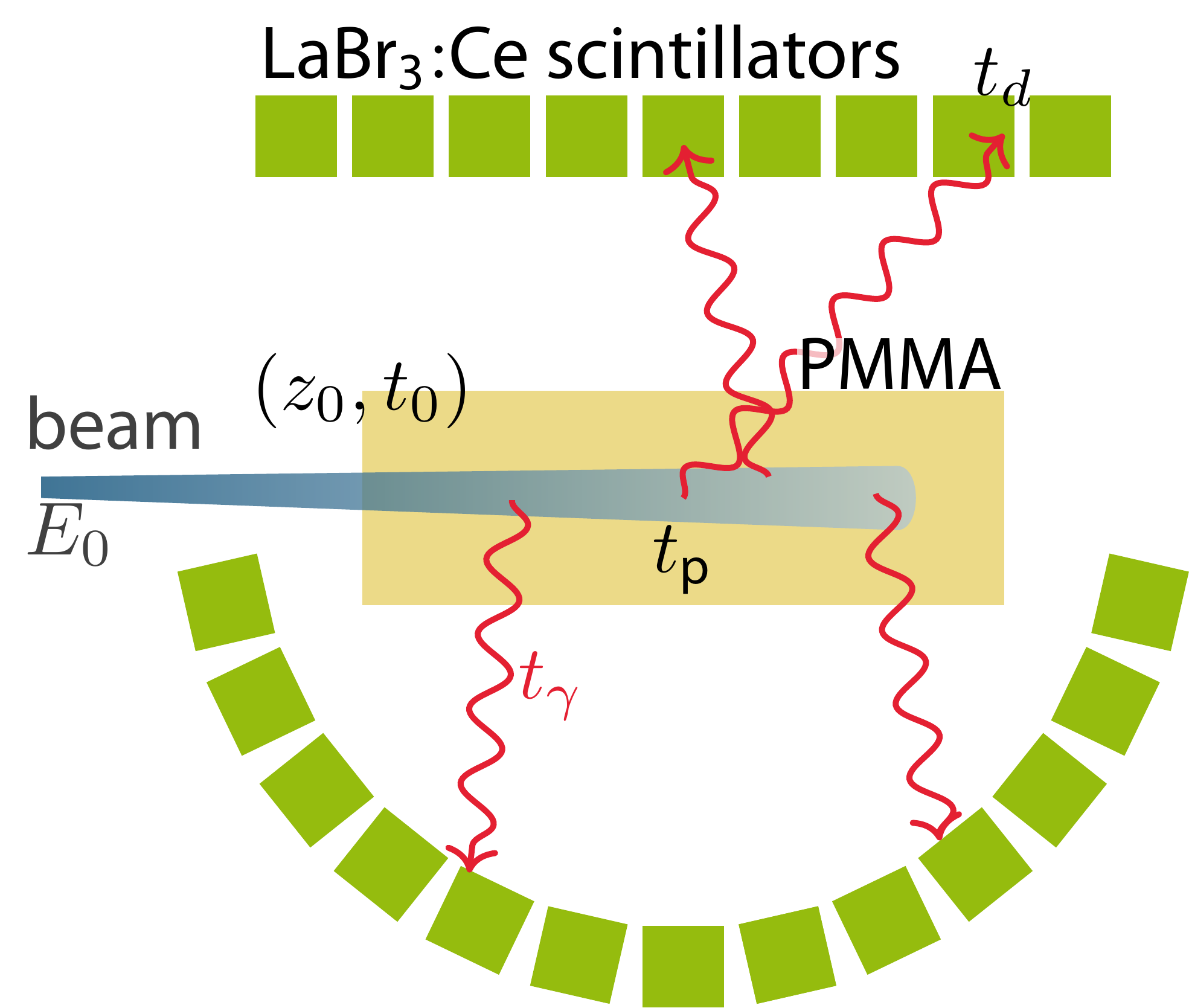 Spatiotemporal emission reconstruction
from Prompt Gamma Timing (SER-PGT)
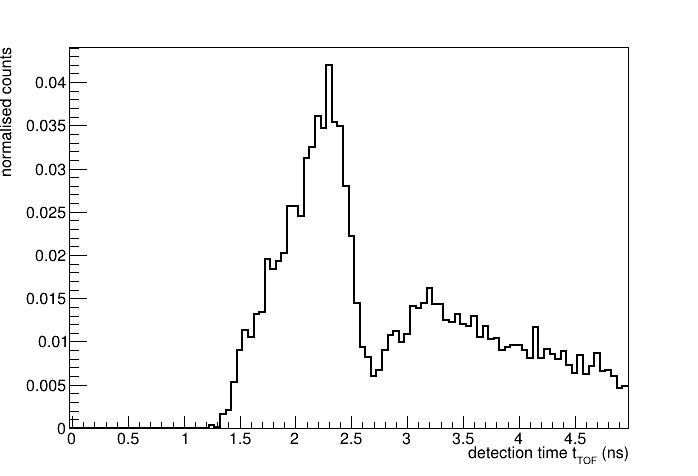 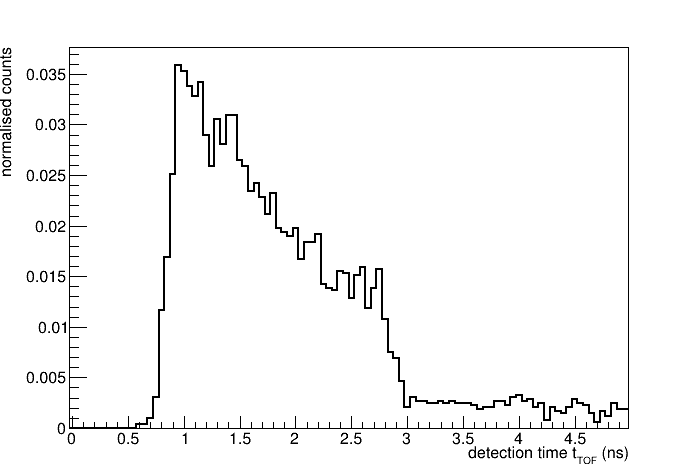 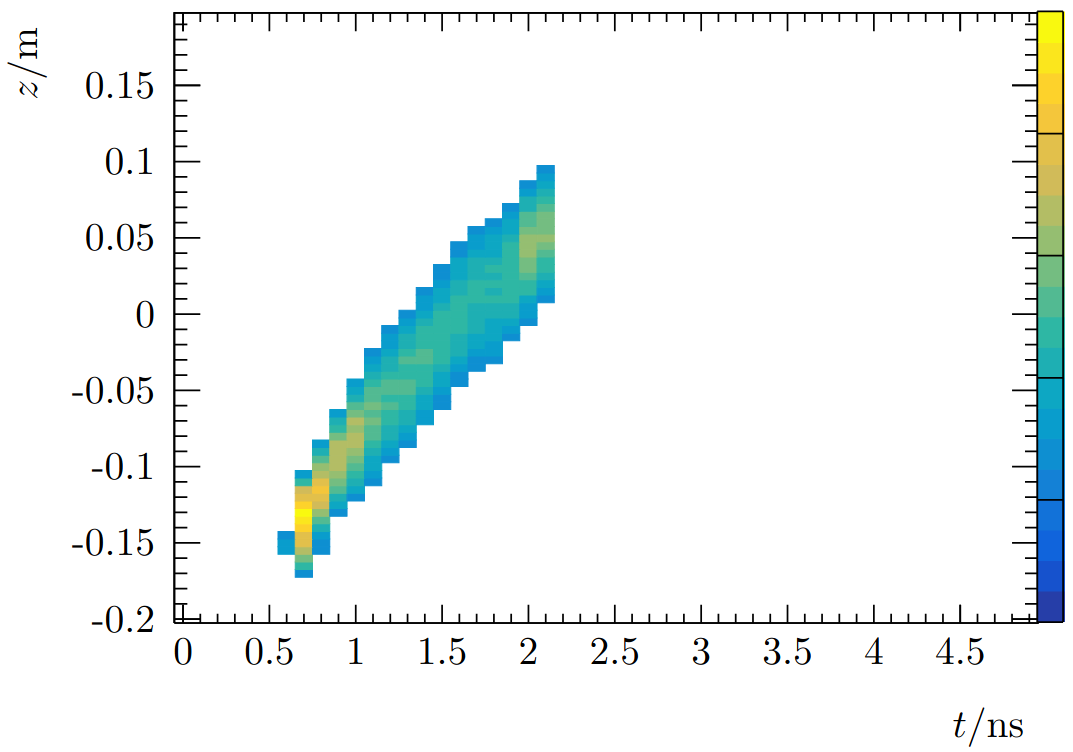 15
10
5
0
-5
-10
-15
-20
Emisssion position (cm)
Emisssion time (ns)
Slide 10
J. Werner, friedemann.werner@uni-luebeck.de
18.10.2023
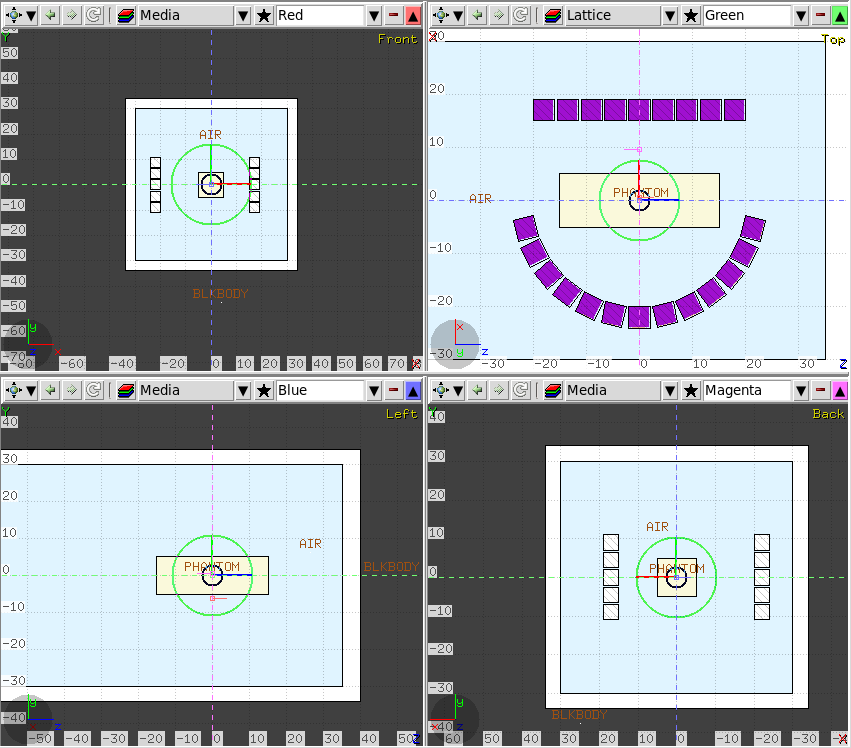 FLUKA simulation setup
1.18 g/cm3 PMMA block
62-227 MeV proton beams
Monochromatic, FWHMxy=0
All emissions at time 0
50 realizations of 107 p+ per energy
110 LaBr3:Ce crystals for PG detection
Homogeneous cylindrical crystals,length: 3.81 cm, radius 3.81 cm
Energy depositions recorded directly in custom user routine
Slide 11
J. Werner, friedemann.werner@uni-luebeck.de
18.10.2023
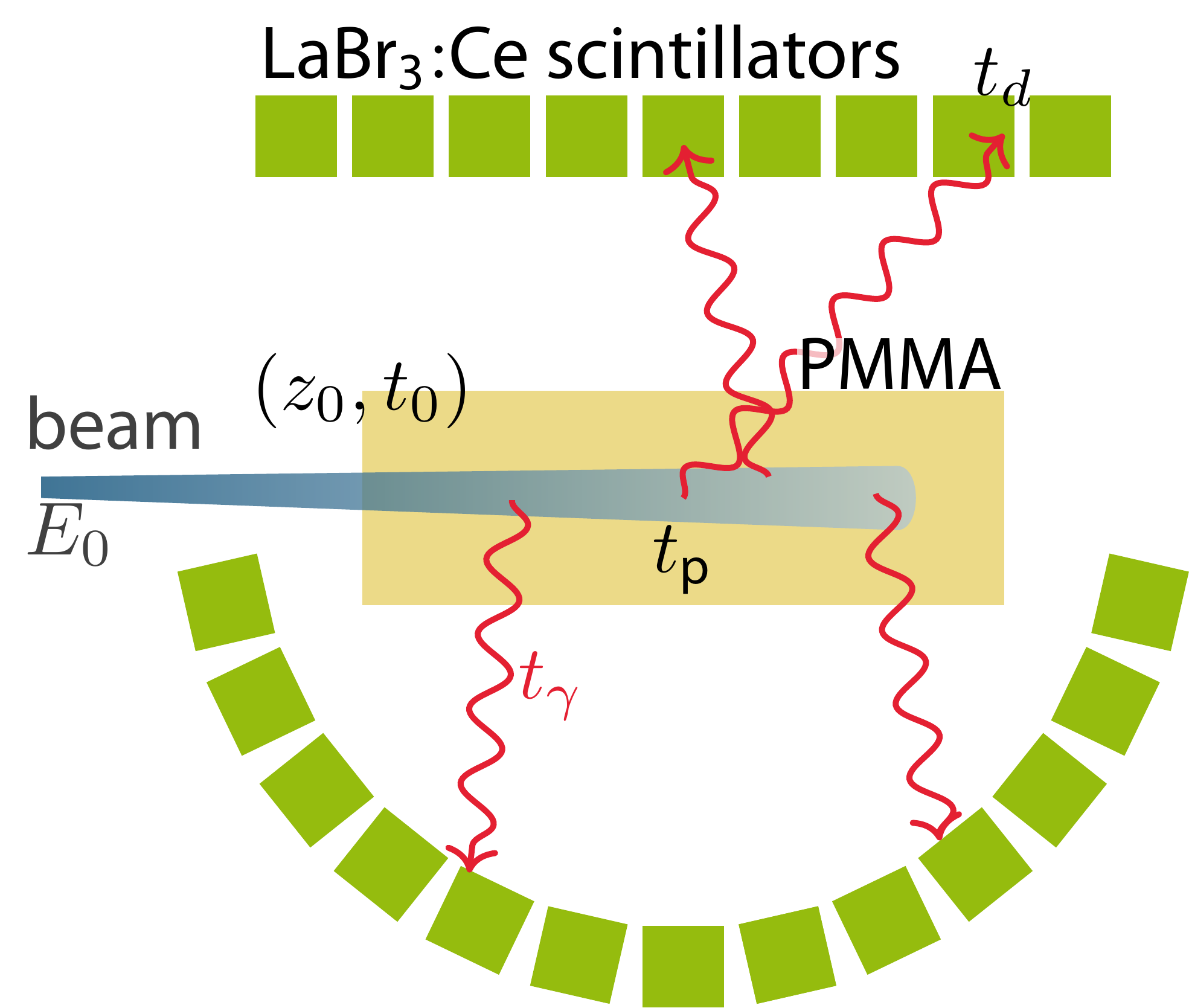 15
10
5
0
-5
-10
-15
-20
Reconstructed PG emissions
FLUKA simulations
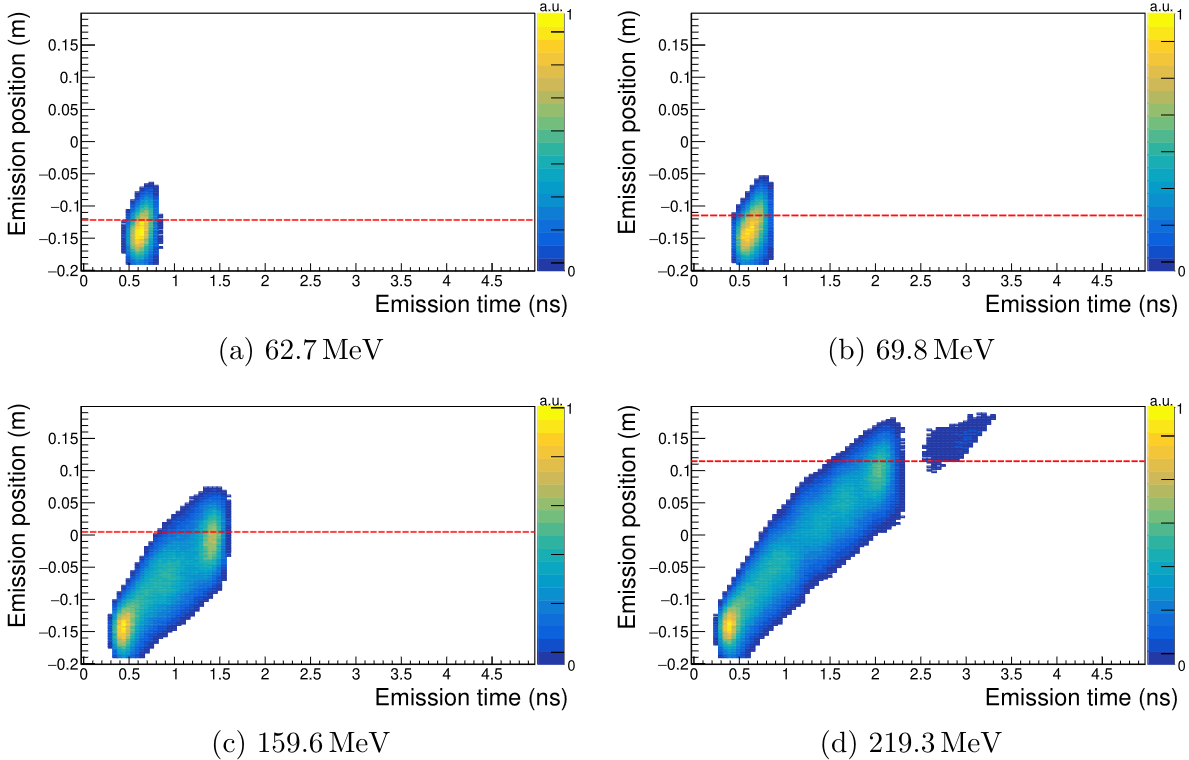 Emisssion position (cm)
107 protons
30 cm PMMA cubic phantom
110 PG detectors
 Range estimation errors:
Expected range
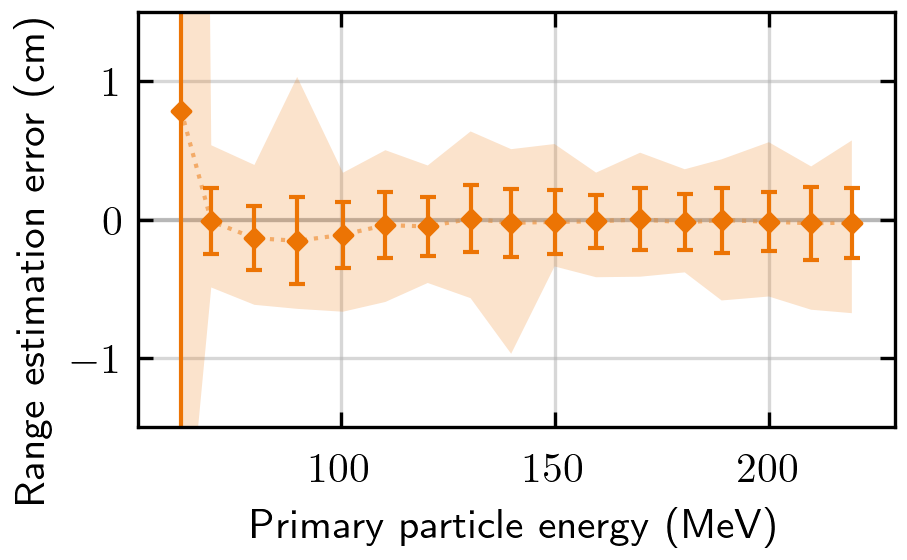 15
10
5
0
-5
-10
-15
-20
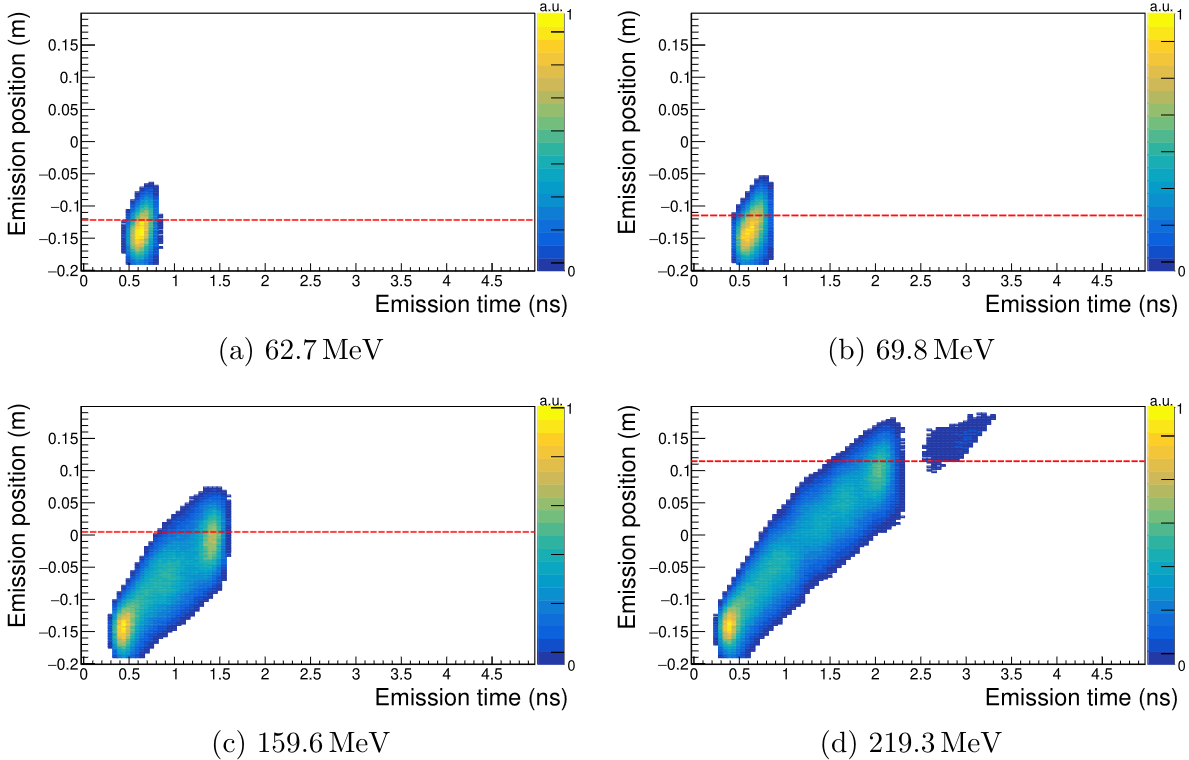 Emisssion position (cm)
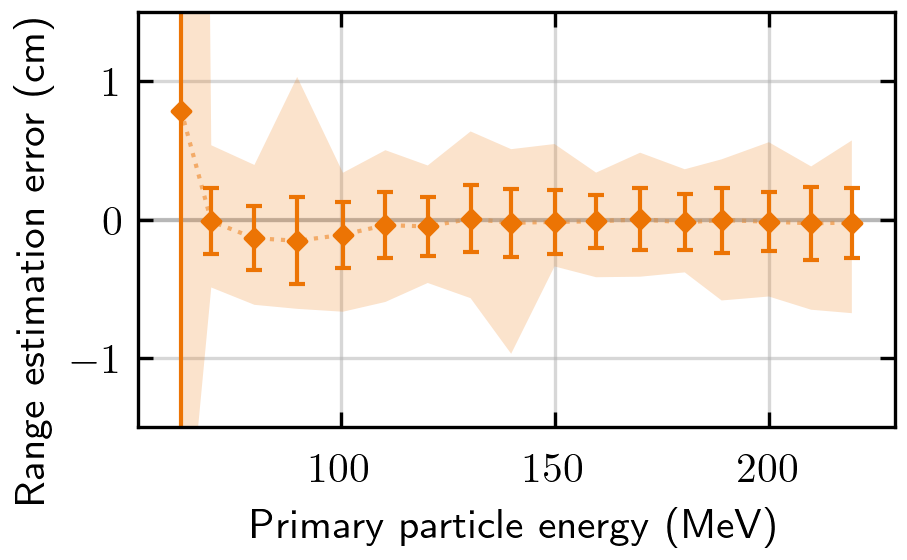 But can we get more?
Slide 12
J. Werner, friedemann.werner@uni-luebeck.de
18.10.2023
1D-motion model of charged particles
For homogeneous media
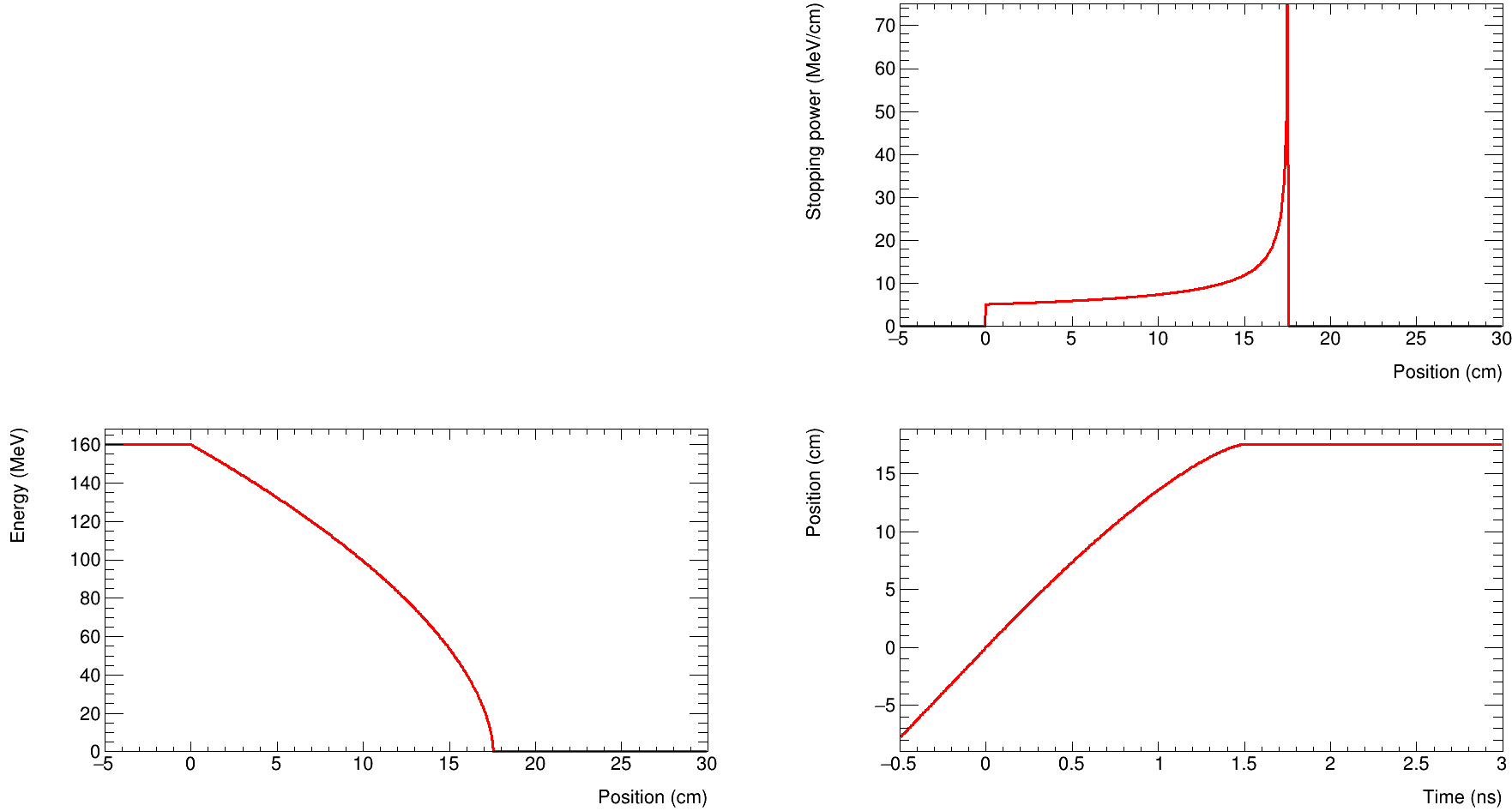 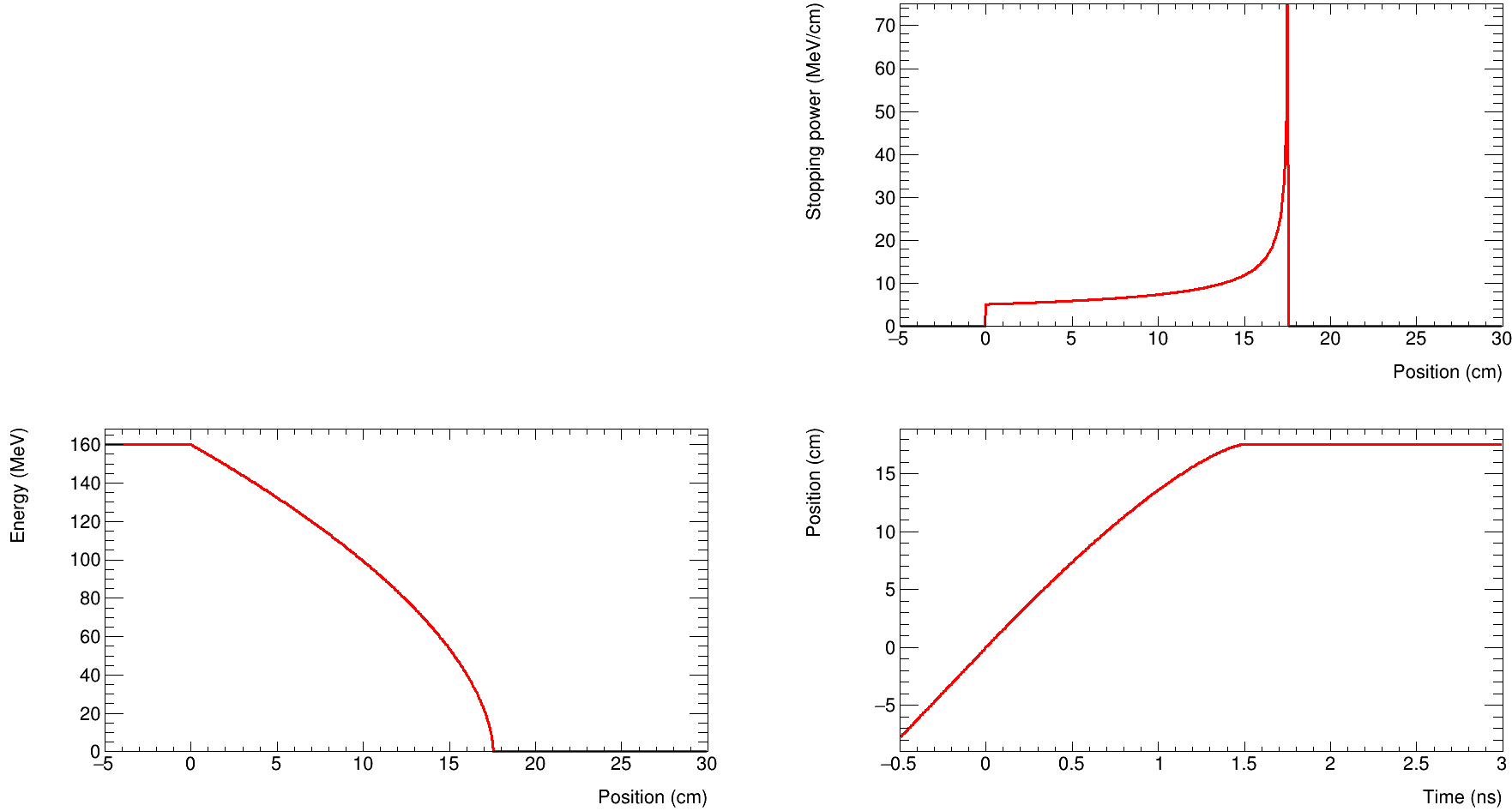 Common parameters
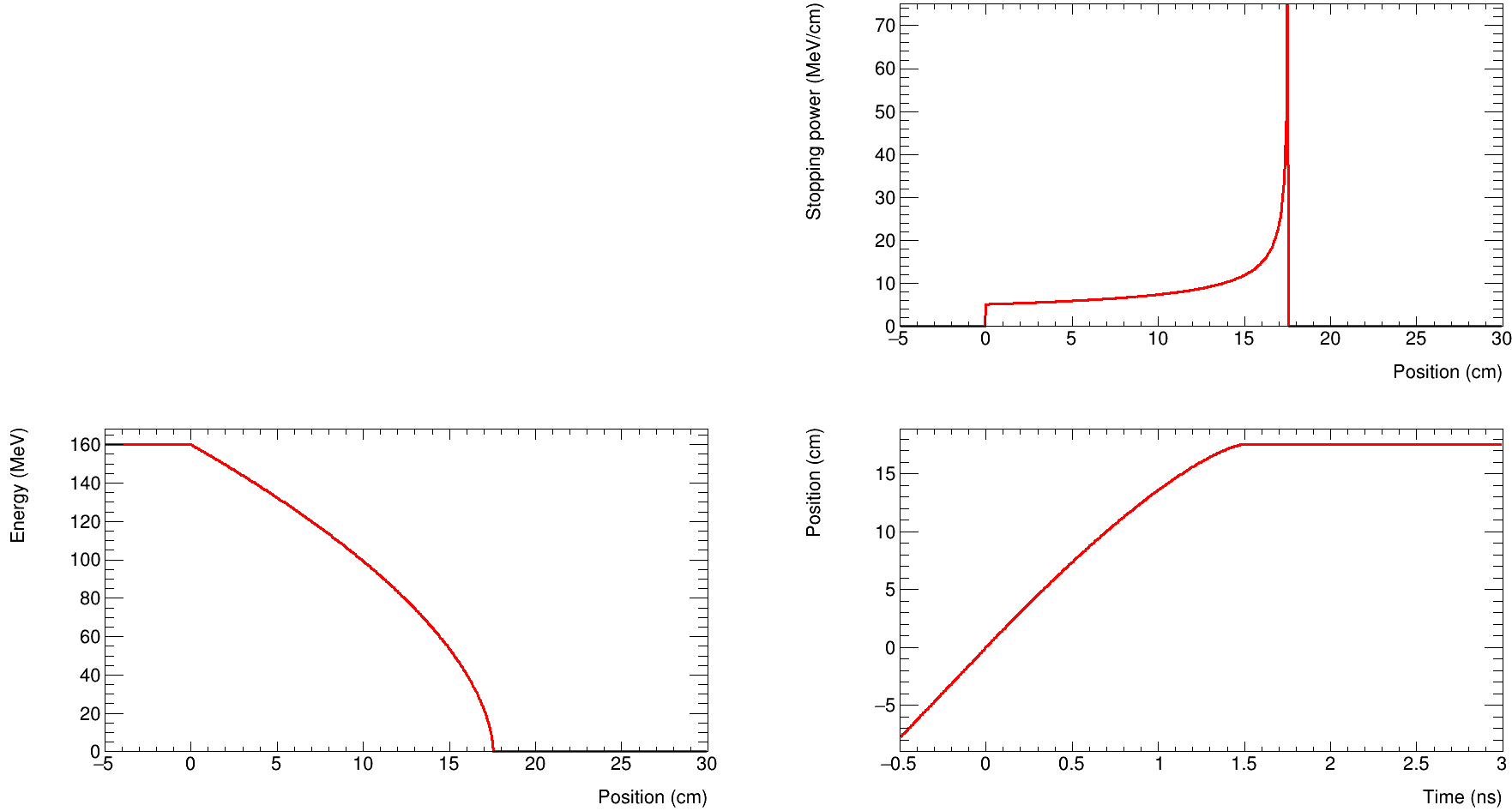 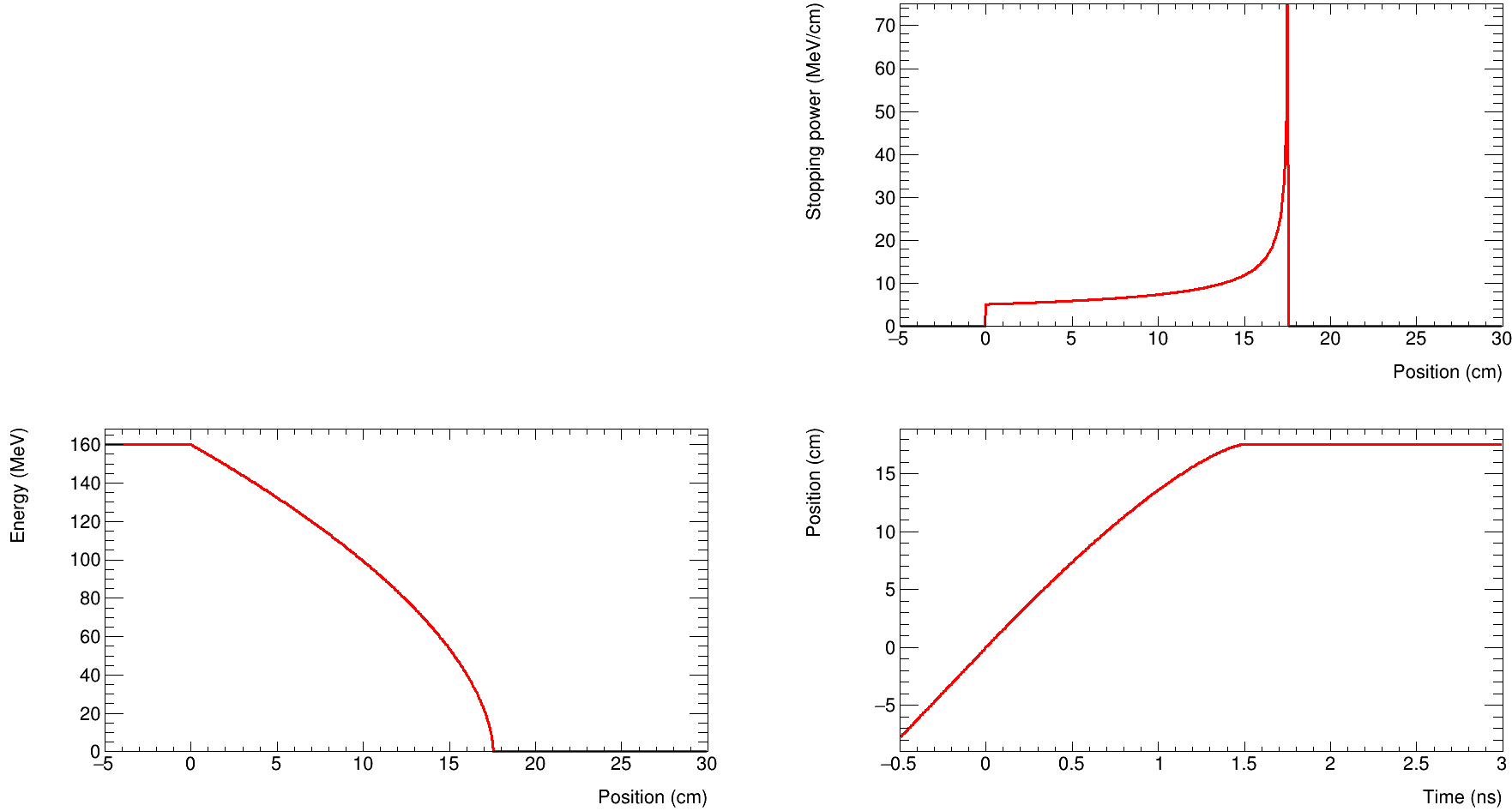 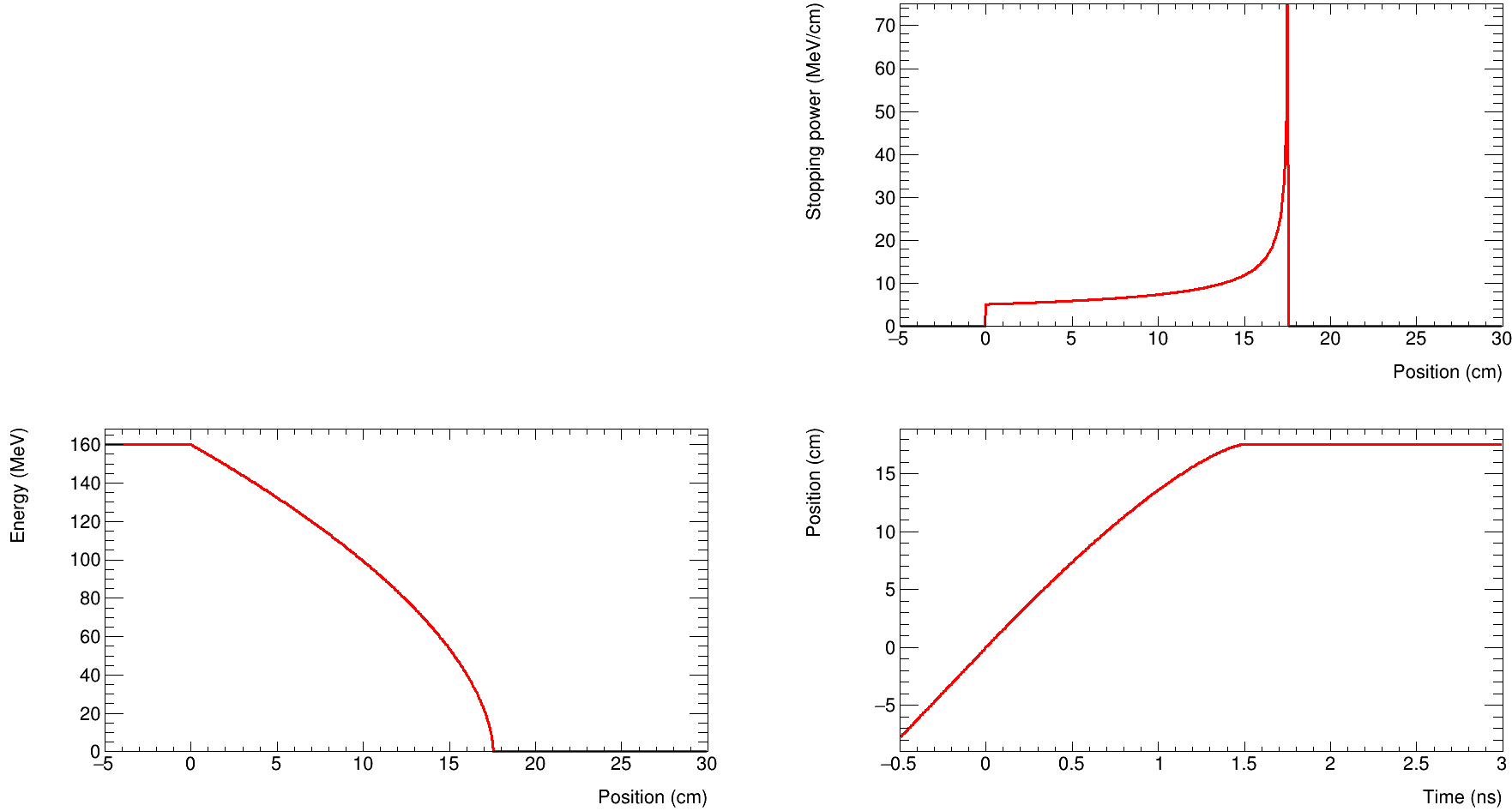 Numerical integration
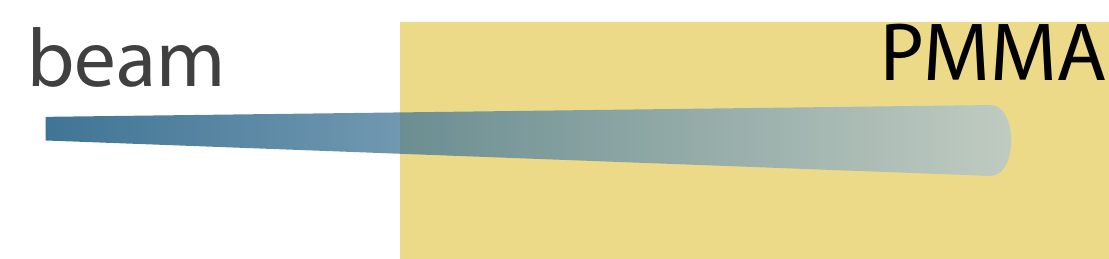 Werner, Ferrero et. al., submitted to PMB, under review
Slide 13
J. Werner, friedemann.werner@uni-luebeck.de
18.10.2023
Our Approach
30
25
20
15
10
5
0
-5
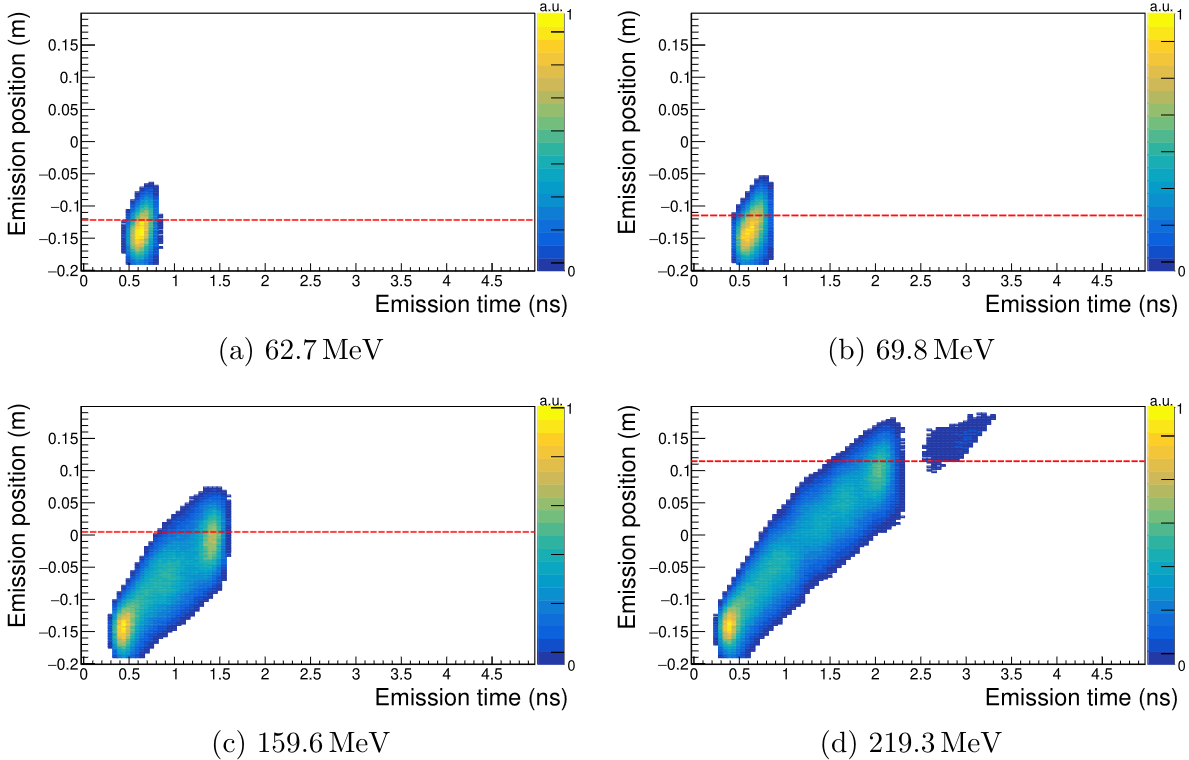 Reconstruction
Emisssion position (cm)
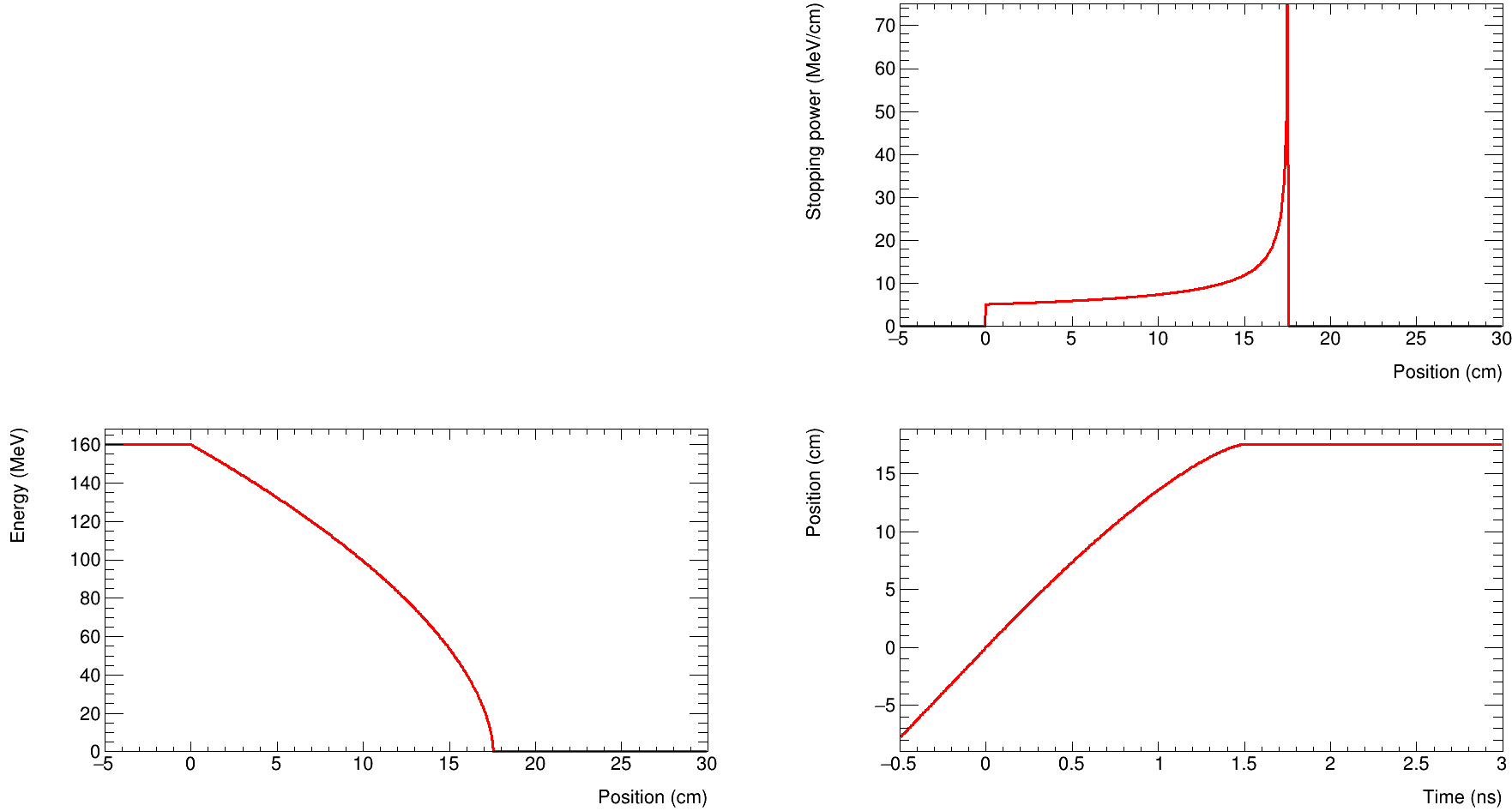 =
+
Stopping power estimation
Motion model
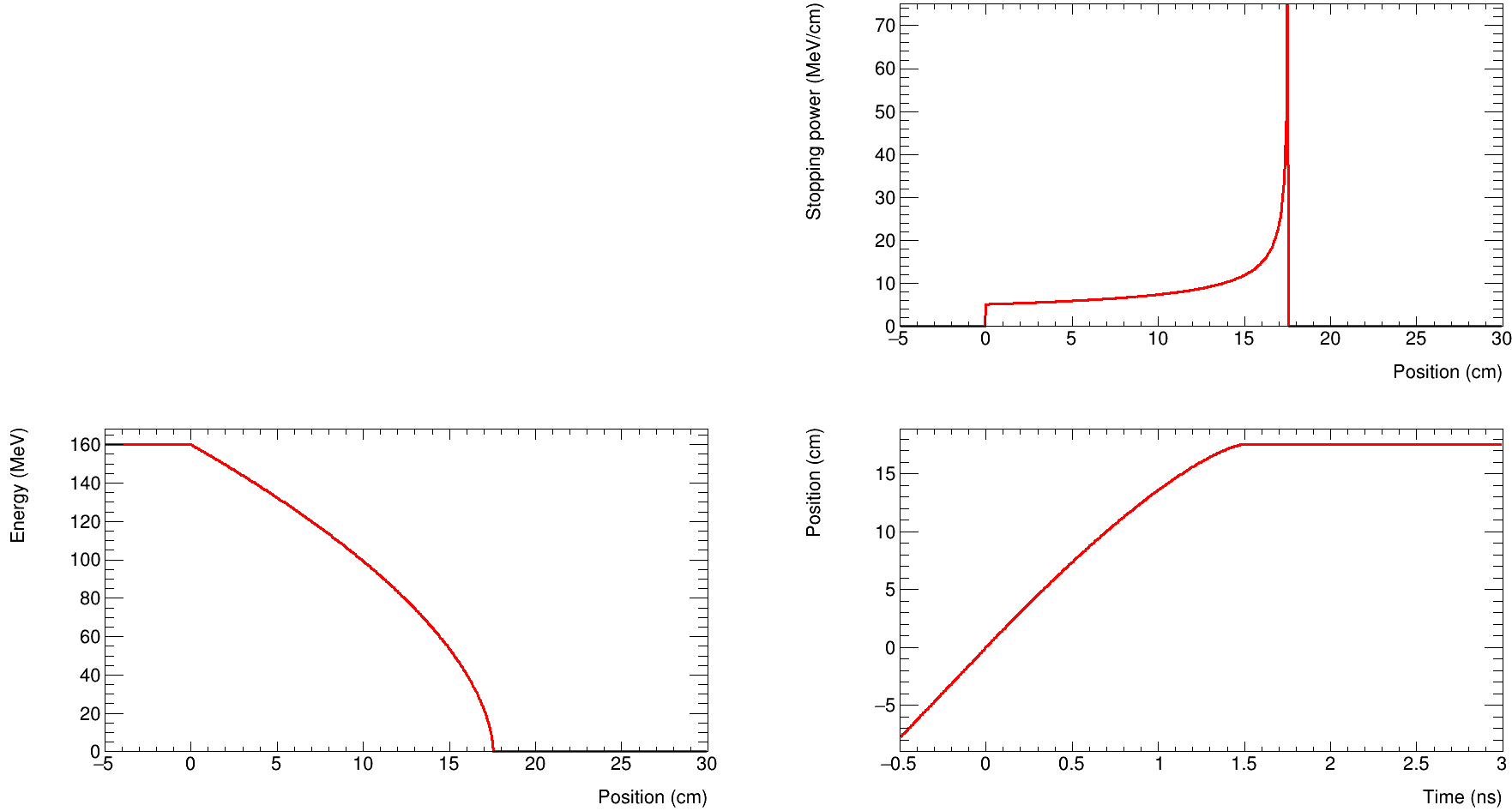 Slide 14
J. Werner, friedemann.werner@uni-luebeck.de
18.10.2023
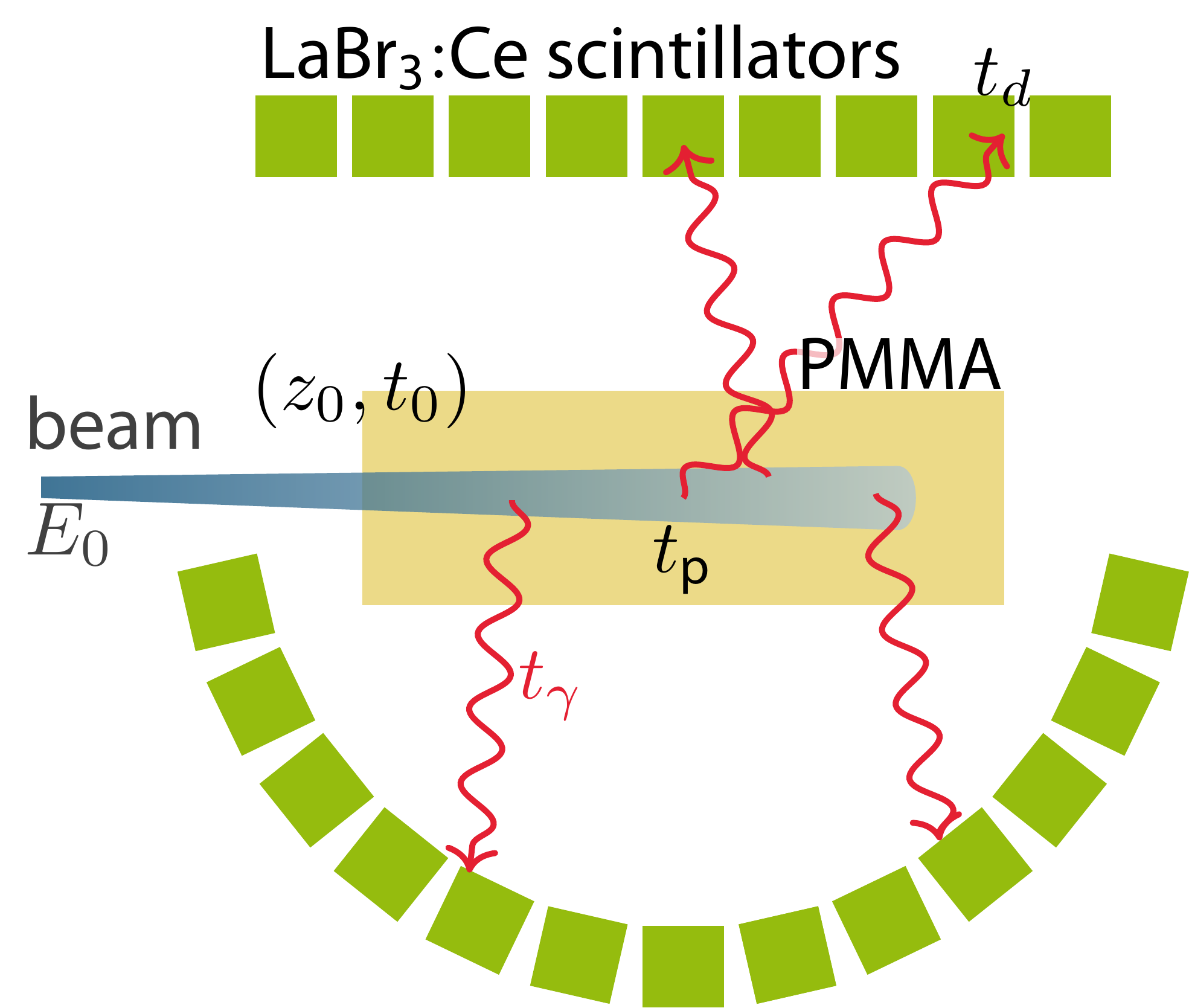 MC-simulation based results
Stopping power
107 protons per run; 50 runs per energy
proton energies from 110 MeV to 220 MeV
30-cm PMMA phantom
110 PG detectors
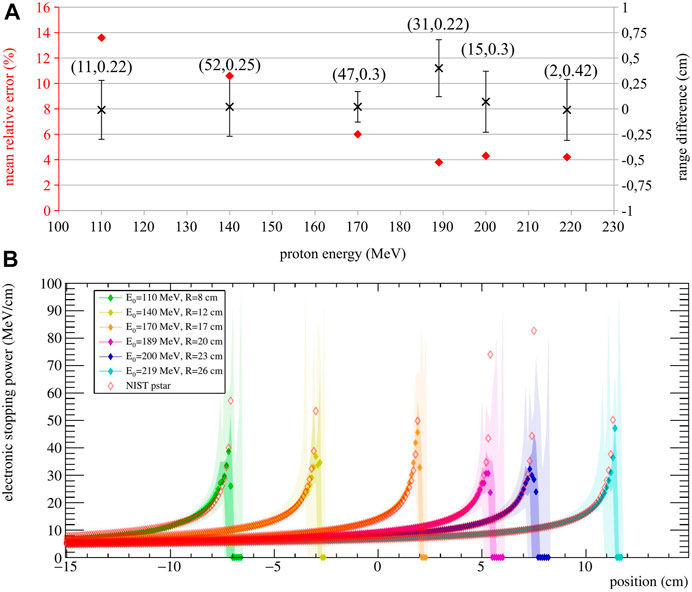 Reproduced from Ferrero, Werner et al. Frontiers in Physics 2022
Slide 15
18.10.2023
J. Werner, friedemann.werner@uni-luebeck.de
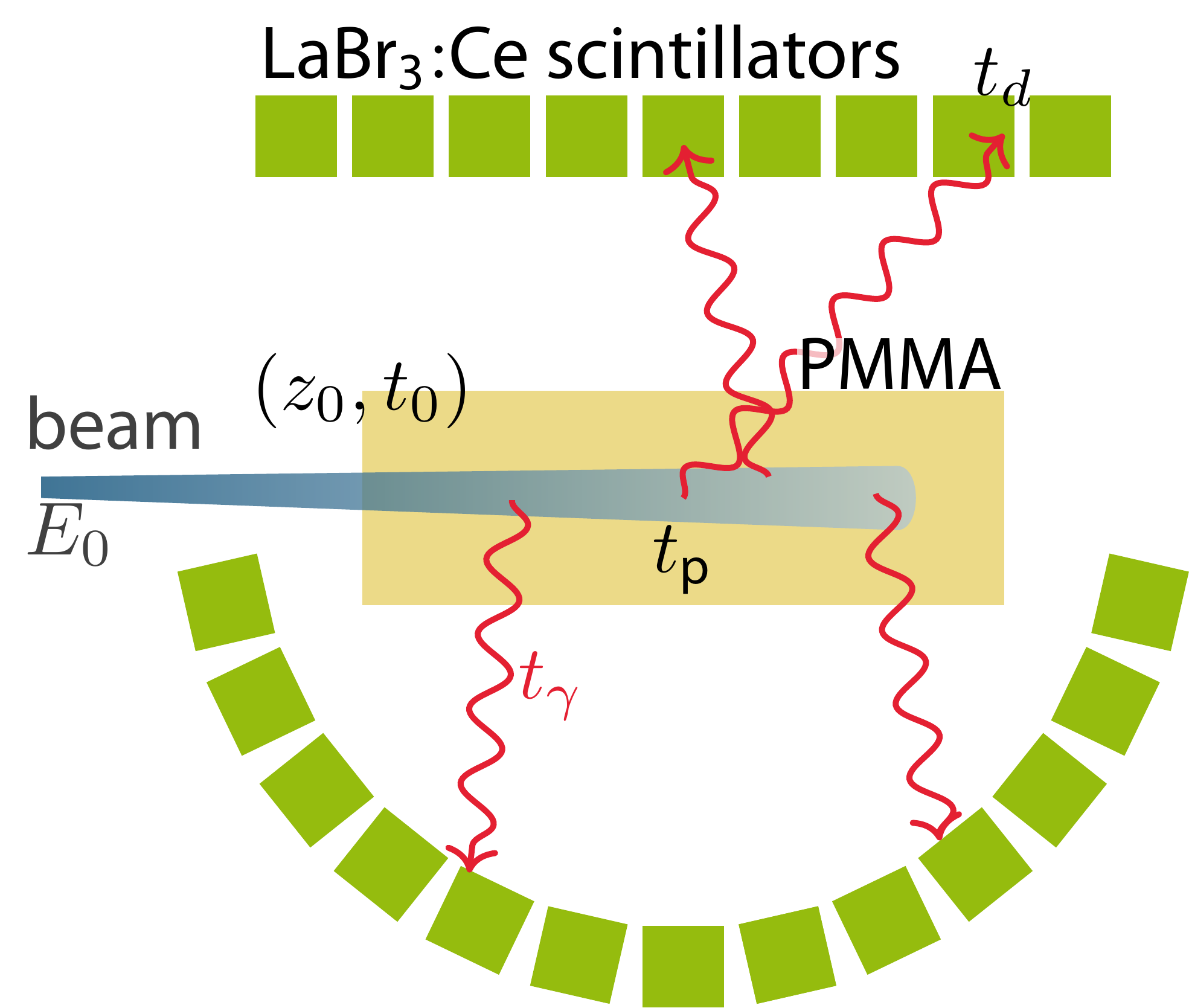 MC-simulation based results
Stopping power
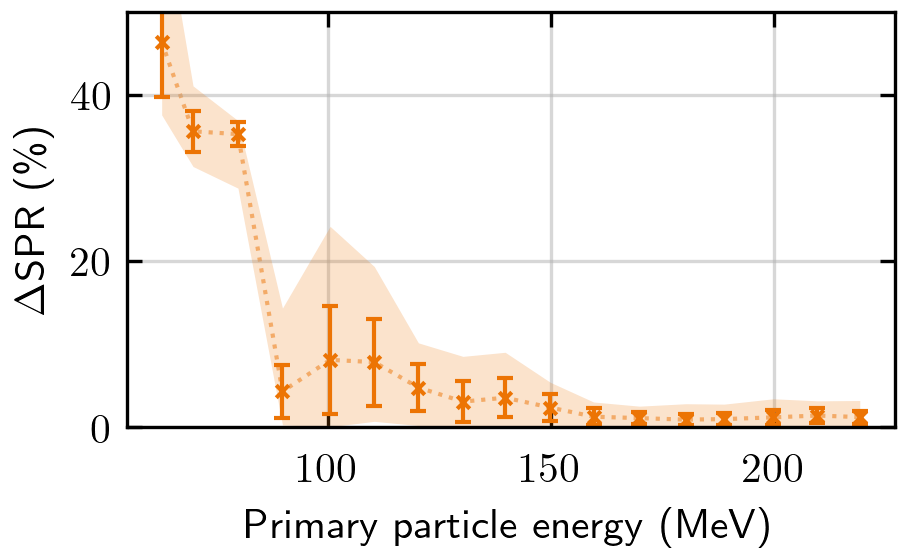 Slide 16
18.10.2023
J. Werner, friedemann.werner@uni-luebeck.de
The MERLINO prototype
Measurement of the EneRgy Loss for IN-vivo Optimization in particle therapy
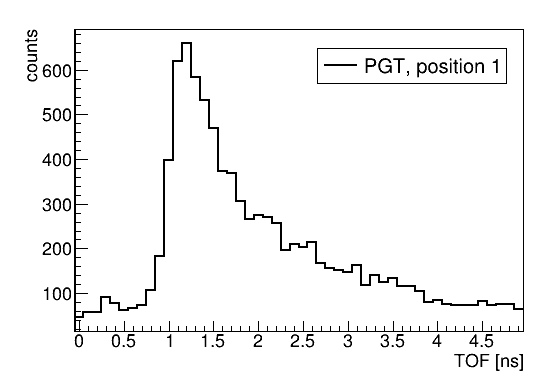 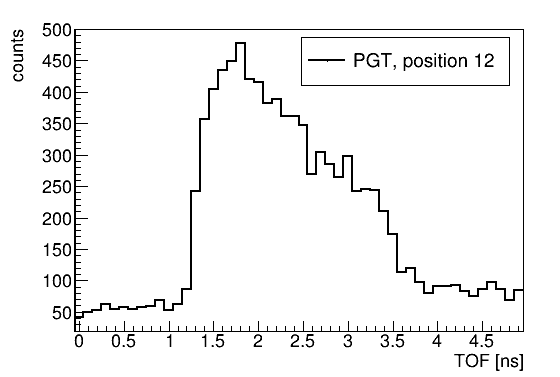 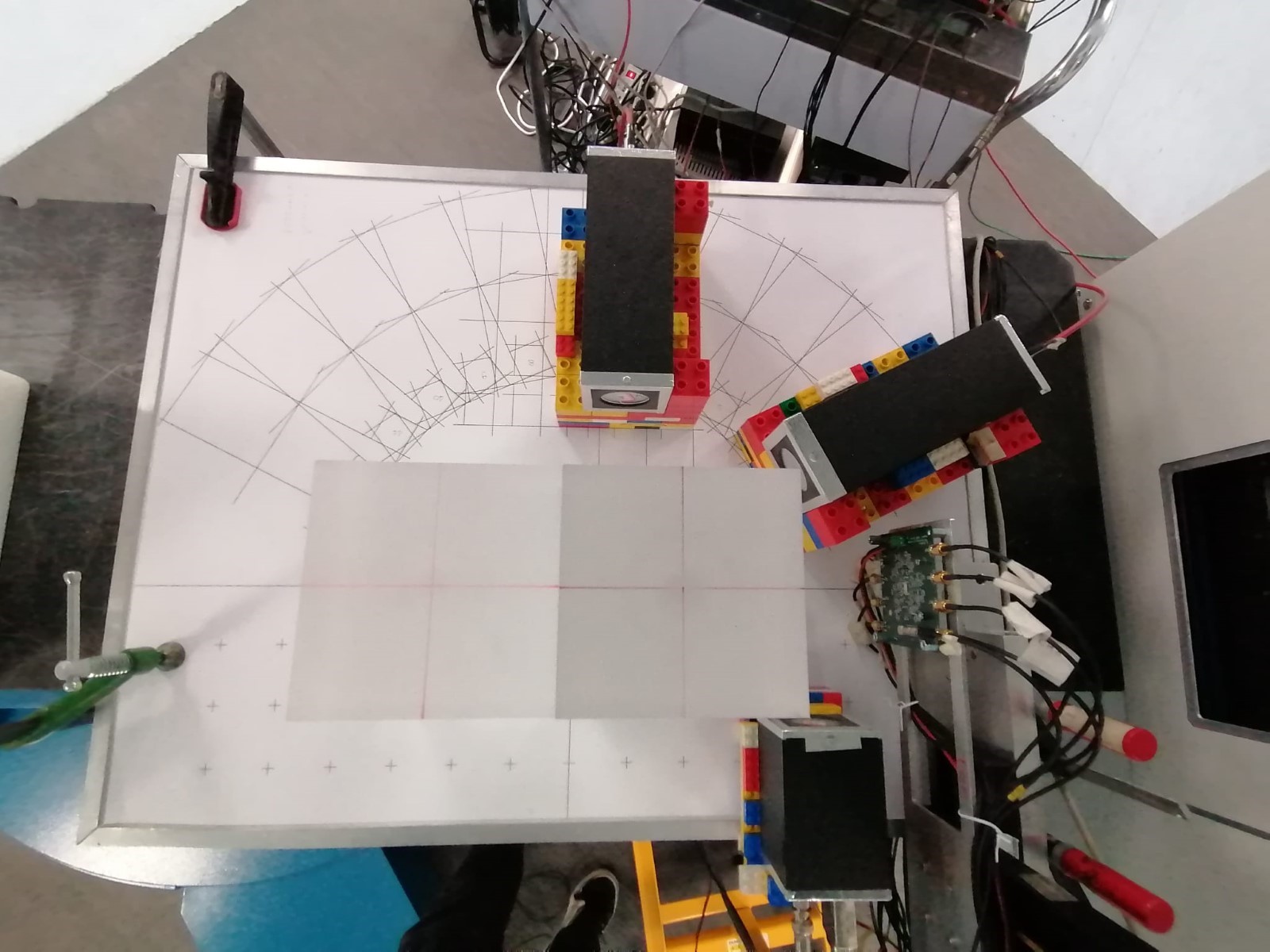 2 Photon detectors
LaBr3:Ce monolythic crystals coupled to PMTs, 3.81 cm length, 3.81 cm diameter
In coincidence with Ultra Fast Silicon Detector (UFSD) between beam nozzle and patient
Challenge: clinical beam rates up to 108 particles per second
Triggered acquisition with digitizer 
Coincidence time resolution  ~250-300 ps FWHM
LaBr3:Ce
proton
PMMA
UFSD
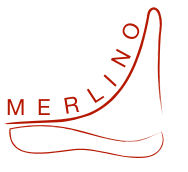 PI: V. Ferrero, INFN Turin
Slide 17
J. Werner, friedemann.werner@uni-luebeck.de
18.10.2023
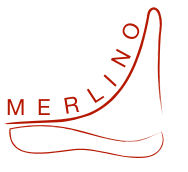 Preliminary reconstruction of experimental data
227 MeV proton beam @CNAO, 1E7 pps average rate
PMMA phantom without airgap, multiple measurements with different detector positions
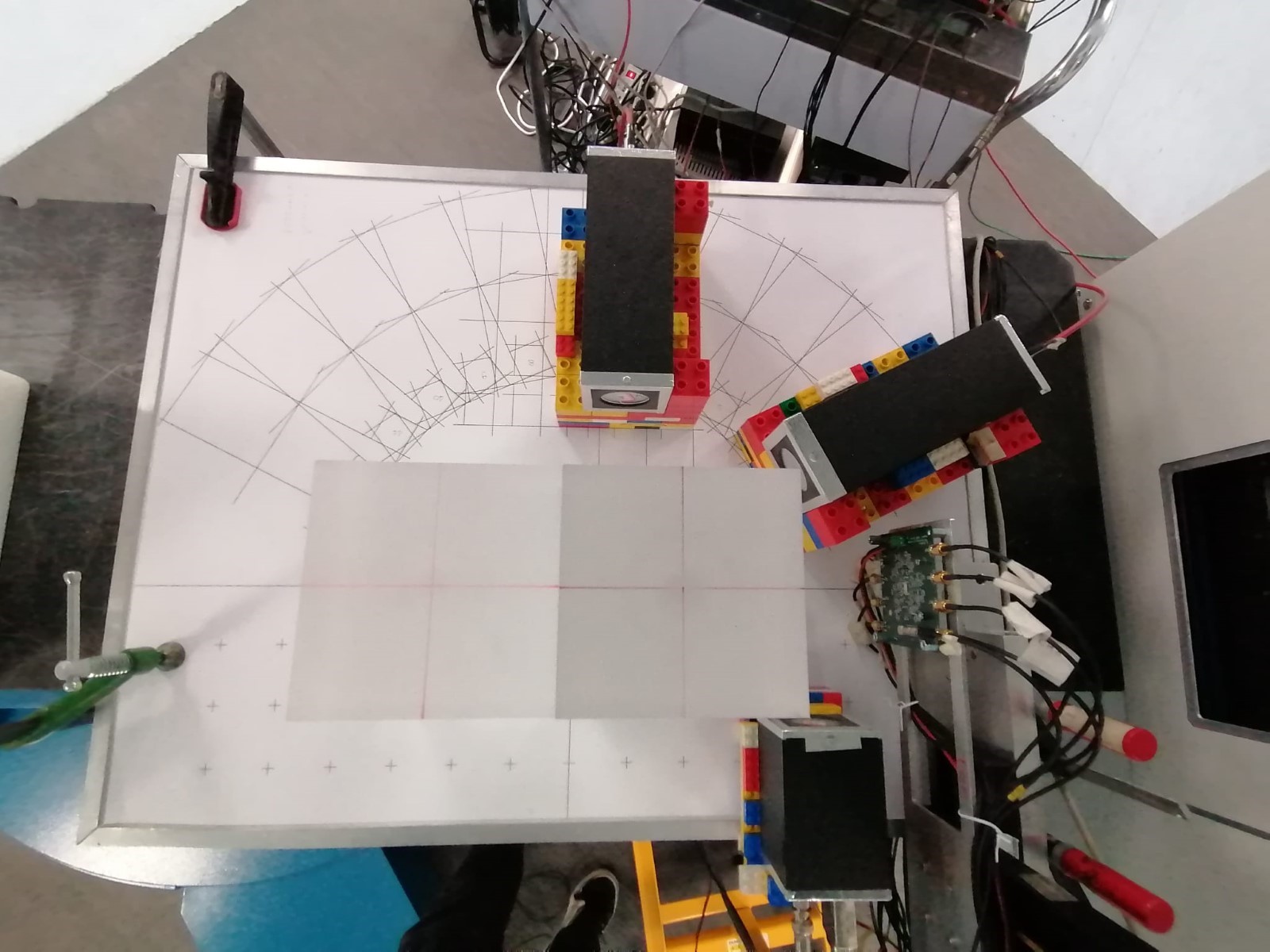 LaBr3:Ce
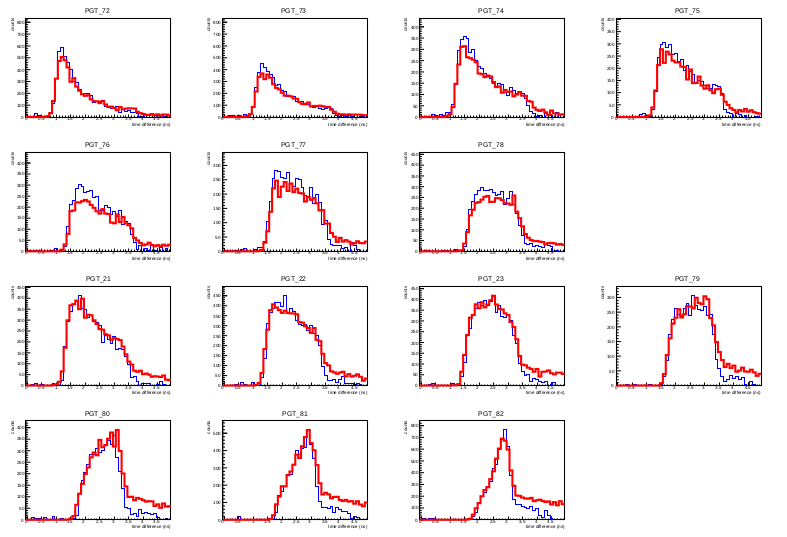 PGT3
PGT4
PGT2
PGT1
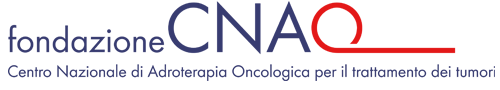 PMMA
proton
UFSD
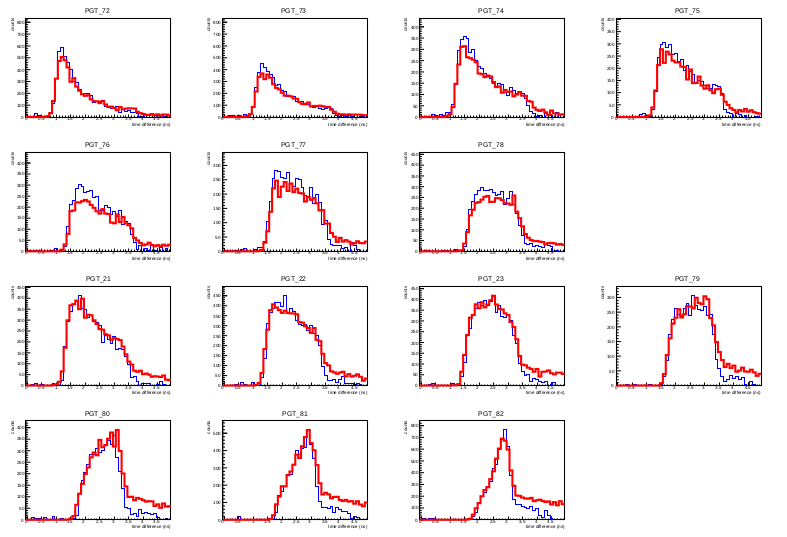 PGT5
PGT6
PGT7
PGT8
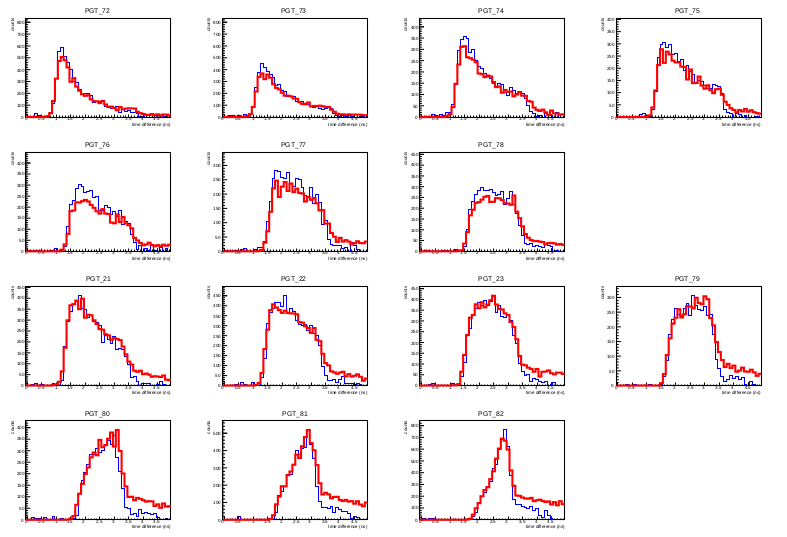 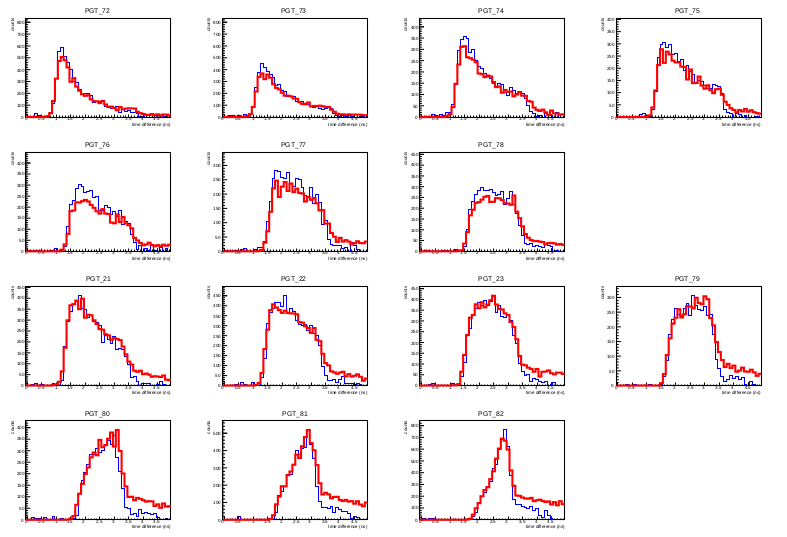 PGT10
PGT9
PGT13
PGT14
PGT12
PGT11
V. Ferrero and F. Pennazio
Experimental data
   Simulated data
Slide 18
J. Werner, friedemann.werner@uni-luebeck.de
18.10.2023
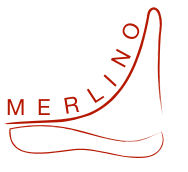 Preliminary reconstruction of experimental data
227 MeV proton beam @CNAO , 1E7 pps average rate
PMMA phantom with and without airgap
14 PG detector positions
Triggered acquisition with digitizer
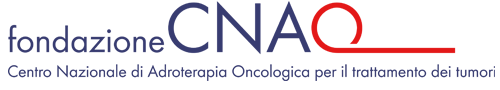 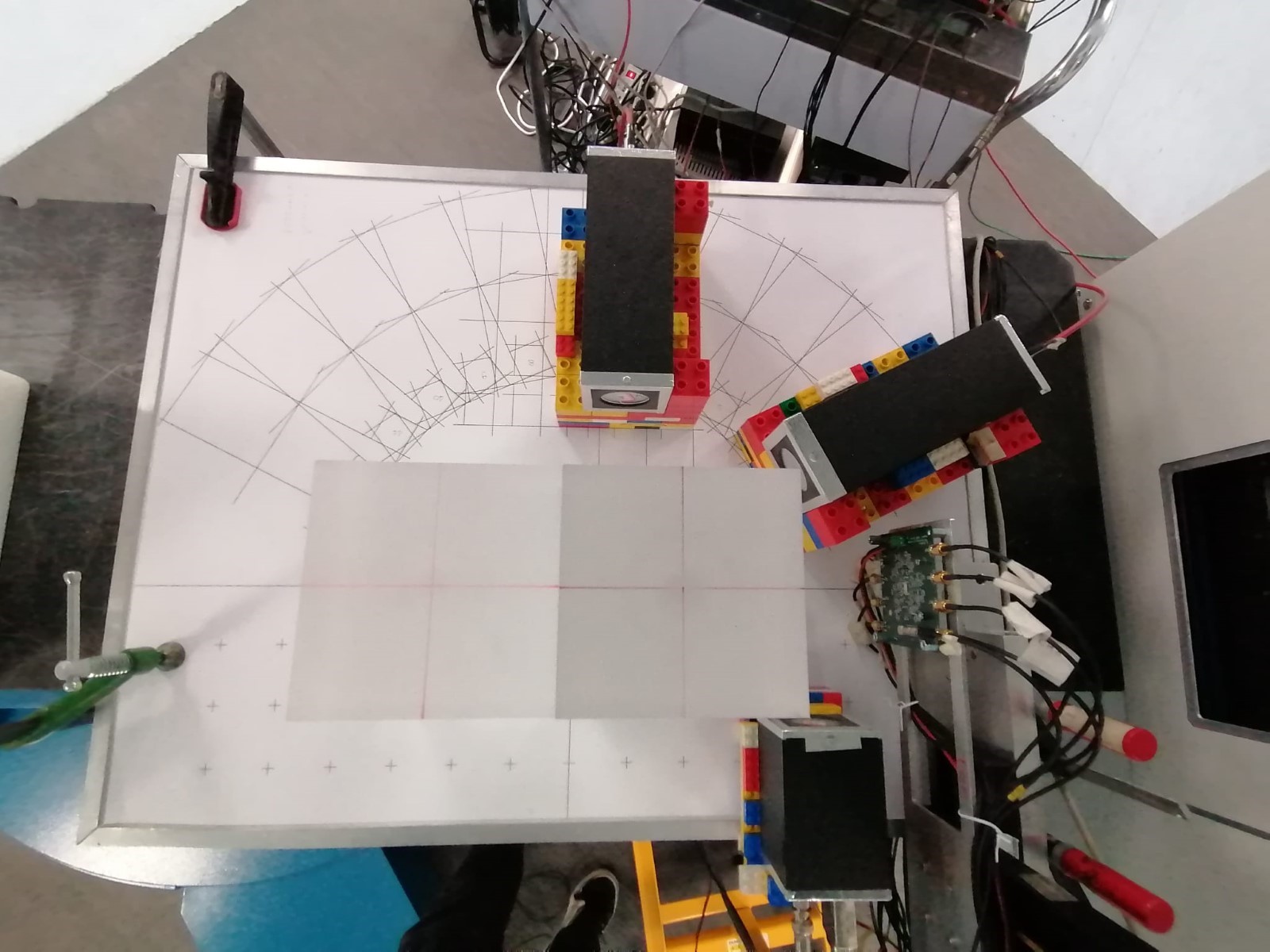 LaBr3:Ce
Homogeneous PMMA phantom
PMMA phantom with 4 cm gap
a.u.
a.u.
Preliminary
1
1
Preliminary
PMMA
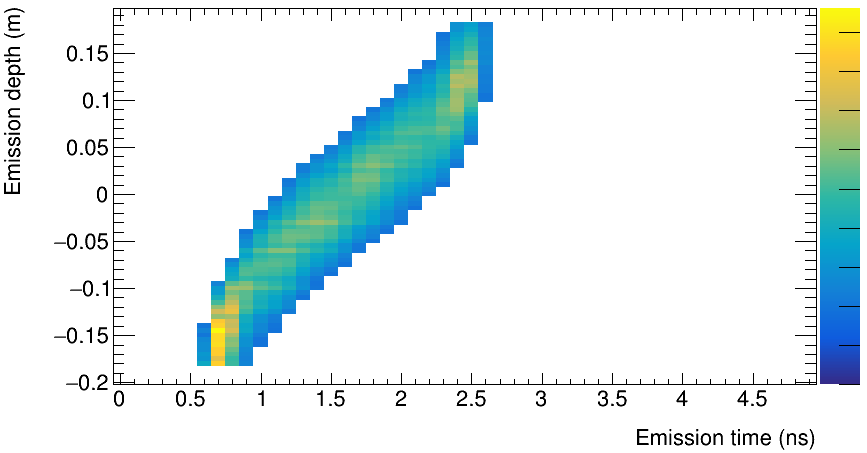 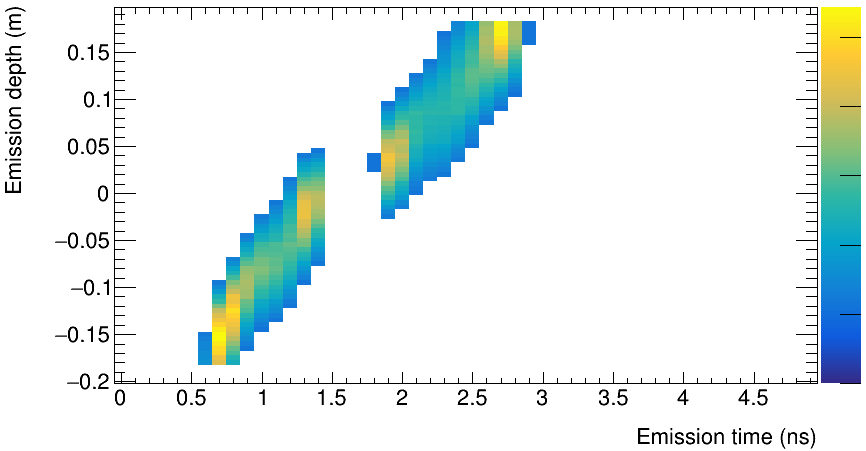 proton
15
10
5
0
-5
-10
-15
-20
15
10
5
0
-5
-10
-15
-20
Emisison depth (cm)
Emisison depth (cm)
UFSD
0
0
V. Ferrero and F. Pennazio
Slide 19
J. Werner, friedemann.werner@uni-luebeck.de
18.10.2023
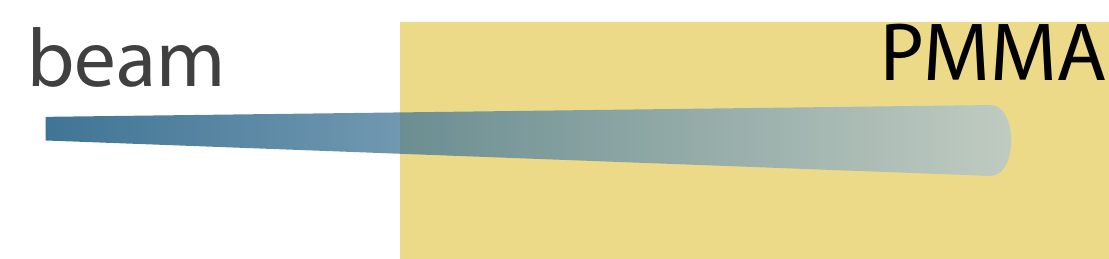 What about inhomogeneous materials?
Outlook
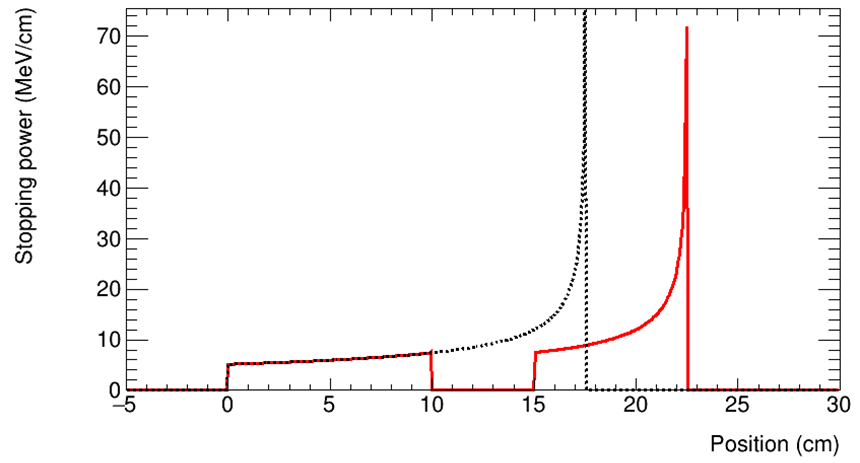 Separate material into homogeneous regions
Independent parameters for each region
Exploit beams of different energy crossing the same material
 Tradeoff between number of regions, size of regions and number of free parameters
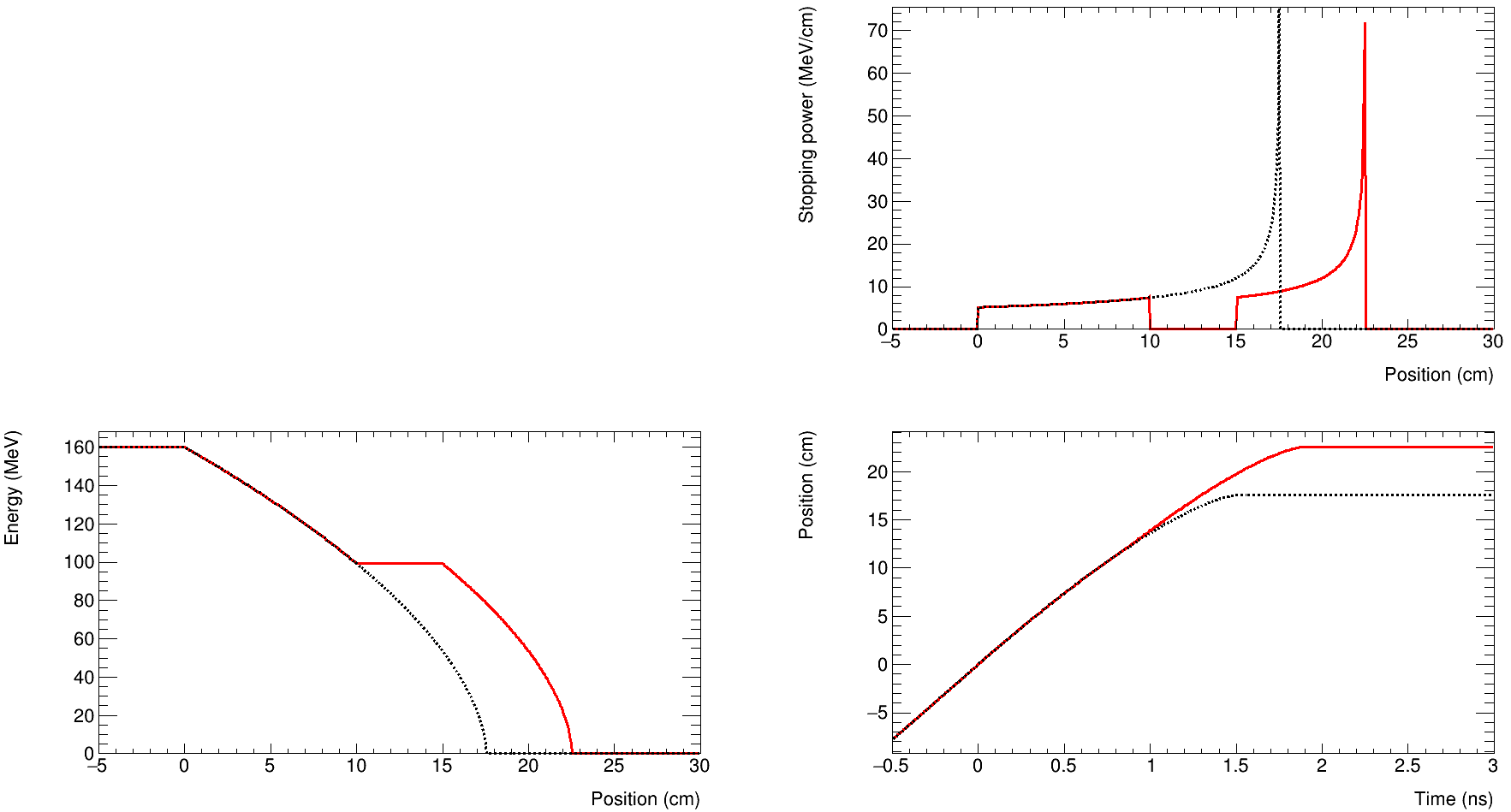 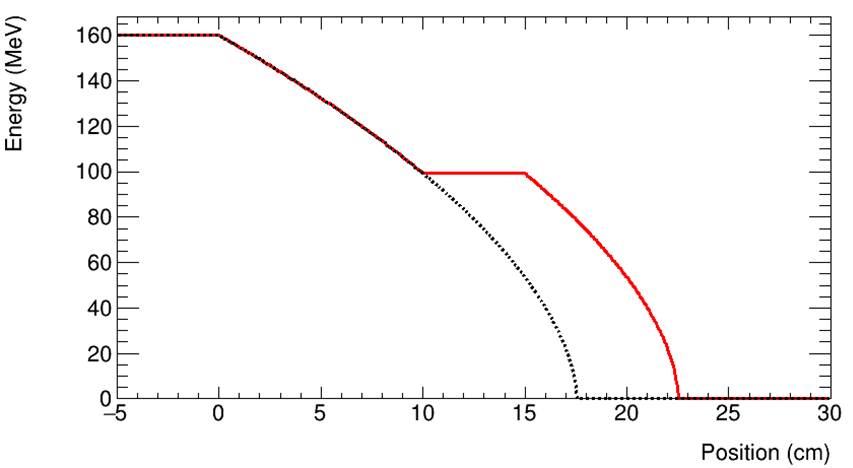 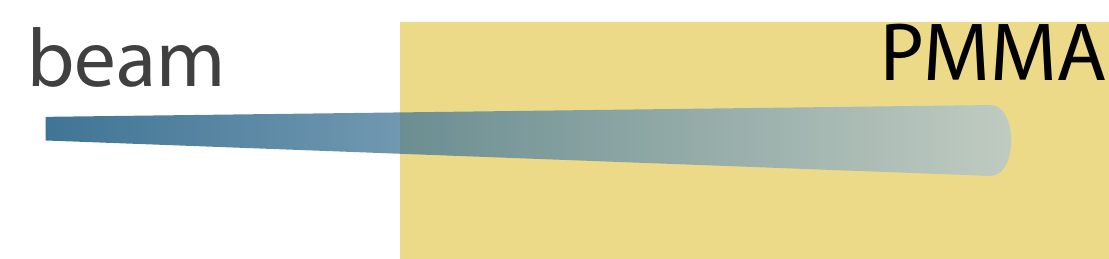 Slide 20
J. Werner, friedemann.werner@uni-luebeck.de
18.10.2023
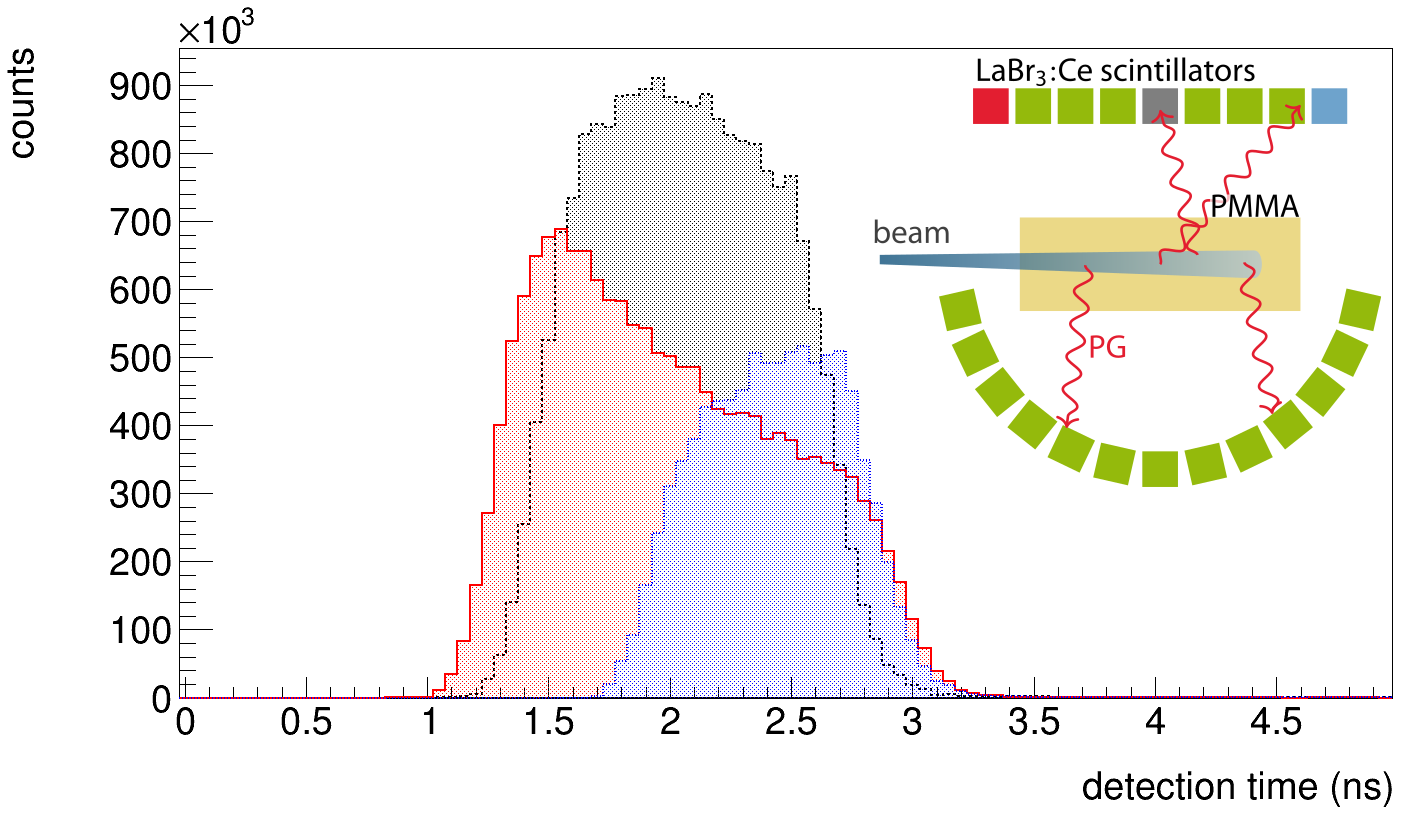 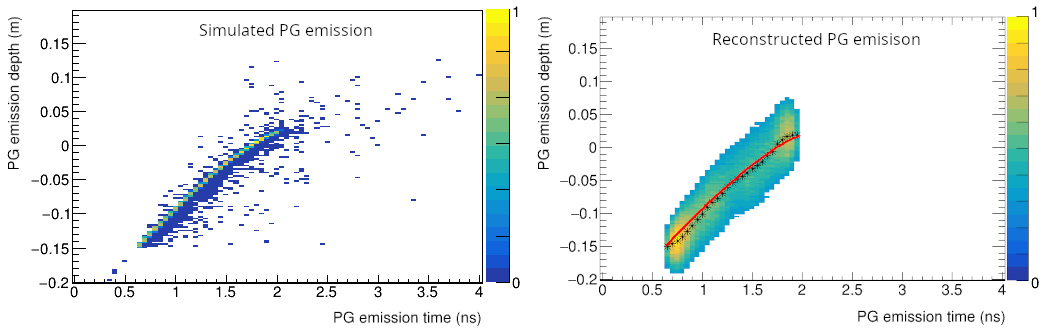 PG emissionin time and space
Conclusion & Outlook
Reconstruction
PG emission in time and space can be reconstructed via Prompt Gamma Timing data from several detectors. 
It reveals the average speed of the charged particles in the patient and by extension the stopping power during the irradiation. 
Demonstrated using MC-simulations of homogeneous phantom.
 Experimental validation and extension to inhomogeneous phantoms underway.
Prompt Gamma Timing spectra
Motion fit
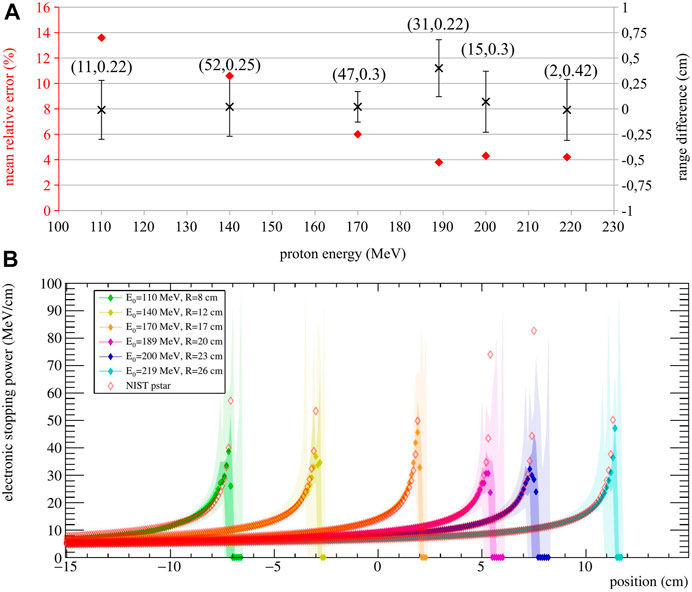 Stopping power
Reproduced from Ferrero, Werner et al. Frontiers in Physics 2022
Slide 21
J. Werner, friedemann.werner@uni-luebeck.de
18.10.2023
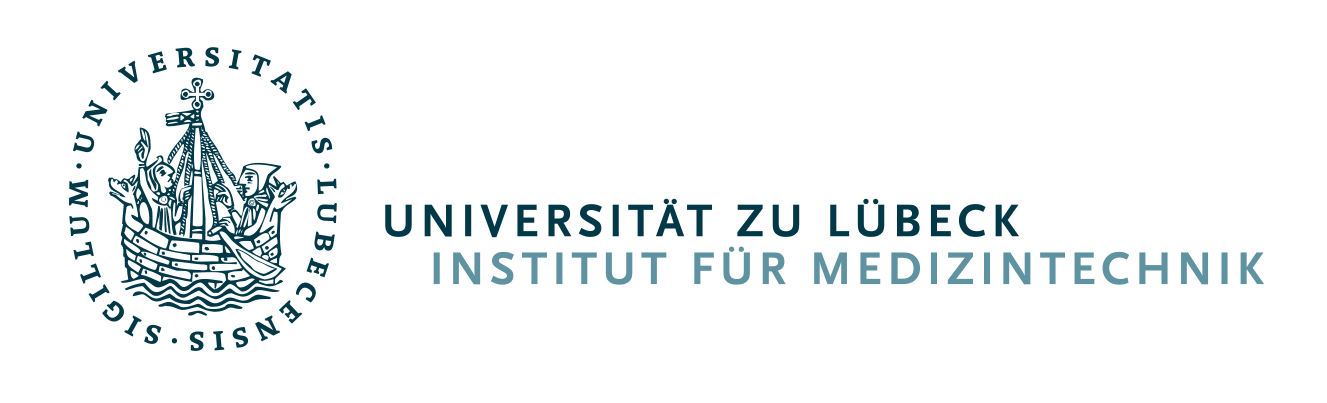 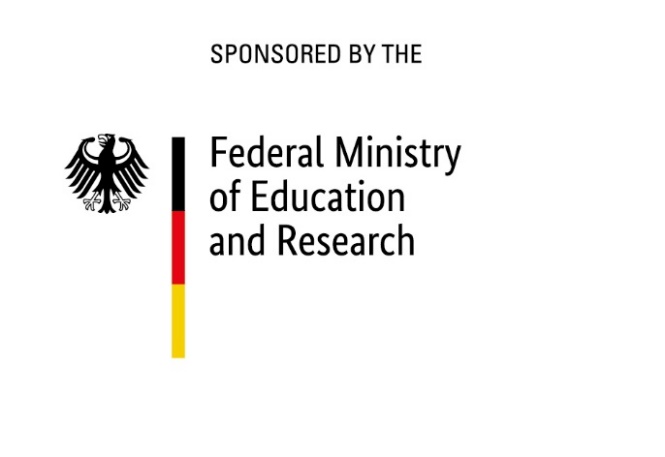 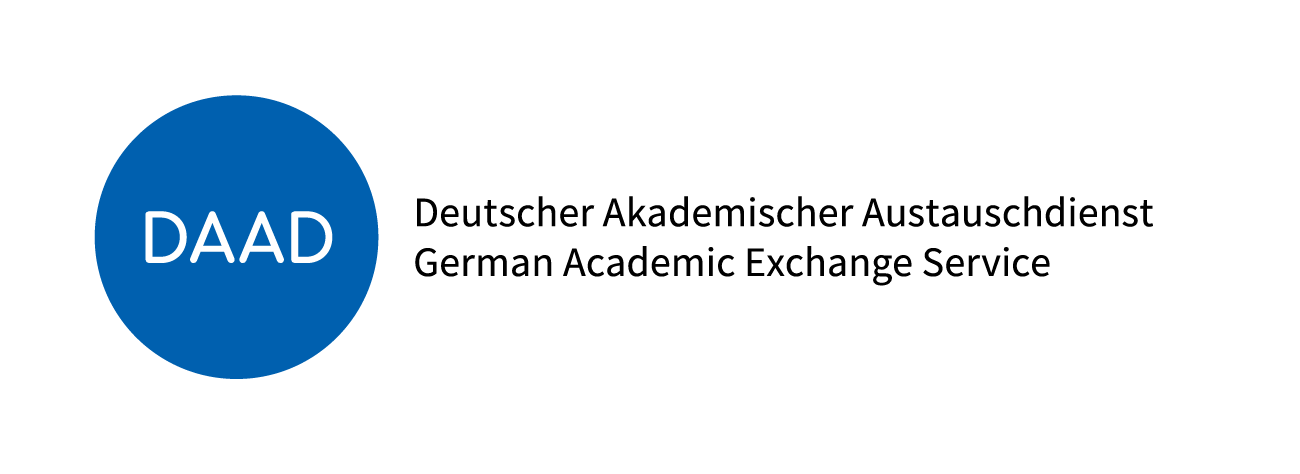 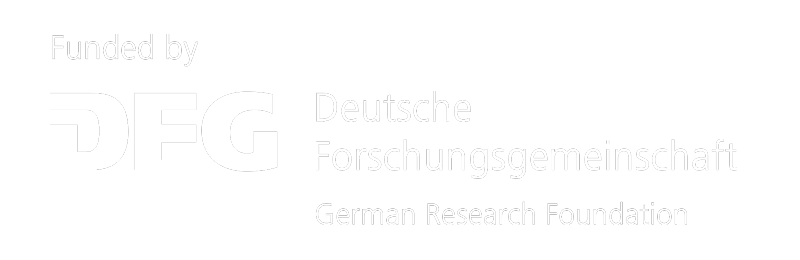 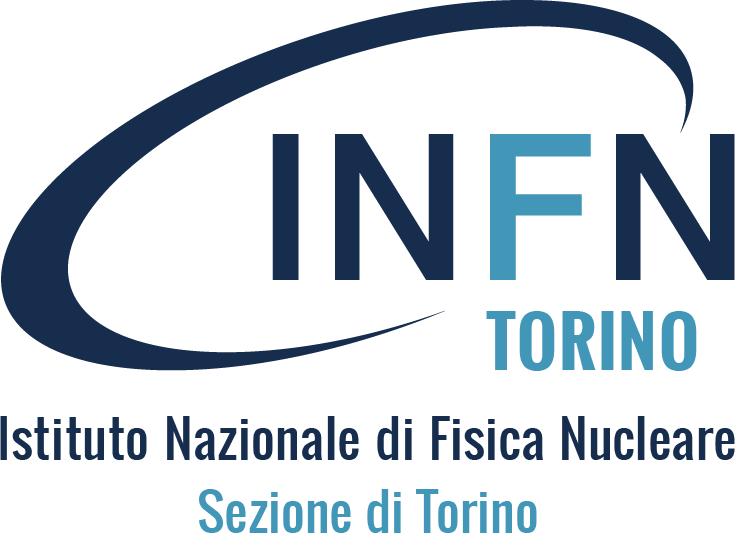 Thanks to
Nuclear imaging group – Institute of Medical Engineering, Universität zu Lübeck
Medical Physics group – INFN Torino and Department of Physics, Universitá degli Studi di Torino
Staff of the National Center of Oncological Hadrontherapy, Fondazione CNAO, PaviaDr. Fernando Hueso-González – Instituto de Física Corpuscular IFIC Valencia
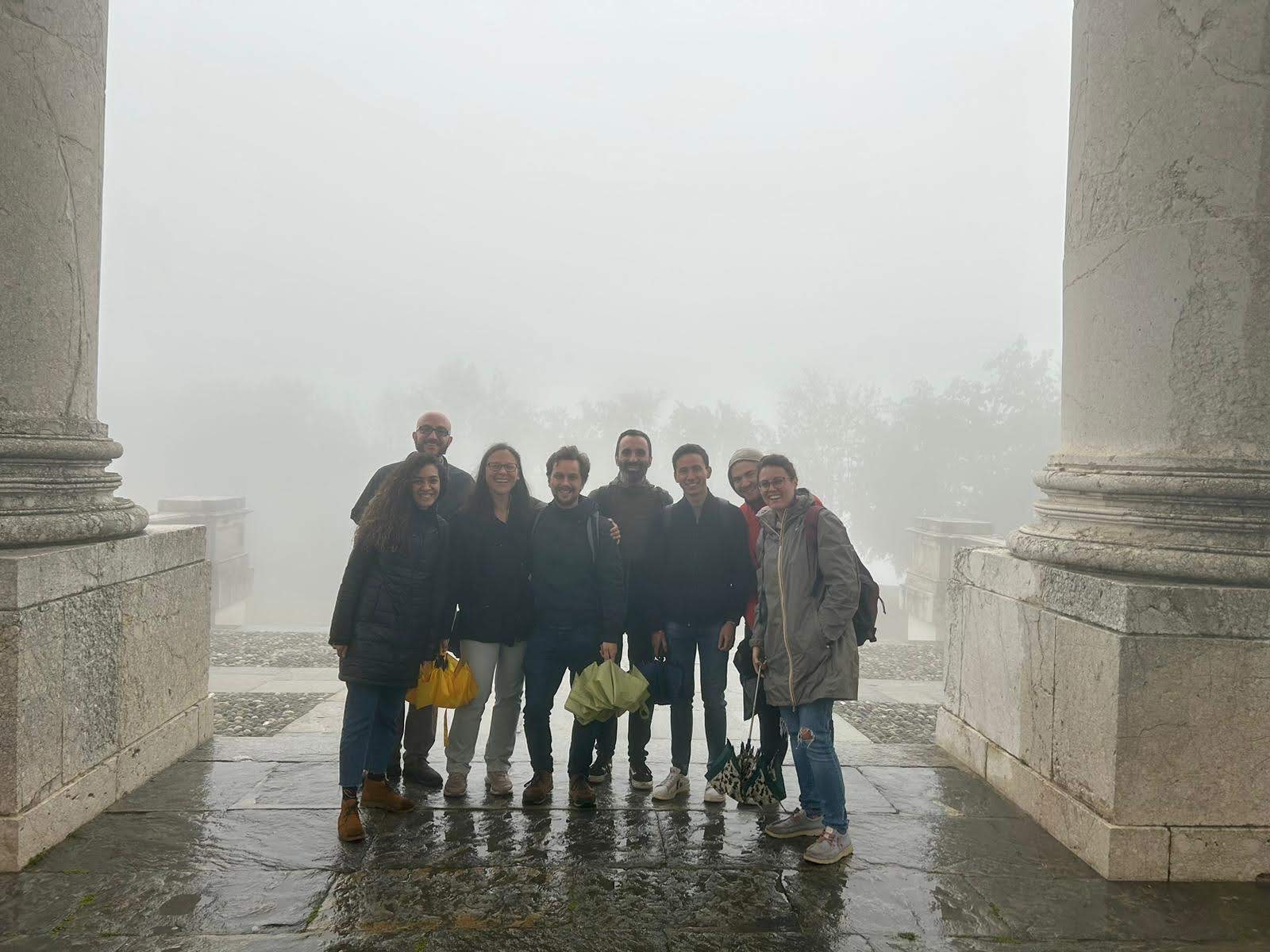 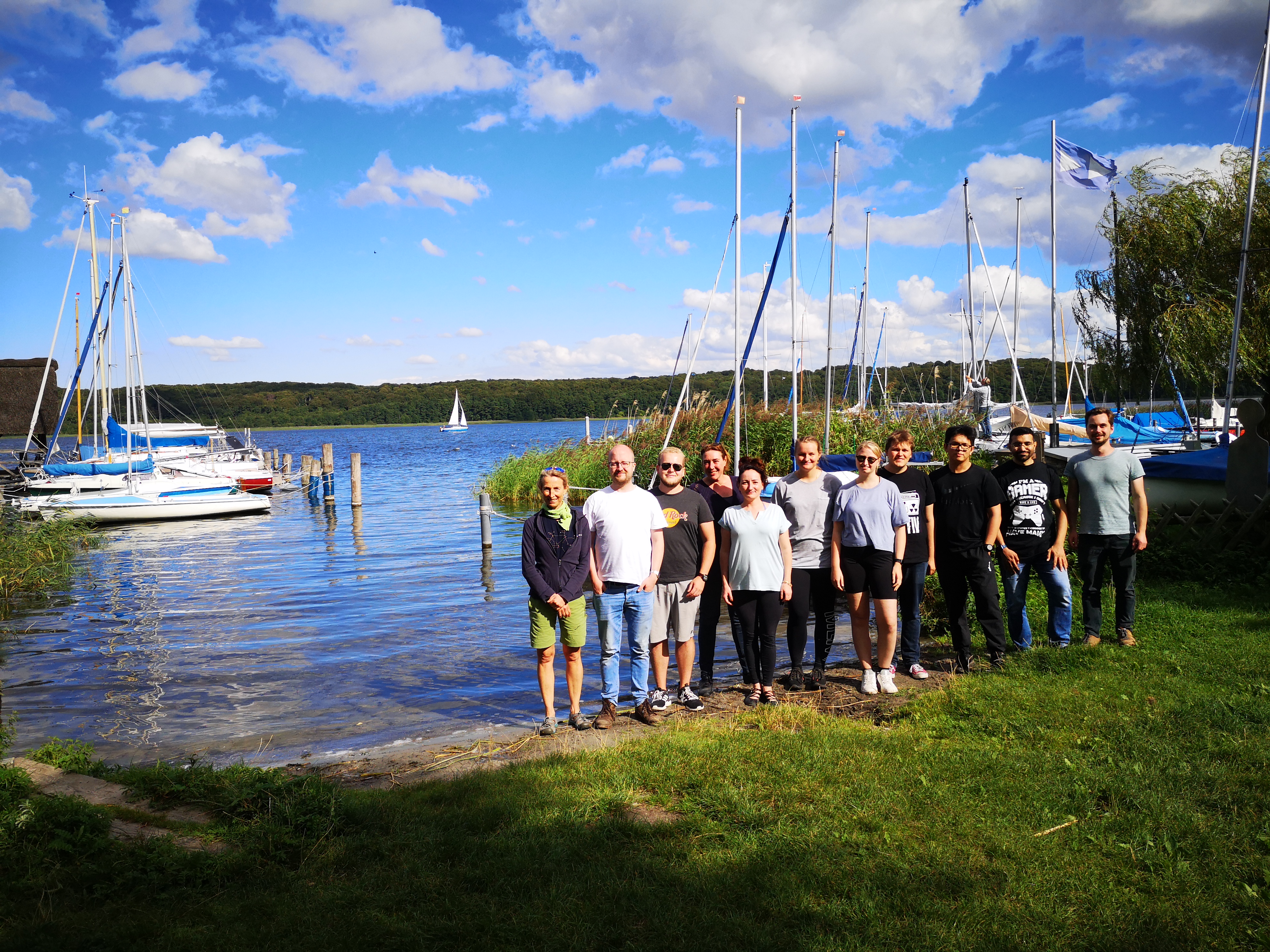 Seite 22
18.10.2023
J. Werner, friedemann.werner@uni-luebeck.de
Motion of relativistic charged particles
Slowing down in electron cloud
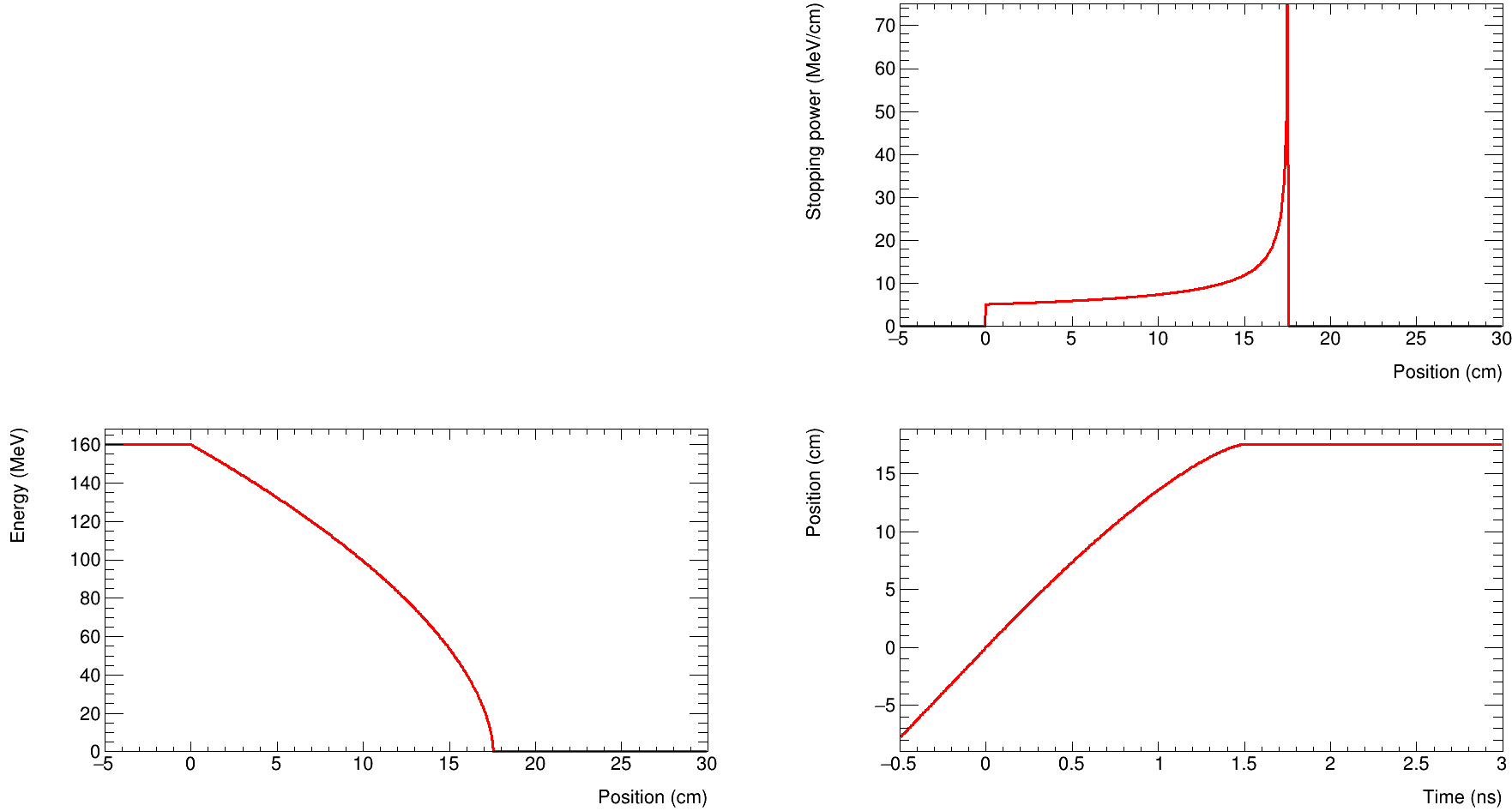 Dominated by electronic stopping power
Full description with Bethe-Bloch equation

Dominated by sharp stopping power increase at end of the particle range
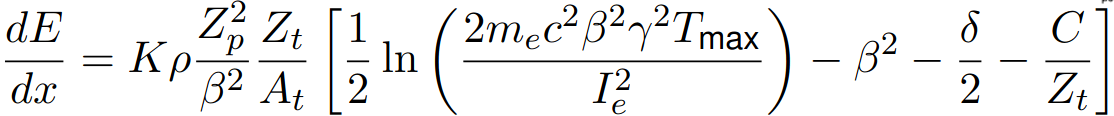 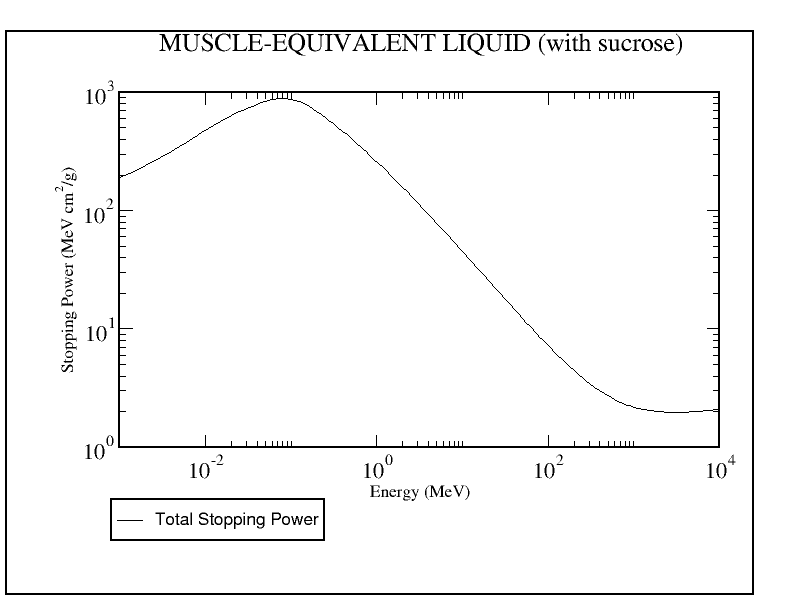 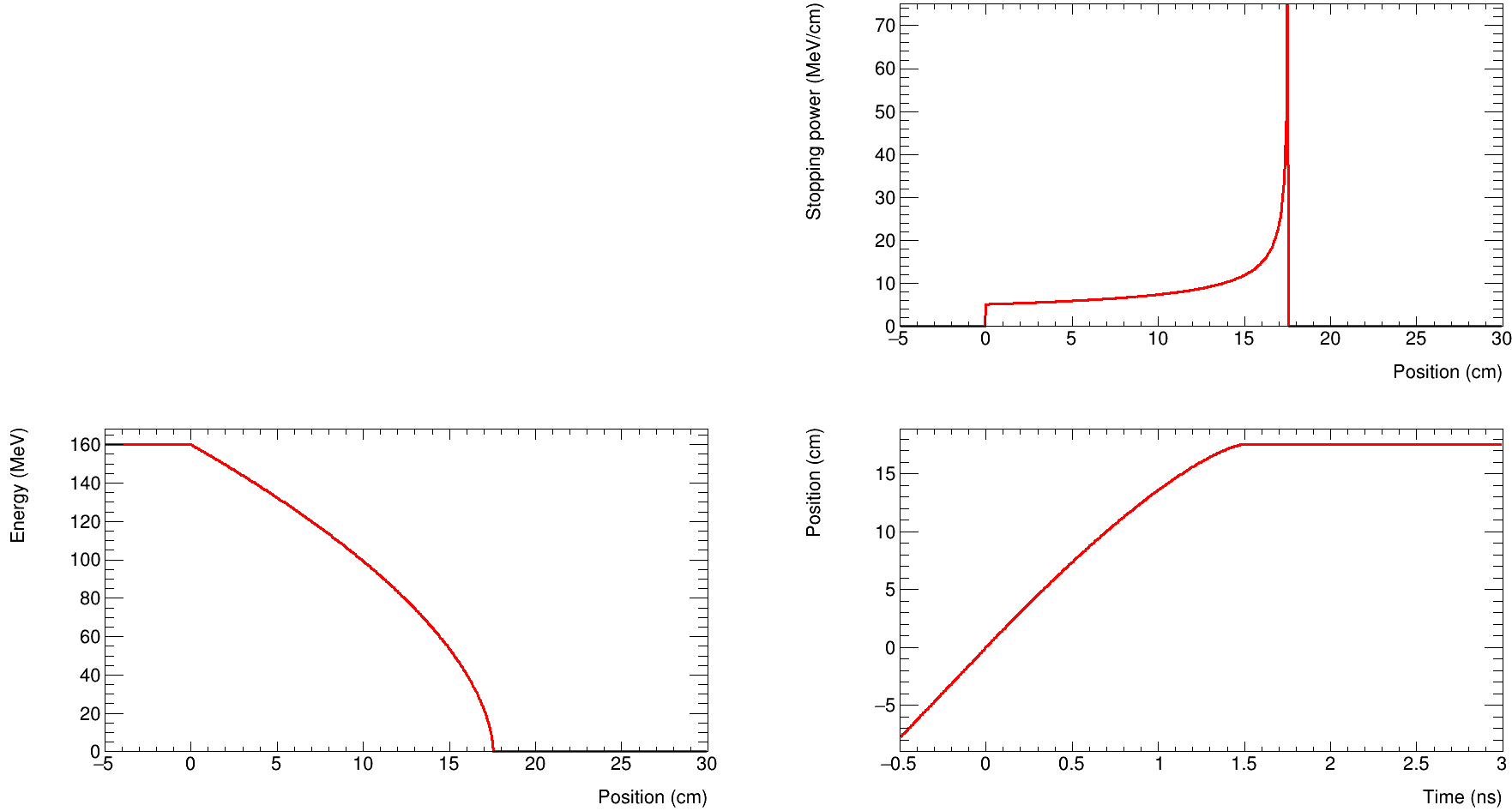 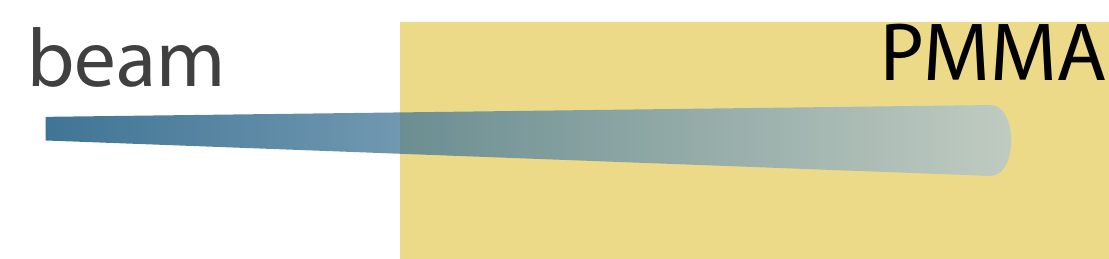 https://physics.nist.gov/PhysRefData/Star/Text/PSTAR.html
Slide 23
J. Werner, friedemann.werner@uni-luebeck.de
18.10.2023
Details on the particle motion model
Calculating time and position profiles
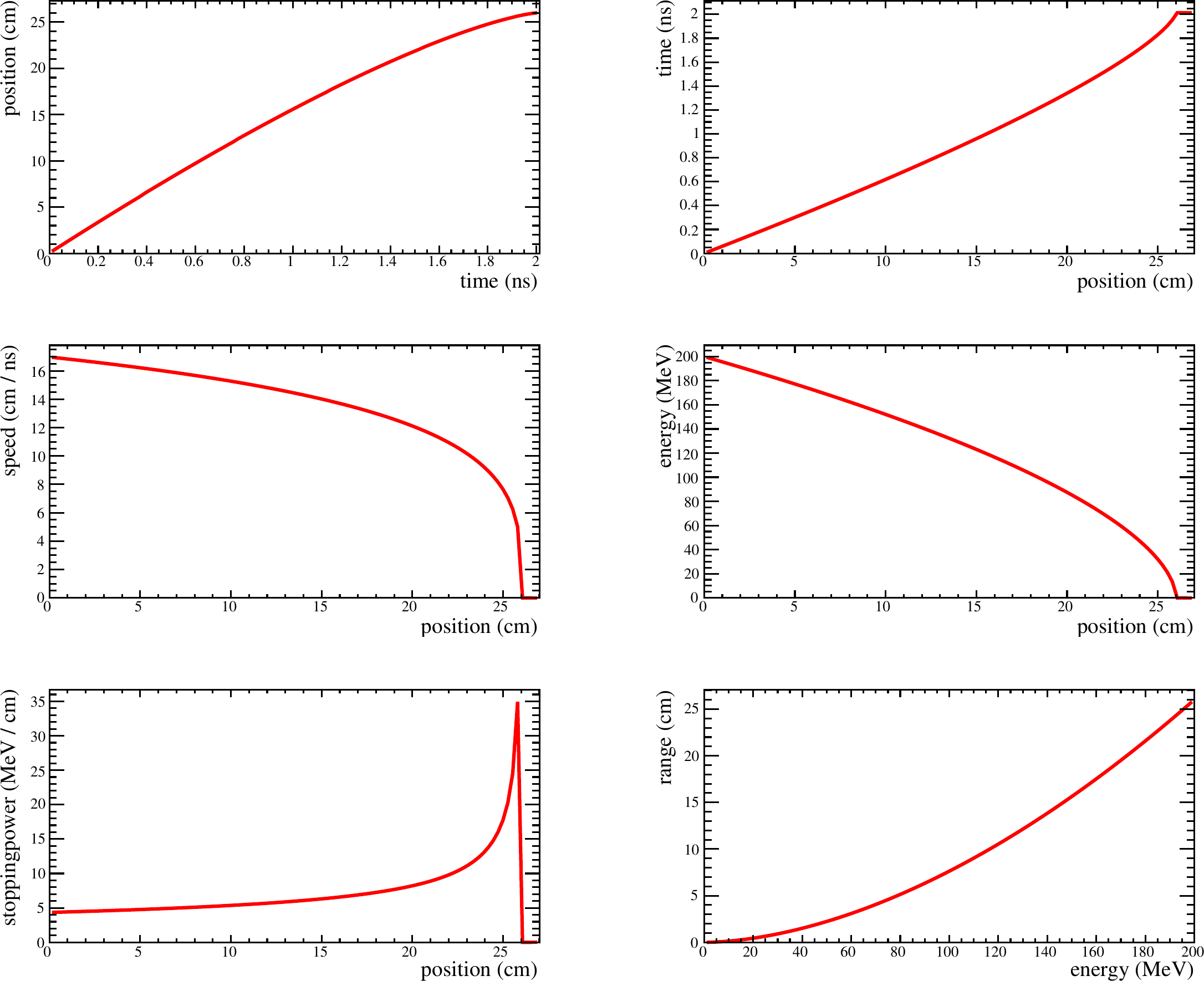 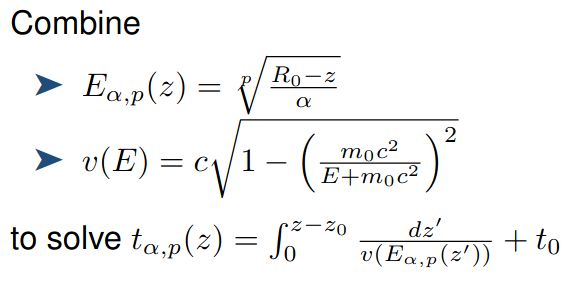 (Bortfeld 1997)
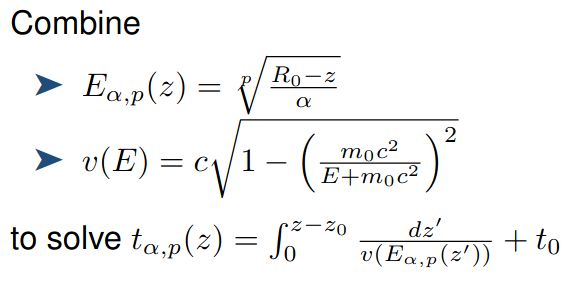 Time:
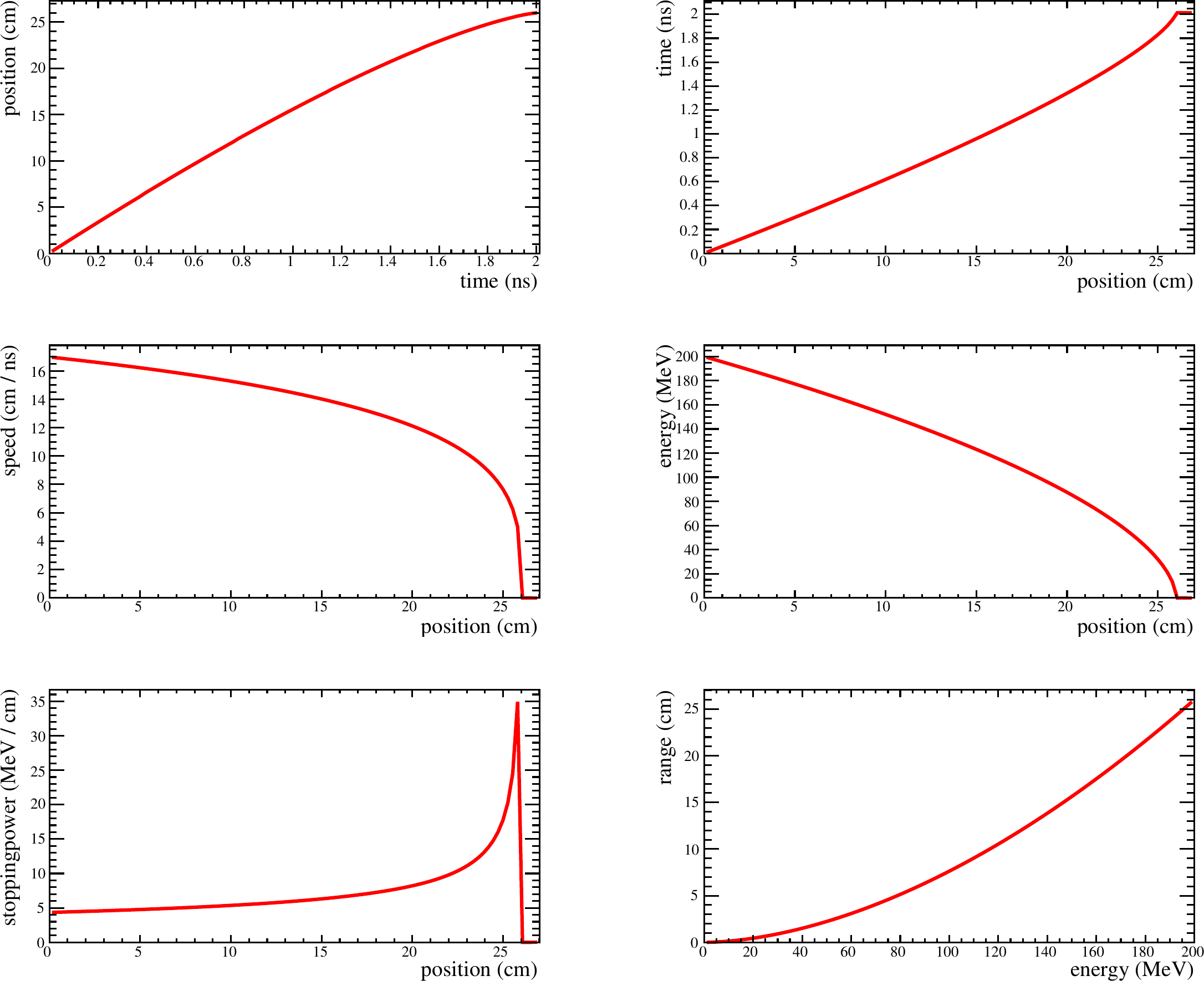 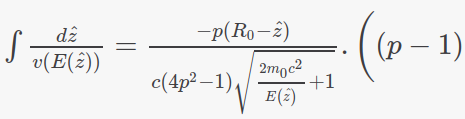 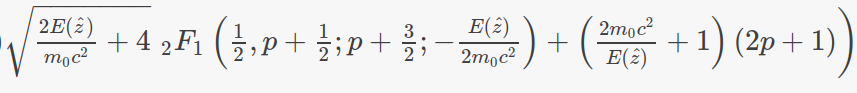 Seite 24
J. Werner, friedemann.werner@uni-luebeck.de
18.10.2023
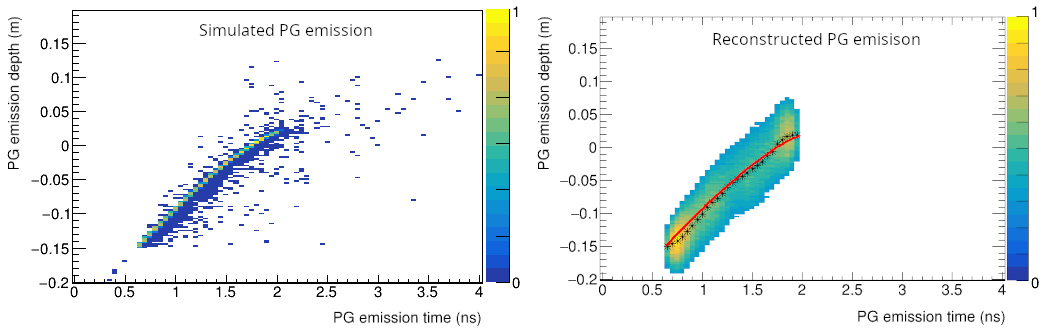 How do we fit a 1D-function to a 2D distribution?
After reconstruction:
Threshold
Calculate COG of each timebin
Range  last COG with emission over threshold
Fit motion-function to COG-Time pairs
Slide 25
J. Werner, friedemann.werner@uni-luebeck.de
18.10.2023
Interactions of charged particles with matter
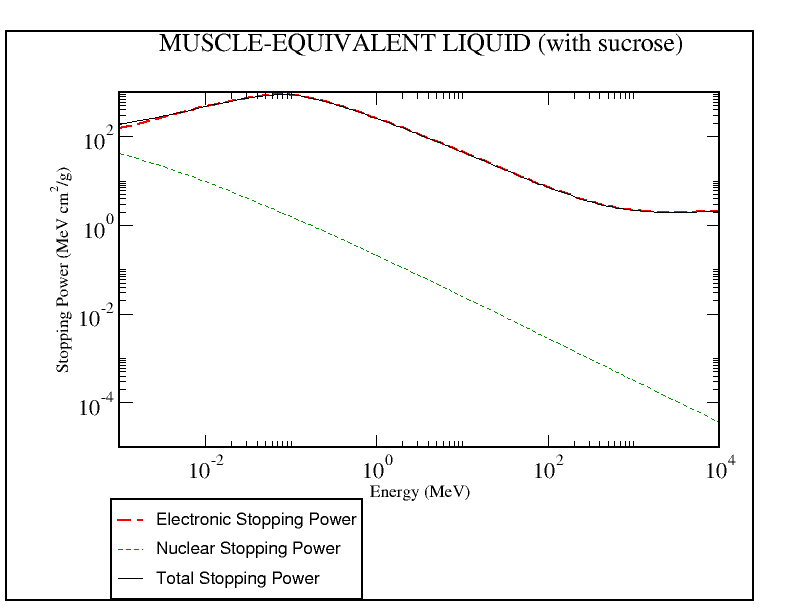 Slide 26
J. Werner, friedemann.werner@uni-luebeck.de
18.10.2023
Spatiotemporal PG emission
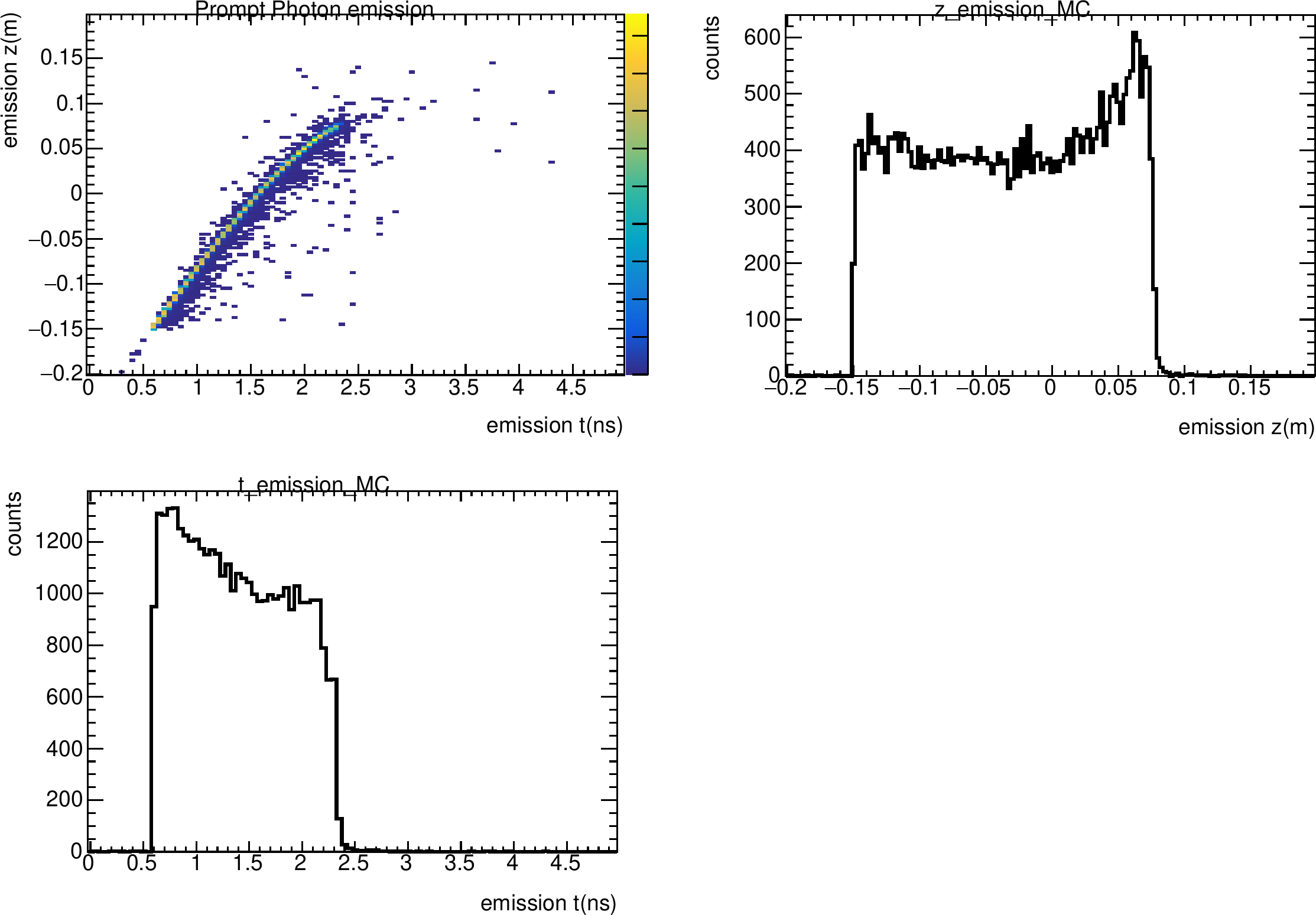  PG emission is closely linked in time and space with the particles
Slide 27
J. Werner, friedemann.werner@uni-luebeck.de
18.10.2023
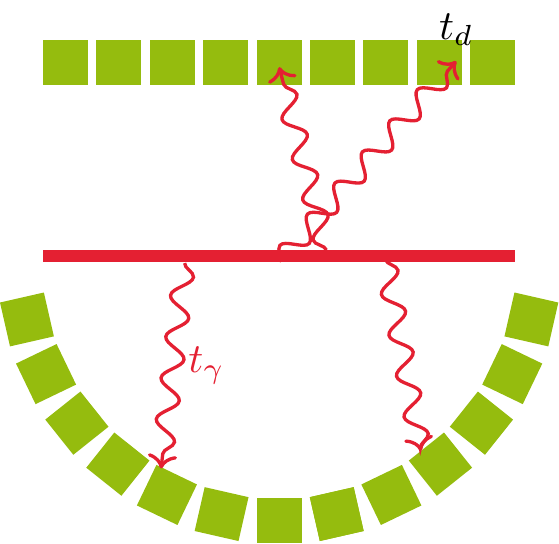 System matrix calculation
Via Monte Carlo simulation
Probability of a photon emitted in spatial bin j and temporal bin p to be detected by detector d in temporal bin n
Simulate photon emissions homogeniously distributed along the beam axis
Record number of detected events for each combination of detector, time and spatial bin
Add emission time dimension by shift
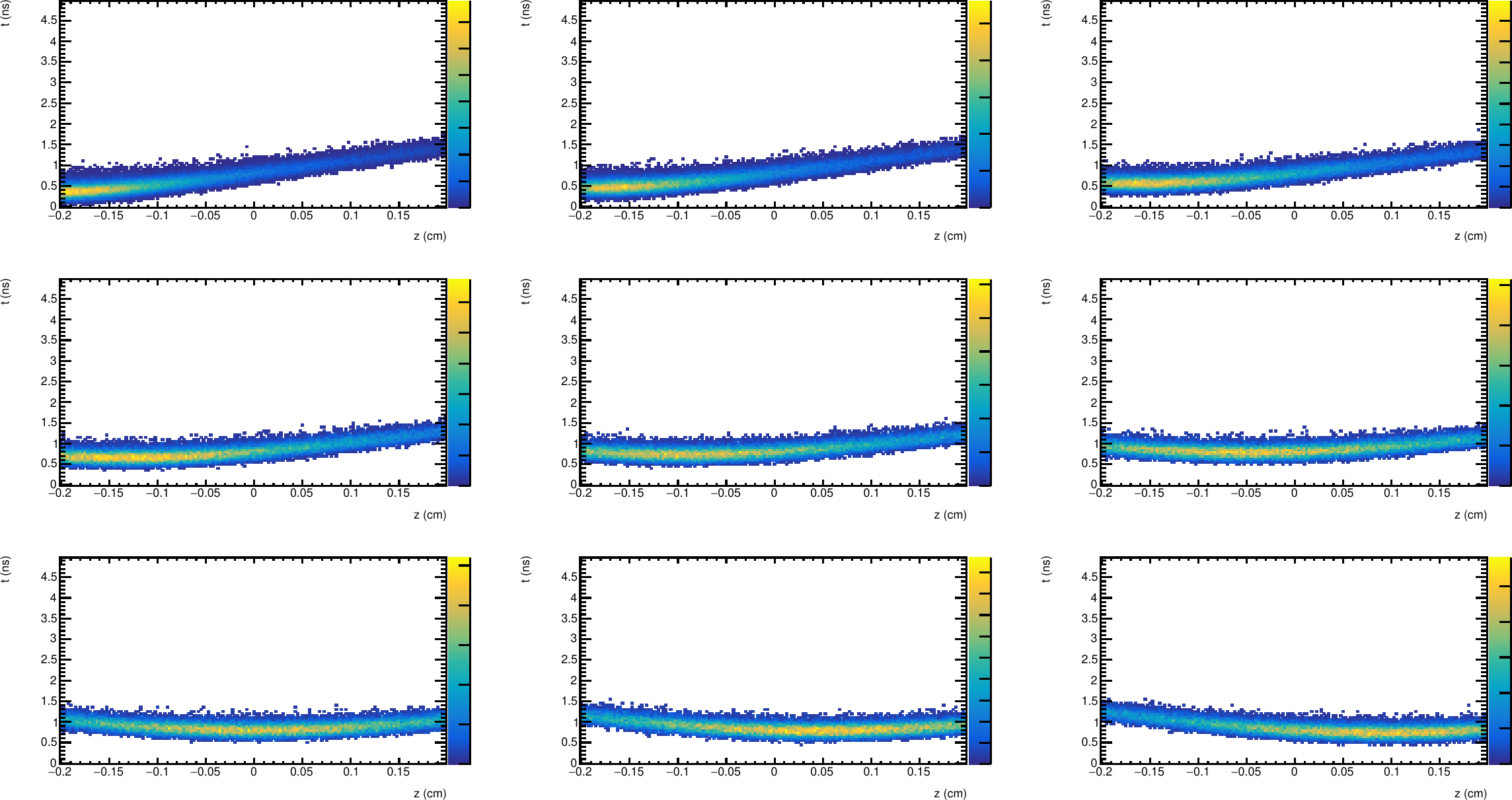 Slide 28
J. Werner, friedemann.werner@uni-luebeck.de
18.10.2023
Point spread function
To test the inherent limits of the modelled system, reconstruct data forward projected from an optimal object using the same system matrix.
MC: significant tail in spatial PSF – likely due to 3.5 cm detector size
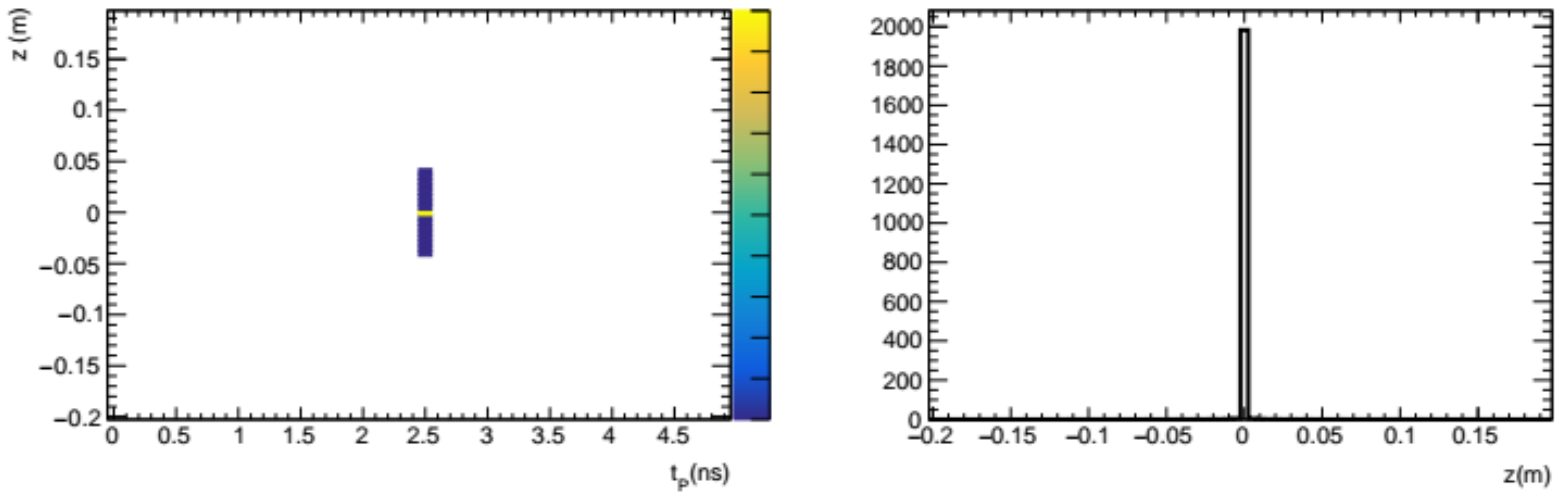 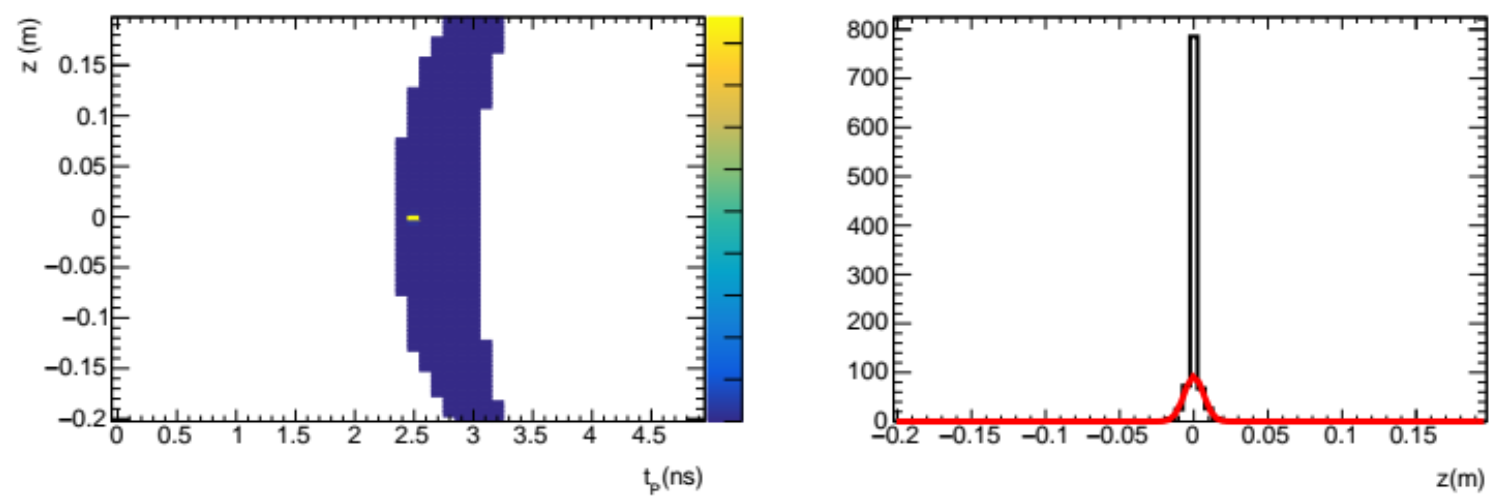 Analytical SM only considering center detectors face  perfekt PSF
Slide 29
J. Werner, friedemann.werner@uni-luebeck.de
28.09.2023
18.10.2023
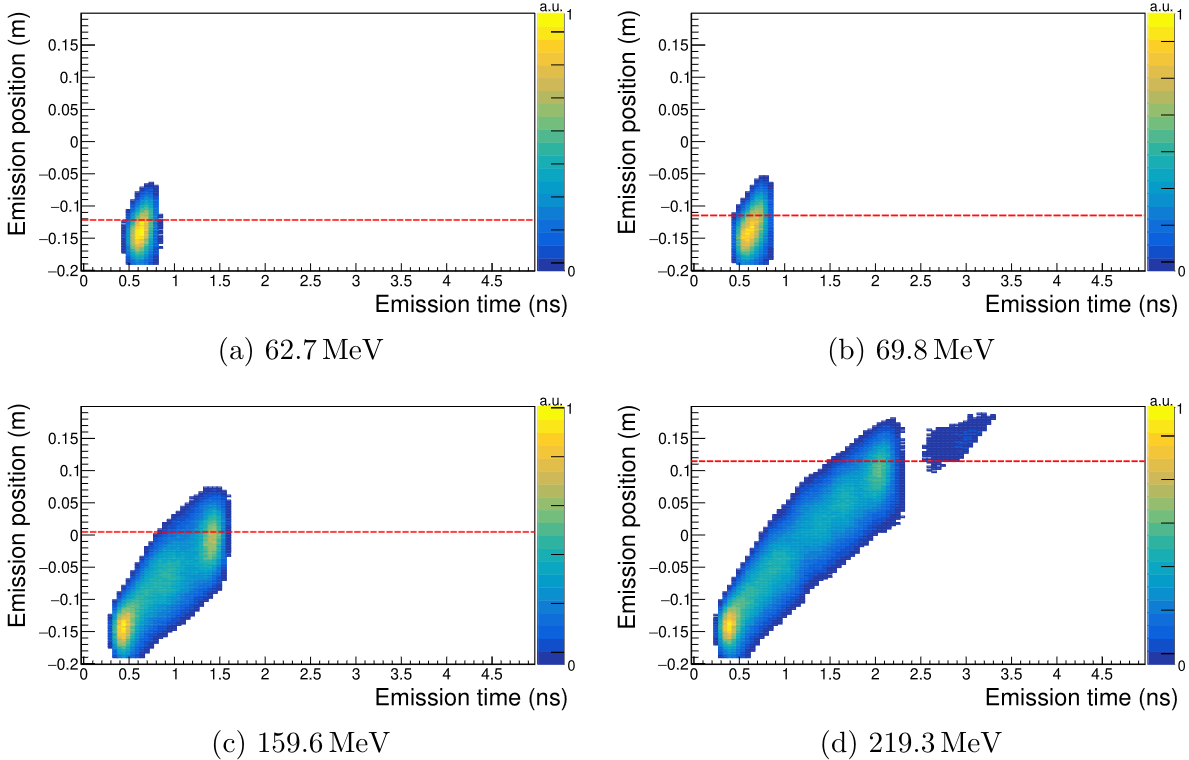 Slide 30
J. Werner, friedemann.werner@uni-luebeck.de
18.10.2023
Preliminary reconstruction of experimental data
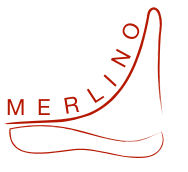 227 MeV proton beam @CNAO, 1E7 pps average rate
PMMA phantom with and without airgap
14 PG detector positions
Triggered acquisition with digitizer
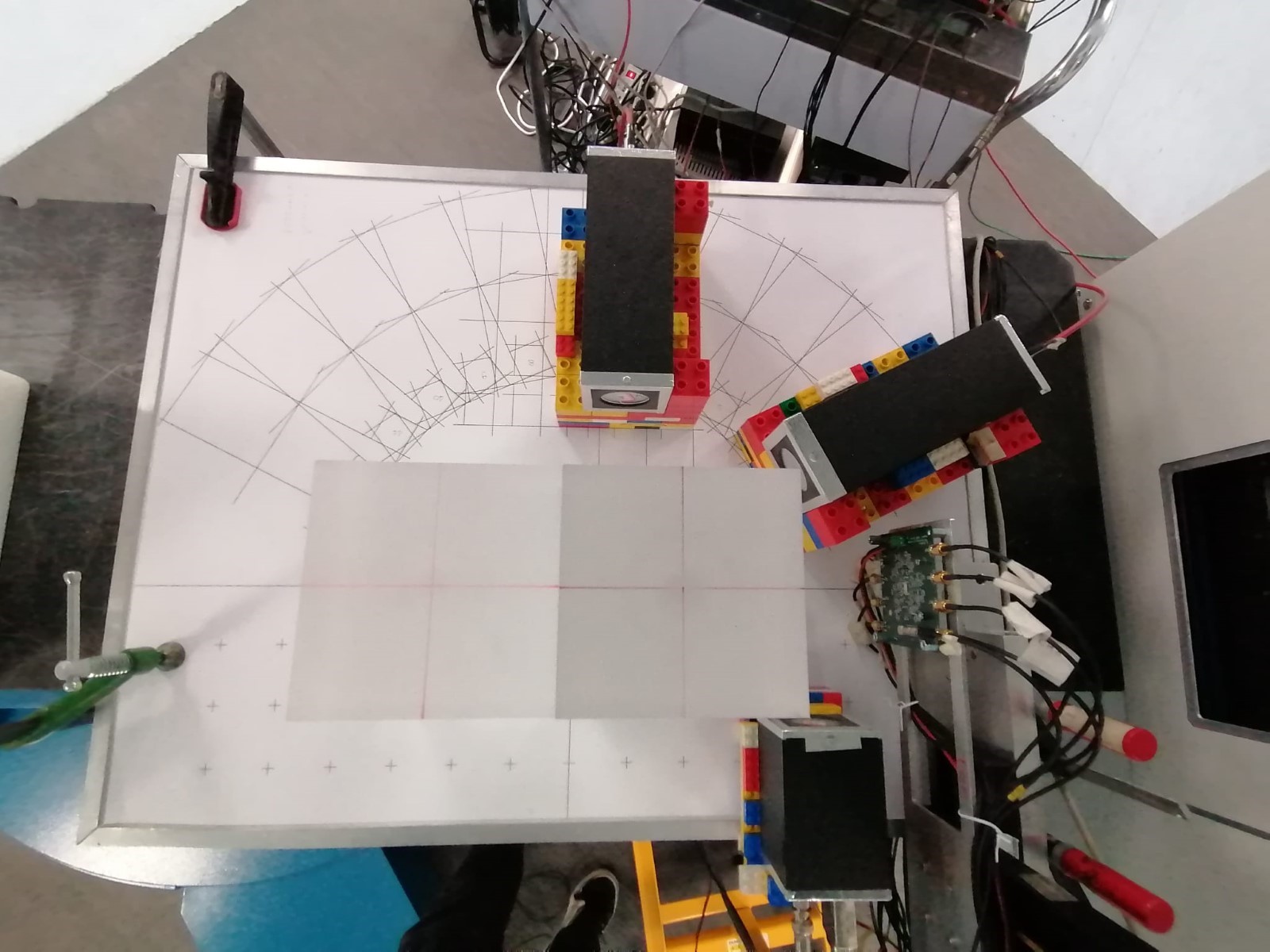 LaBr3:Ce
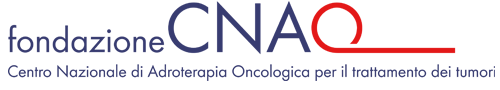 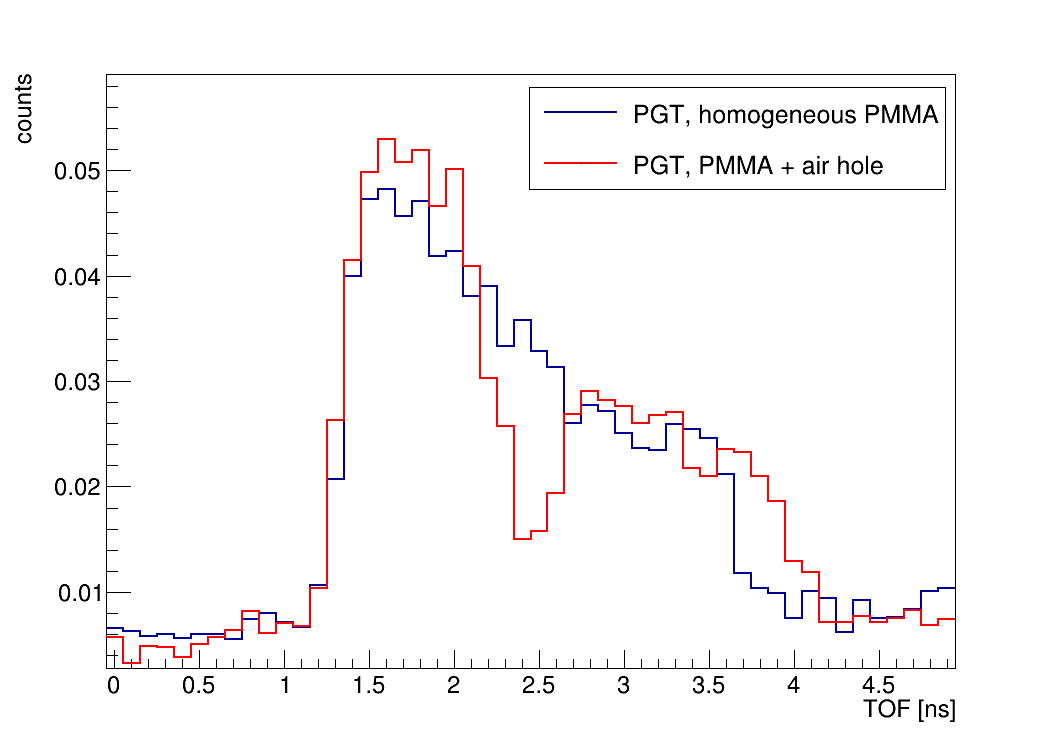 PMMA
proton
UFSD
V. Ferrero and F. Pennazio
Slide 31
J. Werner, friedemann.werner@uni-luebeck.de
18.10.2023